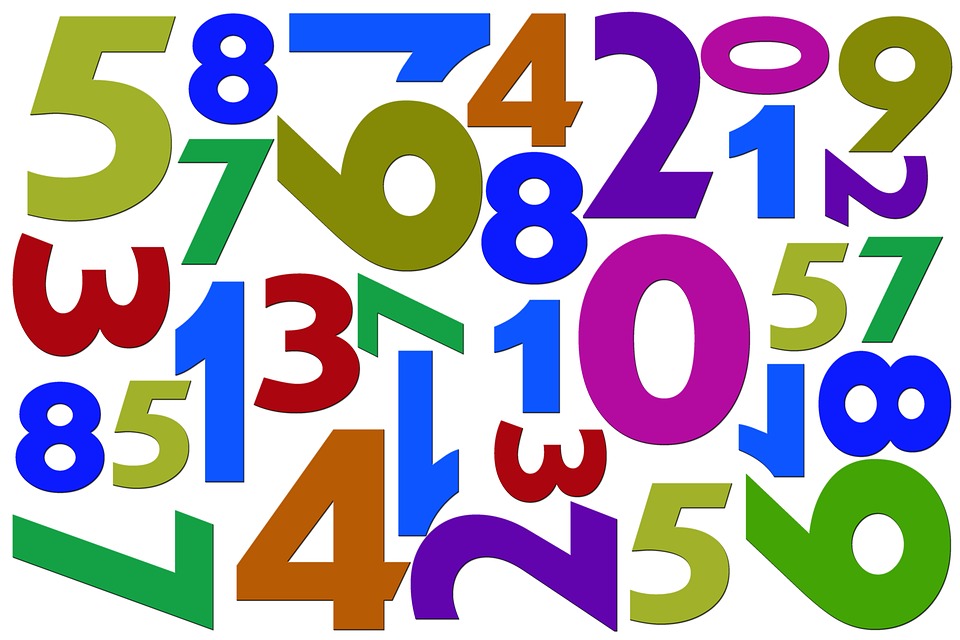 Investigating Numbers to 1000
[Speaker Notes: Photo Source: https://openclipart.org/detail/254730/prismatic-random-numbers-cloud]
Guiding Concepts
Anchored in inquiry

Open ended questions, student centered, student choice

Low floor, high ceiling

Multiple ways to show understanding
2
Big Ideas
Counting tells how many or how much.
Benchmark numbers can be useful for comparing, relating, ad estimating numbers.
Numbers are related to each other through a variety of number relationships.
Quantities can be estimated by using referents.
Curricular Outcomes
3.N.1 Say the number sequence between any two given numbers forward and backward 
 from 0 to 1000 by: 
10s or 100s, using any starting point
5s, using starting points that are multiples of 5 
25s, using starting points that are multiples of 25 
 from 0 to 100 by:
3s, using starting points that are multiples of 3
4s, using starting points that are multiples of 4

3.N.3 Compare and order numbers to 1000.
3.N.4 Estimate quantities less than 1000 using referents.
3
[Speaker Notes: Specific to grade level outcomes, could include multiple disciplines (Math, ELA…)]
Enduring Understandings:
Counting is a strategy for finding the answer to how many.
Place value patterns are repeated in large numbers and these patterns can be used to compare and order numbers.
The position of a digit in a number determines the quantity it represents. 
Estimation is a way to get an approximate answer.
Essential Questions:
Is there a quicker way to find the answer than counting by ones from one?
How are place value patterns repeated in numbers?
How does the position of a digit in a number affect its value? 
What are strategies to make reasonable estimates? 
Does the use of referents help us make a more reasonable estimate?
Materials
It is highly recommended that if this is the first-time students are experiencing virtual manipulatives, allow them time to "play". This allows for the opportunity to explore and have fun with the tools BEFORE they will be required to use them purposefully. 

Websites for virtual manipulatives are suggested. Hands-on materials are ideal. Significant learning occurs when students can build and visualize different representations of mathematics.

If School Divisions have another platform for delivering online instruction (ie See Saw, Google Classrooms), asynchronous tasks can be uploaded there.

For virtual manipulatives visit https://toytheater.com/category/teacher-tools/virtual-manipulatives/

To enhance their learning experiences students will need:
Base ten blocks https://www.coolmath4kids.com/manipulatives/base-ten-blocks
Coloured counters https://toytheater.com/color-counters/
Some premade manipulatives have been provided on specific slides
Instructions
This collection of tasks is designed around the concept of number, more specifically counting, number patterns and estimation of quantities. Each day represents independent sets of 3-part learning experiences that could function effectively as 45min-1hour session with a combination of synchronous and asynchronous parts, some of which are easily adaptable either way depending on your situation and access to technology and connectivity. 
FOR SYNCHRONOUS LEARNING, THE SLIDEDECK SHOULD BE IN EDIT MODE.

Each day has been divided into 3 main parts. Each part provides various ways of engaging with the concept and is correlated with the coloured blocks found on slide 7:

Get Ready: begins the experience with an activity meant to activate student thinking and promote rich student discourse. This activity can be delivered prior to the lesson as an asynchronous task so students have time to prepare their thinking. It can also be delivered at the beginning of the synchronous session to help the teacher pre-assess prior knowledge and prime thinking for the upcoming learning experience.

Work it out: comprises the main learning experience for the day. This is where new content is presented and individual or small group responses are required. These activities are best completed with students working in pairs or small groups. If your platform allows for breakout rooms, this feature is a good tool that will facilitate student collaboration and discourse.

Look Back: is a final culminating task that provides opportunities to check for student understanding of the concepts, consolidate different solutions and solve problems. It allows for students to reflect on their learning and make connections.
Investigating Numbers to 1000
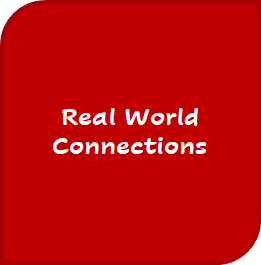 Mental Math & Estimation
Visual Connections
Number Play
Problem Solving
Interdisciplinary Connections
[Speaker Notes: This is the “launch screen”. Each tile above represents different learning experiences.
The outer border of each slide is colour-coded and corresponds to the tiles above.]
DAY 1
3
2
1
Work it out!
Looking Back
Get Ready
Build It
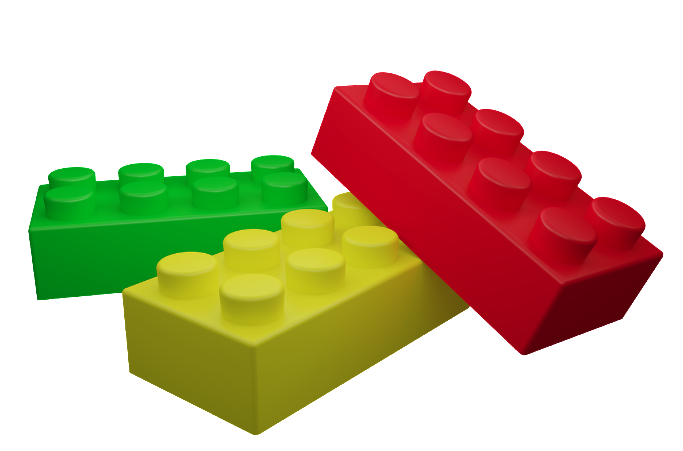 Choral Count
or,
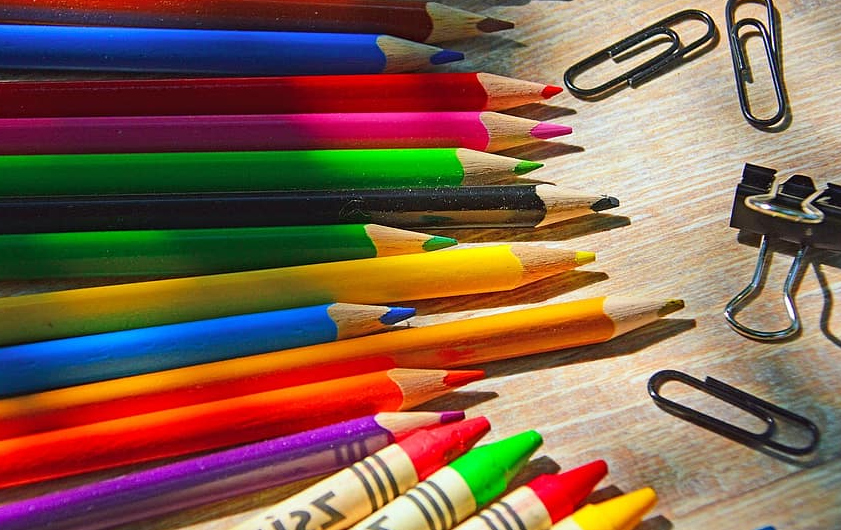 Draw It
Number Lines in Disguise
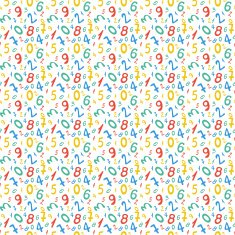 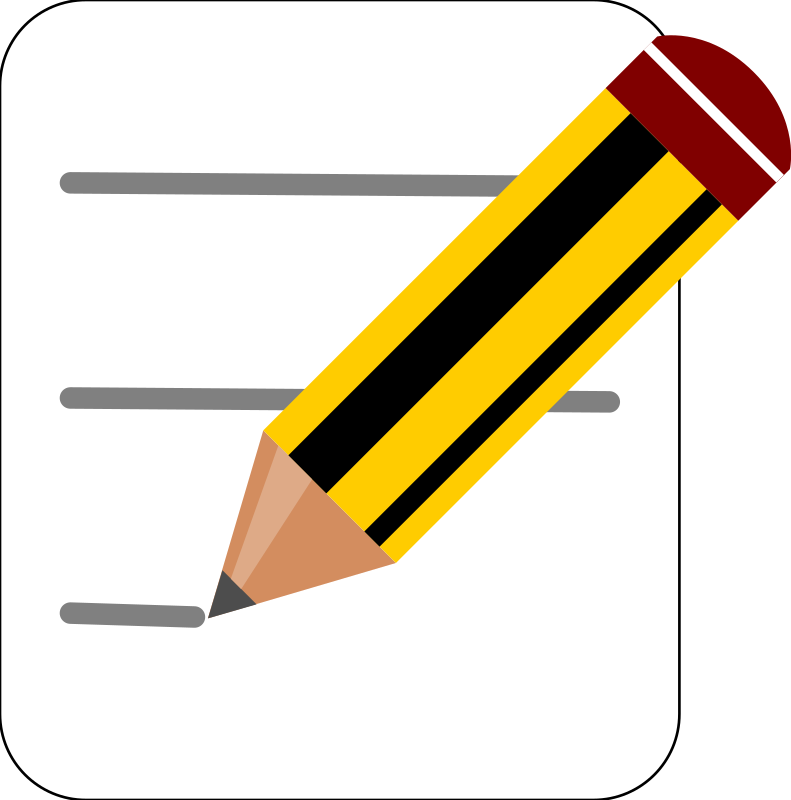 Write About It
or…
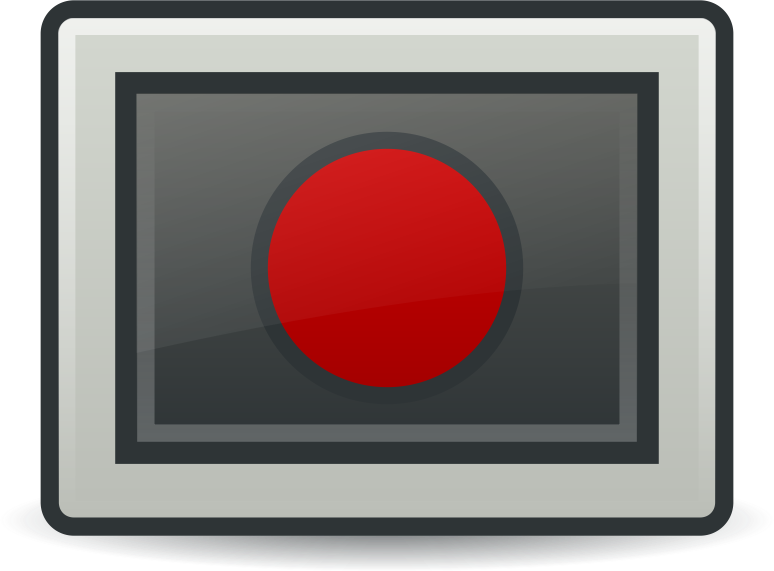 Record It
[Speaker Notes: Images sourced from openclipart.org
Image source: https://pixy.org/src/447/4473268.jpeg
https://pixabay.com/illustrations/constructor-detail-part-brick-game-761618/
https://www.pikist.com/free-photo-swbtb
 https://openclipart.org/detail/172707/edit-icon-icono-editar
 https://openclipart.org/detail/212116/screencast
https://pixy.org/2420669/]
1
Get Ready!
Let's begin by counting forwards by 2's starting at 83.
[Speaker Notes: Slide for Part I, the activating activity…number talk.
Students will skip count together from 83 to 131
The teacher will record the numbers horizontally, making a 5 x 5 grid. 

The teacher will then facilitate a discussion around different counting patterns found in the grid.]
1
Get Ready!
Let's begin by counting forwards by 2's starting at 83.
[Speaker Notes: Slide for Part I, the activating activity…number talk.
Students will skip count together from 83 to 131
The teacher will record the numbers horizontally, making a 5 x 5 grid. 

The teacher will then facilitate a discussion around different counting patterns found in the grid. 
Alternately, the students could record the numbers themselves. 
Possible patterns: 
Columns increase/decrease by 10.
Diagonal (left to right, top to bottom) increase by 12
Diagonal (right to left, top to bottom) increase by 8
The ones digits is always odd
There are 5 numbers in every decade (except the 80's– only 4)
The sum of the digits in each column (top to bottom) increases by 1 (In order to make this happen for some of the numbers the digital root of a number will have to used.  The digital root of a number is the single digit that you get by adding all of the digits of the original number together. If the result of that is multiple digits, you add those digits together, repeating the process until you get a single digit. That digit is the digital root of the original number.  For example in the second column, take the number 193 and all the digits, 1 + 9 + 3 = 13, 1 + 3 = 4.  The digital root of 193 would be 4.)]
1
Get Ready!
End of this section​
2
Work it out
Number Lines in Disguise
What do you notice? What do you wonder?
9
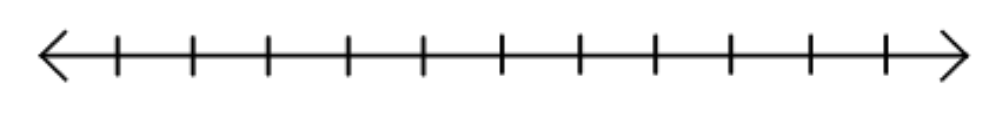 [Speaker Notes: Slide for Part II, the main focus of the work for this part of the activity. 
Starting at 9, what MIGHT the number line increase by? Do some practicing skip counting by various increments (suggested by students). You might ask, if the number line is increasing by 2s, what number would the number line start at? If the number line kept going,  would you ever say the number 18? How do you know? If it’s increasing by 5, would we ever hit the number 44? How do you know?

This lesson is adapted from https://nrich.maths.org/13452
Students should be encouraged to look for skip counting patterns in order to determine what numbers may be placed above the other lines]
2
Work it out
Number Lines in Disguise
What do you notice NOW?
27
9
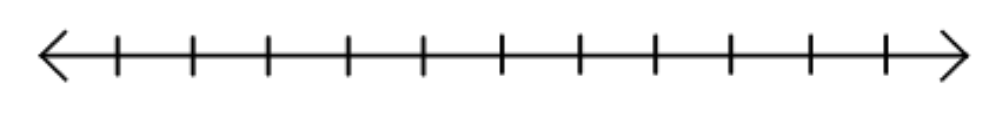 [Speaker Notes: Now, what do you notice? Is there more than one possible set of numbers? Why or why not?

This lesson is adapted from https://nrich.maths.org/13452
Students should be encouraged to look for skip counting patterns in order to determine what numbers may be placed above the other lines]
2
Work it out
Number Lines in Disguise
27
9
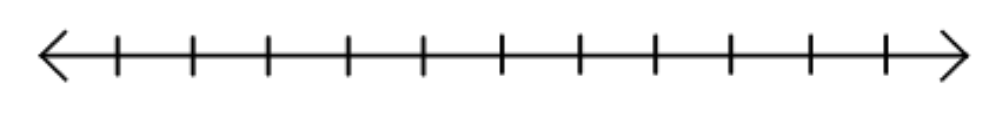 What is the counting pattern? 
What numbers are missing?
[Speaker Notes: Slide for Part II, the main focus of the work for this part of the activity. 

This lesson is adapted from https://nrich.maths.org/13452
Students should be encouraged to look for skip counting patterns in order to determine what numbers may be placed above the other lines]
2
Work it out
Number Lines in Disguise
What do you notice? What do you wonder?
114
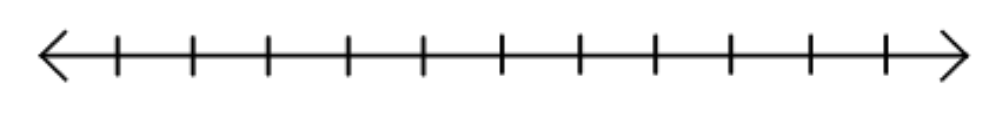 [Speaker Notes: Starting at 114, what MIGHT the number line decrease by? Do some practicing skip counting by various increments (suggested by students). You might ask, if the number line is decreasing by 2s, what number would the number line start at? If the number line kept going,  would you ever say the number 98? How do you know? If it’s decreasing by 5, would we ever hit the number 84? How do you know?]
2
Work it out
Number Lines in Disguise
114
74
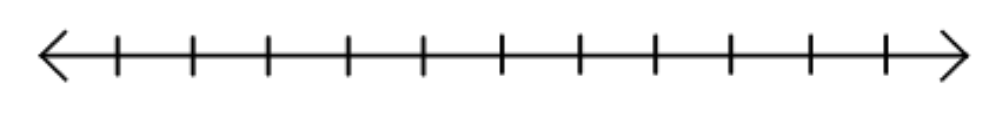 What is the counting pattern? ​
What numbers are missing? ​
[Speaker Notes: Students should be encouraged to look for any patterns (both numbers have a 4 in the ones place...). Does this help the to decide what the counting pattern might be?]
2
Work it out
Number Lines in Disguise
What do you notice now? What do you wonder now?
74
114
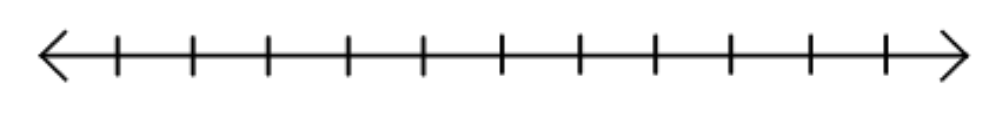 [Speaker Notes: Students should be encouraged to look for any patterns (both numbers have a 4 in the ones place...) in the numbers. Does this help the to decide what the counting pattern might be? 
How does moving the benchmark numbers, change the counting pattern?]
2
Work it out
End of this section
3
Looking Back
35
75
Look at these two number lines. Which number line makes it easier to determine the skip counting pattern?  Why?
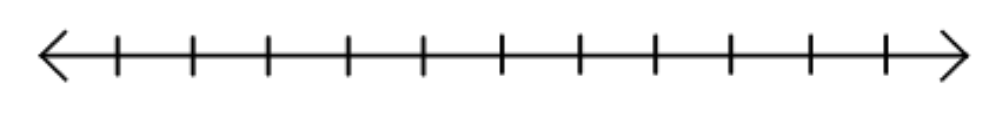 75
35
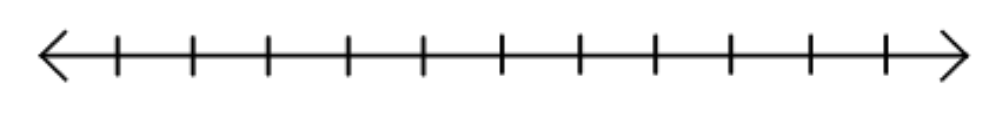 [Speaker Notes: This could be an asynchronous activity. If See Saw or Google Classroom are digital platforms,  copy the link to the blank number line sheet for the students.]
3
Looking Back
End of this day.
[Speaker Notes: This could be an asynchronous activity. If your school uses See Saw, you can copy this slide into that platform.]
Day 2
3
2
1
Work it out!
Looking Back
Get Ready
Choral 
Count in a Circle​
Write It,
and


Record It
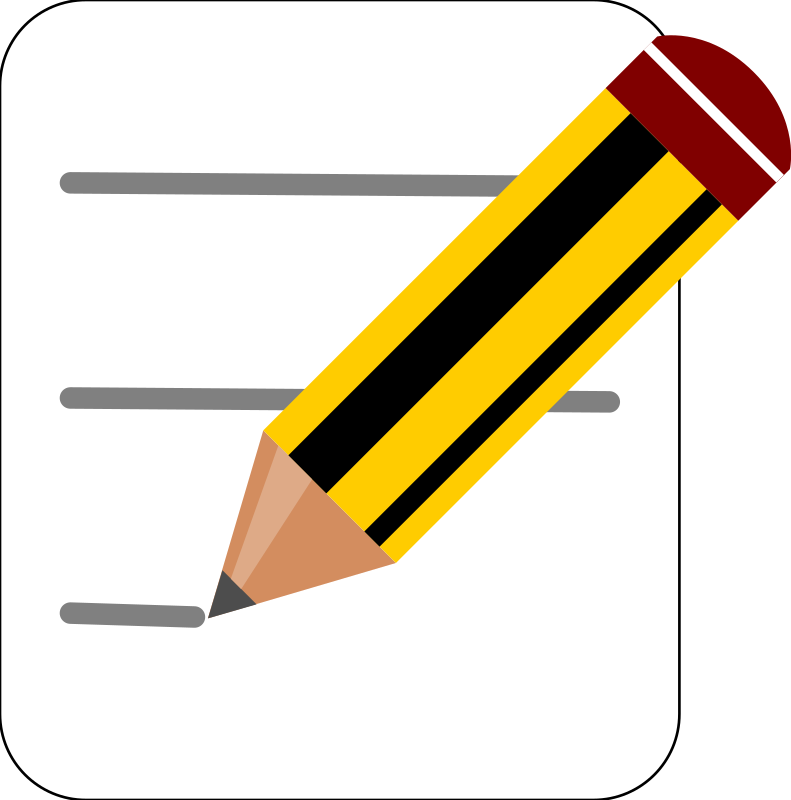 Benchmarks on a Number Line
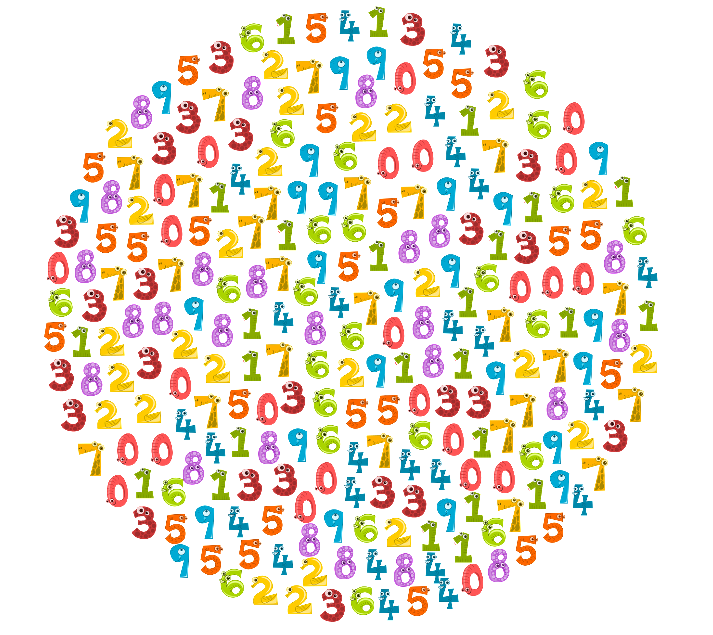 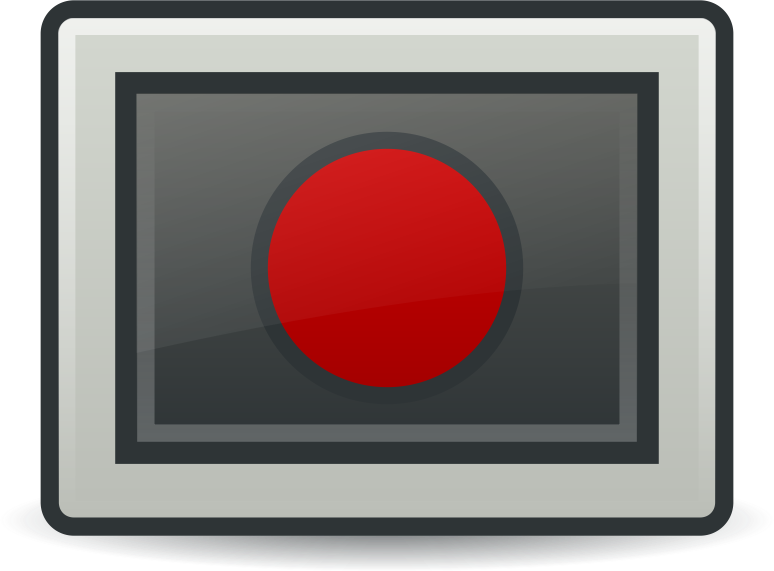 Great Estimations
[Speaker Notes: Images sourced from: https://pixabay.com/vectors/numbers-numerals-counting-math-3691893/


Images source: 
 https://openclipart.org/detail/172707/edit-icon-icono-editar (pencil)
https://openclipart.org/detail/212116/screencast (record)]
1
Get Ready!
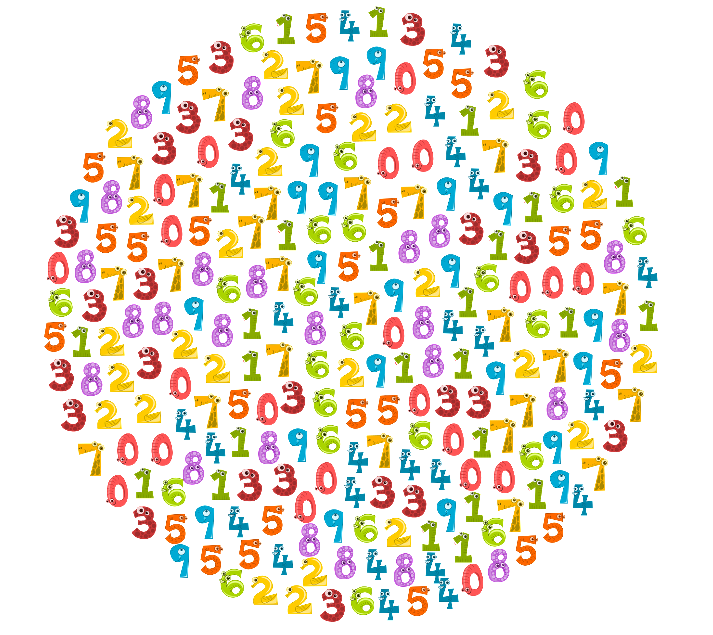 We are going to count by 10s.
We will start at 0 and stop at 110.
0
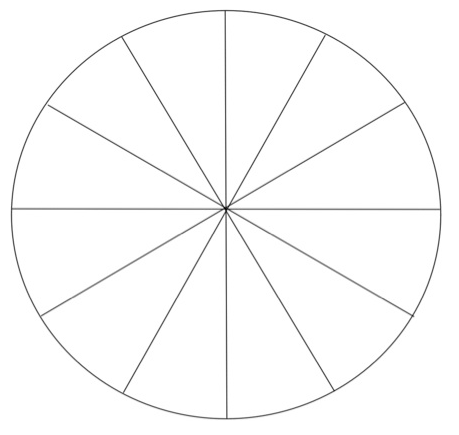 Insert Name
Insert Name
Insert Name
Insert Name
Insert Name
Insert Name
Insert Name
Insert Name
Who do you think will say 110?​
Insert Name
Insert Name
Insert Name
Insert Name
[Speaker Notes: Source: Grade 3  Mathematics: Support Document for Teachers. Manitoba Education

Instructions to note:
We are going to start at zero and count by 10s to 110. Who do you think will say 110?
Create a wheel that has student names. Decide where zero will be. Have students predict which student will say 110.
**Note** To allow all students think time, teachers can push this slide out to students prior to the synchronous lesson. That allows for all students to collect their ideas ahead of time and have something to share.]
1
Get Ready!
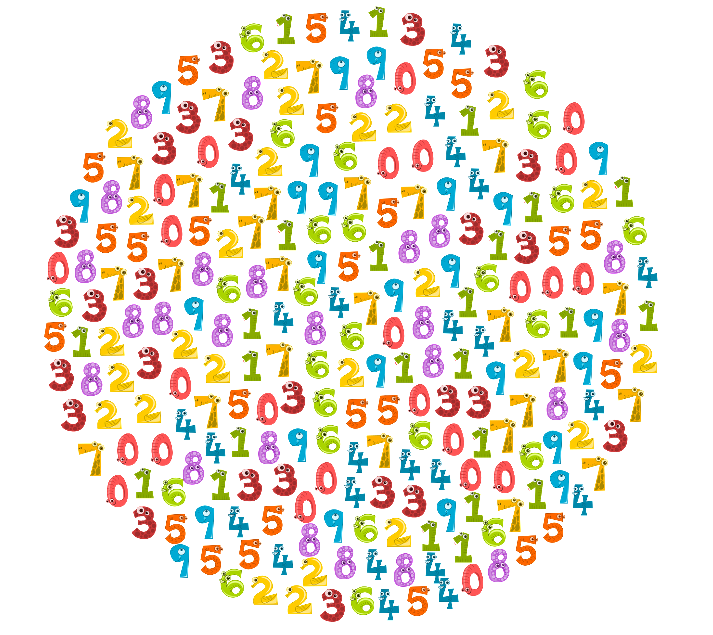 Count by 10s.
Start at 0 and stop at 110.
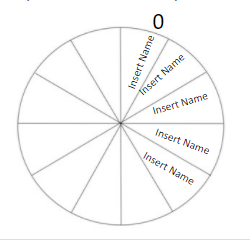 I think that __________ will say 110 because...
[Speaker Notes: Source: Grade 3  Mathematics: Support Document for Teachers. Manitoba Education

Instructions to note:
We are going to start at zero and count by 10s to 110. Who do you think will say 110?
Create a wheel that has student names. Decide where zero will be. Have students predict which student will say 110.
**Note** To allow all students think time, teachers can push this slide out to students prior to the synchronous lesson. That allows for all students to collect their ideas ahead of time and have something to share.]
1
Get Ready!
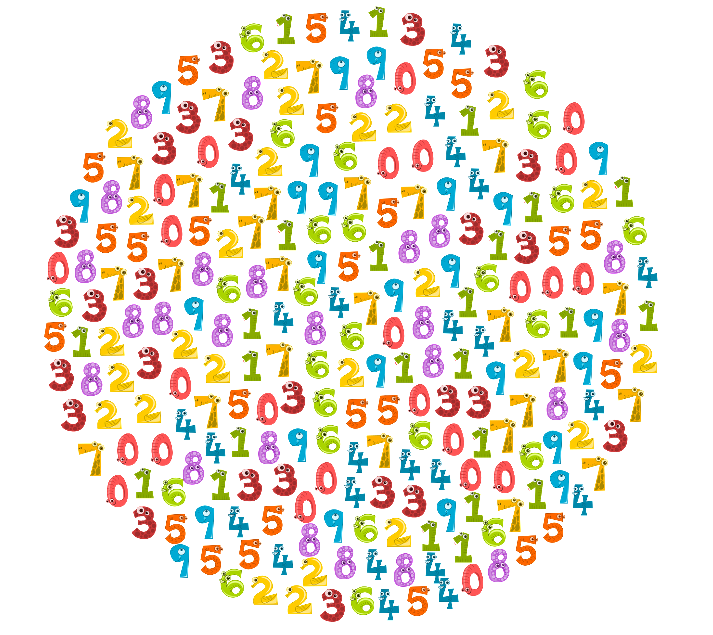 Count by 5s.
Start at 0 and stop at 110. Who do you think will say 110?
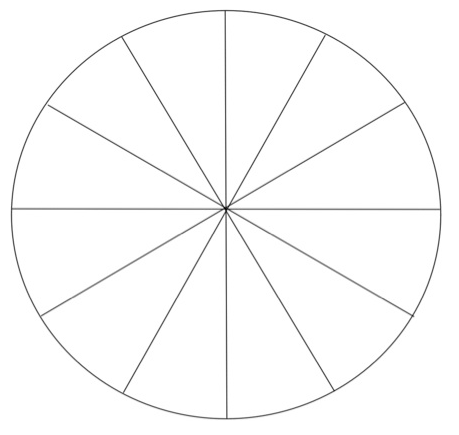 Insert Name
Insert Name
Insert Name
Insert Name
0
Insert Name
Insert Name
Insert Name
Insert Name
Who do you think will say 110?​
Insert Name
Insert Name
Insert Name
Insert Name
[Speaker Notes: Source: Grade 3  Mathematics: Support Document for Teachers. Manitoba Education

Instructions to note:
We are going to start at zero and count by 5s to 110. Who do you think will say 110?
Create a wheel that has student names. Decide where zero will be. Have students predict which student will say 110.
**Note** To allow all students think time, teachers can push this slide out to students prior to the synchronous lesson. That allows for all students to collect their ideas ahead of time and have something to share.]
1
Get Ready!
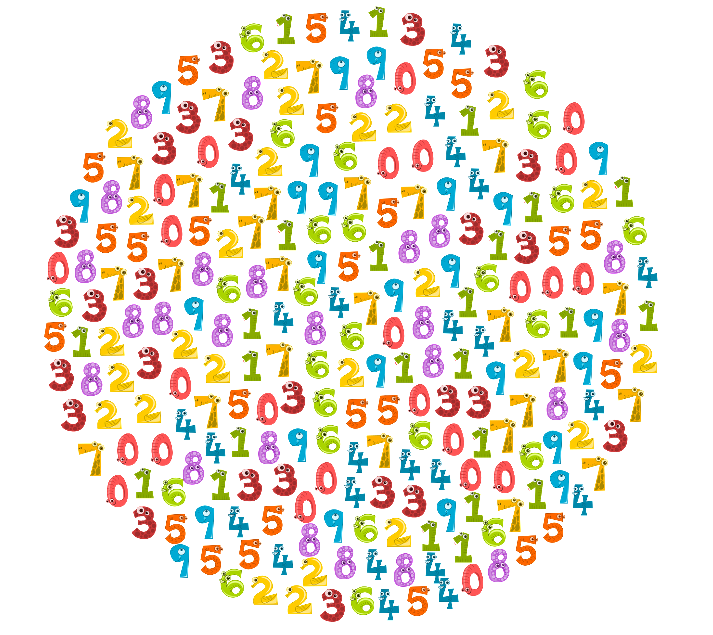 Count by 5s.
Start at 0 and stop at 110.
I think that __________ will say 110 because...
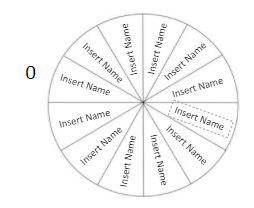 [Speaker Notes: Source: Grade 3  Mathematics: Support Document for Teachers. Manitoba Education

Instructions to note:
We are going to start at zero and count by 5s to 110. Who do you think will say 110?
Create a wheel that has student names. Decide where zero will be. Have students predict which student will say 110.

**Note** To allow all students think time, teachers can push this slide out to students prior to the synchronous lesson. That allows for all students to collect their ideas ahead of time and have something to share.]
2
Work it out
Use me!
Put a red dot at the midpoint of this number line.
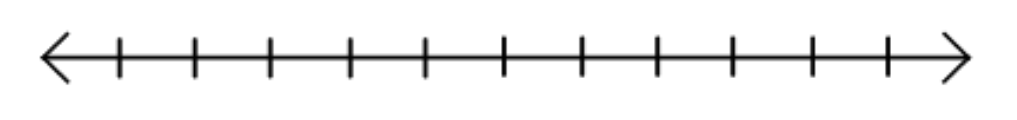 100
0
What number could it be?    What makes you say that?
[Speaker Notes: Source: https://www.scholastic.com/parents/school-success/learning-toolkit-blog/number-lines.html

Duplicate this slide for each student.
Can they find the middle? 
What number might it be?
Can they provide a reasonable answer.

Students need to understand that the mid point between 0 and 100 is 50. 50 is an important benchmark referent when estimating values between 0 – 100.]
2
Work it out
Use me!
Put a red dot at the midpoint of this number line.
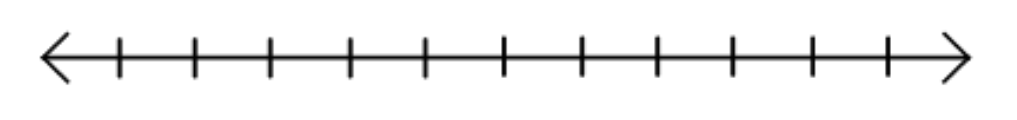 1000
0
What number could it be?    What makes you say that?
[Speaker Notes: Source: https://www.scholastic.com/parents/school-success/learning-toolkit-blog/number-lines.html

Duplicate this slide for each student.
Can they use the information from the first slide to find the middle? 
What number might it be?
Can they provide a reasonable answer.

Students need to understand that the mid point between 0 and 1000 is 500. 500 is an important benchmark referent when estimating values between 0 – 1000.]
2
Work it out
Use me!
Put a red dot at the midpoint of this number line.
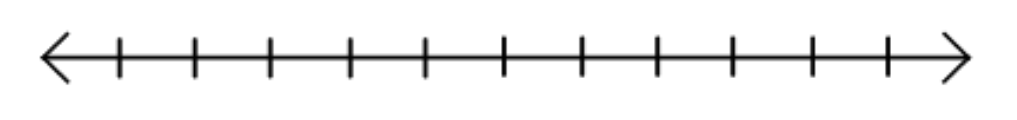 500
0
What number could it be?    What makes you say that?
[Speaker Notes: Source: https://www.scholastic.com/parents/school-success/learning-toolkit-blog/number-lines.html

Students have now experienced finding the midpoint for 100 and 1000. Can they now find the mindpoint between 0 – 500. This might be a bit more of a challenge for some. But they may be able to make connections that half of 500 is 250.
Duplicate this slide for each student.
Can they find the middle? 
What number might it be?
Can they provide a reasonable answer.

Students need to understand that the mid point between 0 and 500 is 250. 250 is an important benchmark referent when estimating values between 0 – 500.]
2
Work it out
Where is the yellow dot?
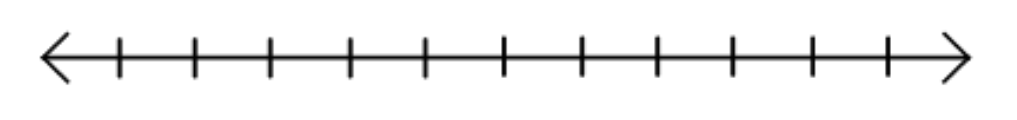 100
0
What number could it be?    What makes you say that?
[Speaker Notes: Source: https://www.scholastic.com/parents/school-success/learning-toolkit-blog/number-lines.html

Do students notice the yellow dot is  about be half way between 0  and the red. At this point, this is DISCUSSION only.
Can students make a connection that the red dot is 50 and the yellow dot is approx. At 25. Another important benchmark for estimating within 100.]
2
Work it out
Where is the green dot?
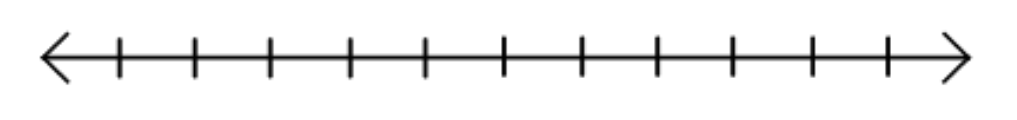 100
0
What number could it be?    What makes you say that?
[Speaker Notes: Source: https://www.scholastic.com/parents/school-success/learning-toolkit-blog/number-lines.html

Continue with the discussion.
Do students now notice that the greeen dot is mid way between the red 50 dot and 100.  Have the students noticed that each intersecting line are at intervals of 10? How can they determine the value of the green dot?]
2
Work it out
What numbers could be at the dots?
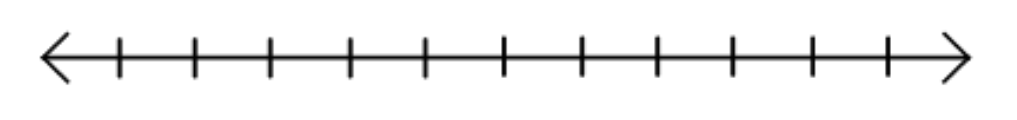 100
0
What number could it be?    What makes you say that?
[Speaker Notes: Source: https://www.scholastic.com/parents/school-success/learning-toolkit-blog/number-lines.html

Duplicate this slide for each student. This will show their understanding of the task thusfar. Can they determine the correct values? Can they justify or reason why they are the number that they are.]
2
Work it out
What numbers could be at the dots?
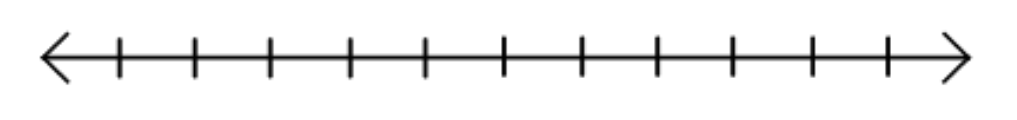 1000
0
What number could it be?    What makes you say that?
[Speaker Notes: Source: https://www.scholastic.com/parents/school-success/learning-toolkit-blog/number-lines.html

Duplicate this slide for each student. Follow the same directions from the previous slide.]
2
Work it out
What is the same about these number lines?  What is different?
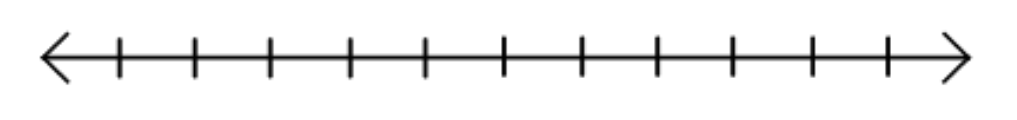 100
0
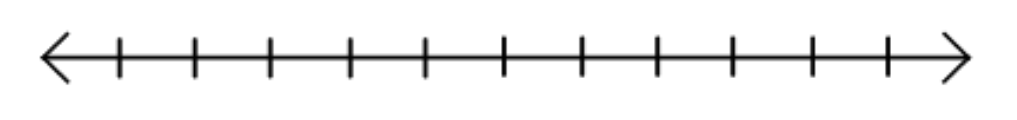 1000
0
[Speaker Notes: Source: https://www.scholastic.com/parents/school-success/learning-toolkit-blog/number-lines.html

Can students compare and connect the simlarities and differences between the two visual representations?  Can they make a connection that the dots are all at BENCHMARK representations.]
2
Work it out
End of this section
3
Looking Back
Count Forward by 2s:
42, ____, ____, ____, ____, ____, ____, ____, _____, ____,____

13, ____, ____, ____, ____, ____, ____, ____, ____, ____, ____ 


Count Backwards by 2s:

78, ___, ____, ____, _____, ____, ____, ____, ____, ____, ____
[Speaker Notes: This could be an asynchronous activity. If See Saw or Google Classroom are digital platforms, copy this slide into that platform.

These could be assigned to students as asynchronous work, to be submitted for teacher feedback.
What to watch for:
Can the student
count by 2s 
 forward on the multiple 
 forward off the multiple 
 backward on the multiple]
3
Looking Back
Count Forwards by 10s:

30, ____, ____, ____, ____, ____, ____, ____

7,   ____, ____, ____, _____, ____

Count backwards by 10s:

100, ____, _____, _____, _____, _____, ____, ____, ____
[Speaker Notes: This could be an asynchronous activity. If See Saw or Google Classroom are digital platforms, copy this slide into that platform.

These could be assigned to students as asynchronous work, to be submitted for teacher feedback.
What to watch for:
Can the student
count by 10s 
forward on the multiple 
forward off the multiple 
 backward on the multiple 

count by 5s 
forward on the multiple 
 backward on the multiple 

count by 3s 
 forward on the multiple 

 count by 4s 
 forward on the multiple]
3
Looking Back
Count Forward by 5s:

15, ____, _____, ______, _____, _____, _____, _____, _____, ____ 


Count Backwards by 5s:

85, ____, ____, ____, ____, ____, ____, ____, ____, ____, ____
[Speaker Notes: This could be an asynchronous activity. If See Saw or Google Classroom are digital platforms, copy this slide into that platform.

These could be assigned to students as asynchronous work, to be submitted for teacher feedback.
What to watch for:
Can the student
count by 5s 
forward on the multiple 
 backward on the multiple]
3
Looking Back
Count forwards by 3s:

 3, ____, ____, ____, ____, ____, ____, ____


Count forwards by 4s:
4, ____, ____, ____, ____, _____, ____, _____
[Speaker Notes: This could be an asynchronous activity. If See Saw or Google Classroom are digital platforms, copy this slide into that platform.

These could be assigned to students as asynchronous work, to be submitted for teacher feedback.
What to watch for:
Can the student:
count by 3s 
 forward on the multiple 

 count by 4s 
 forward on the multiple]
2
Work it out
Great Estimations
by Bruce Goldstone
Why are referents  important to use in estimation?
[Speaker Notes: Source: https://youtu.be/IbFrQy7T6Gs
This might be an asynchronous activity for your students to view.  This is a fantastic video for explaining estimation.]
3
Looking Back
End of this day.
Day 3
3
2
1
Work it out!
Looking Back
Get Ready
Hundred Chart Patterns
Counting Collections
Estimation Task
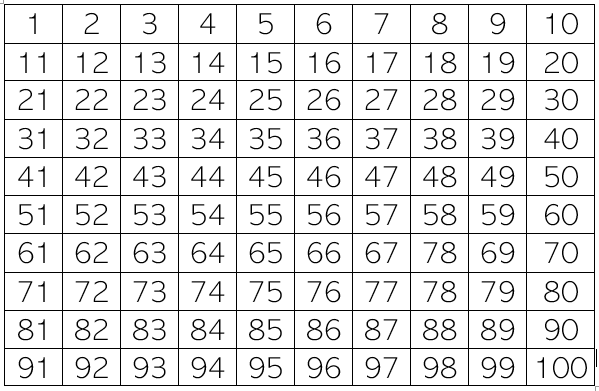 1
How could we count to find the total number of crayons?
Get ready!
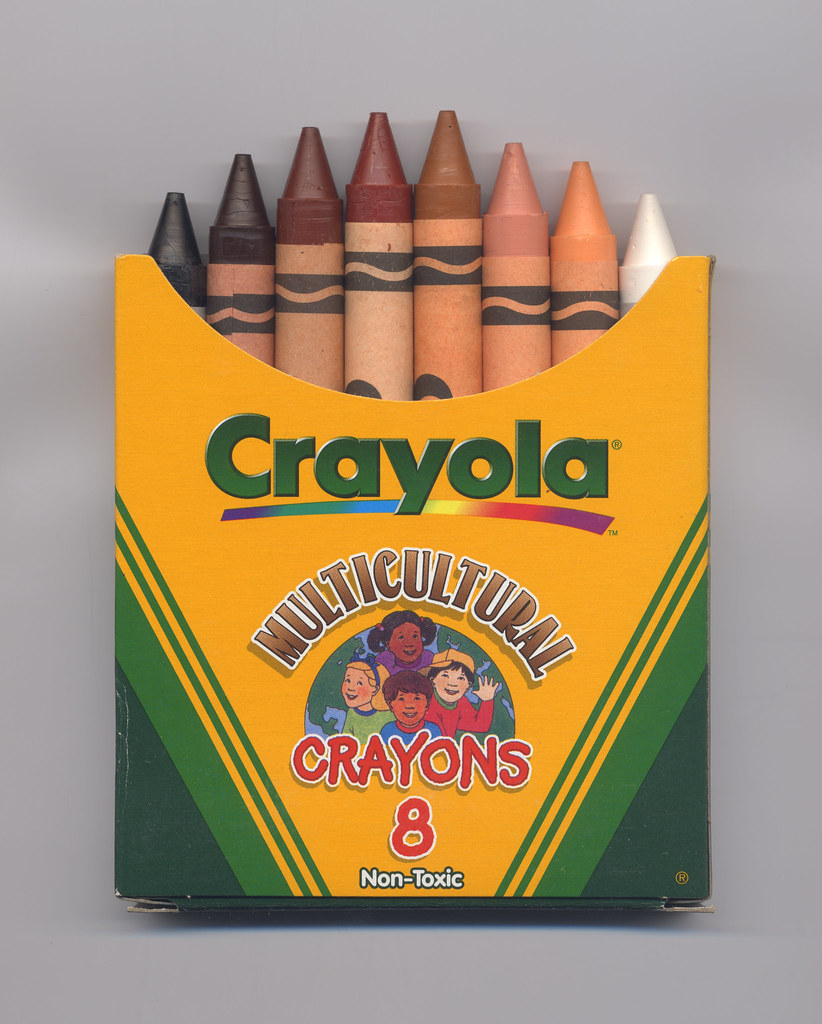 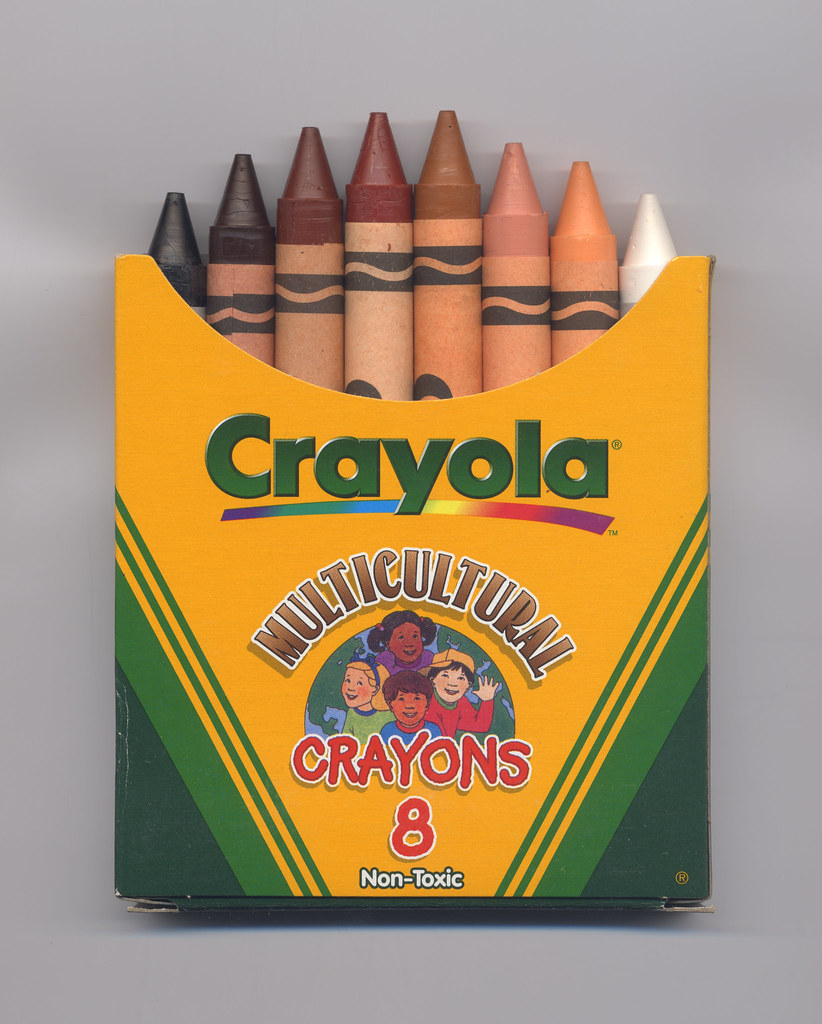 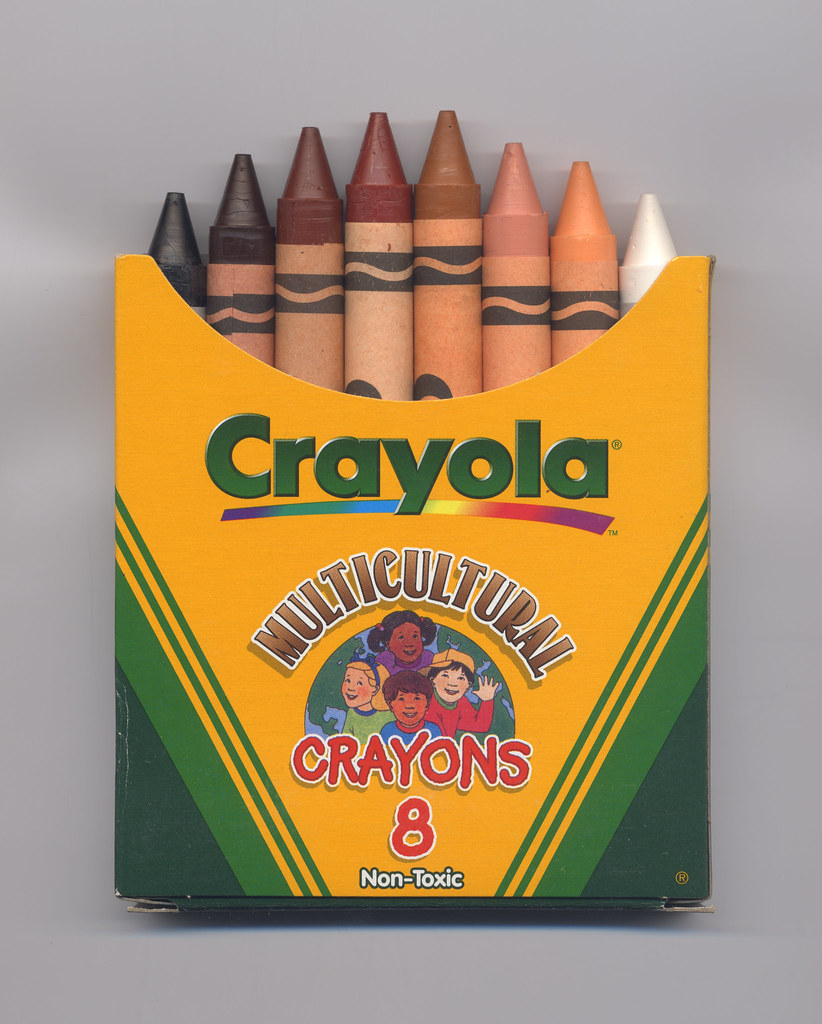 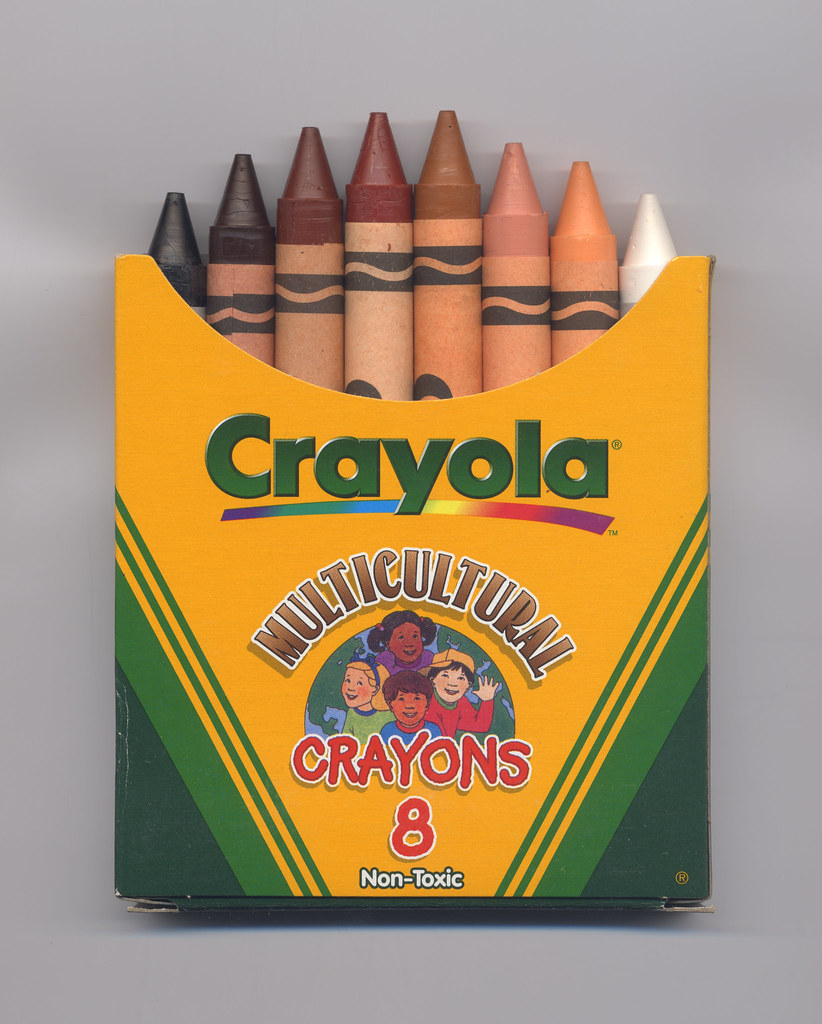 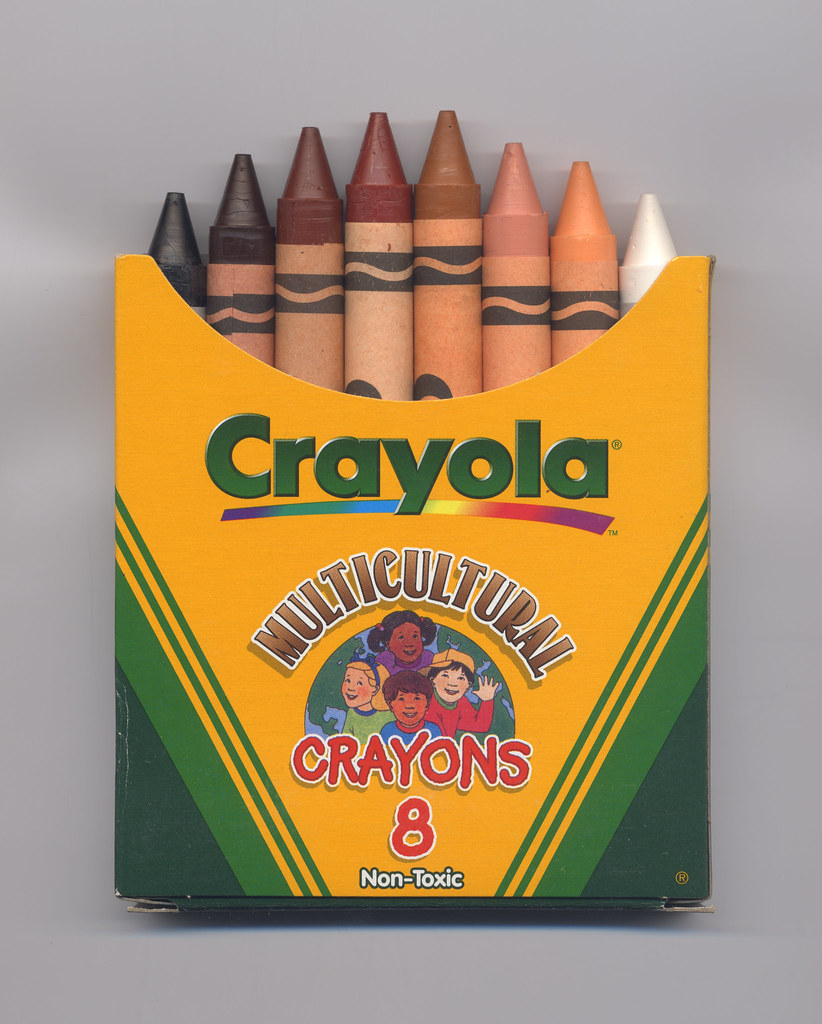 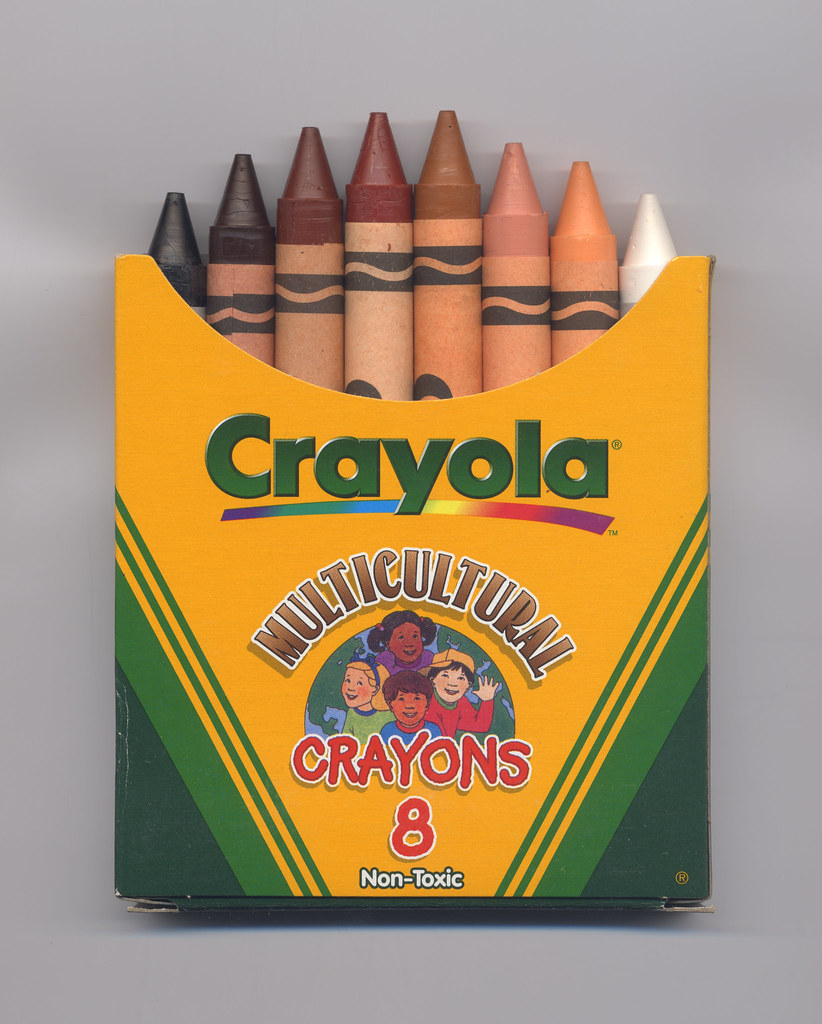 8
8
8
8
8
8
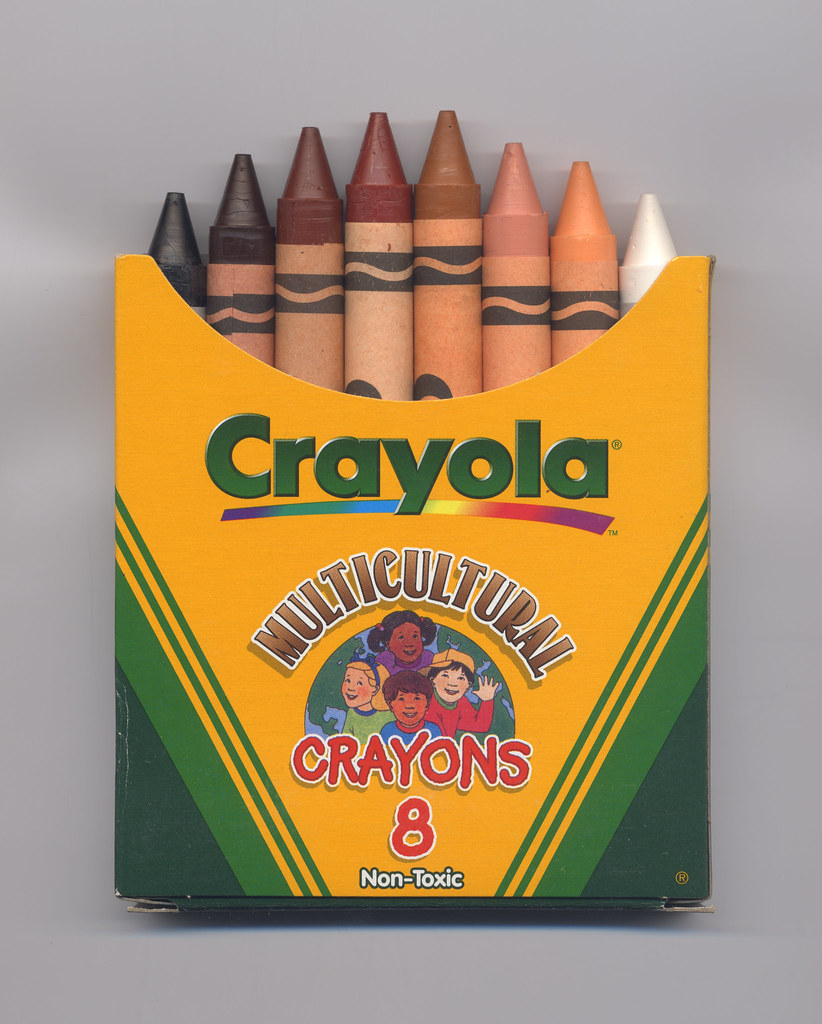 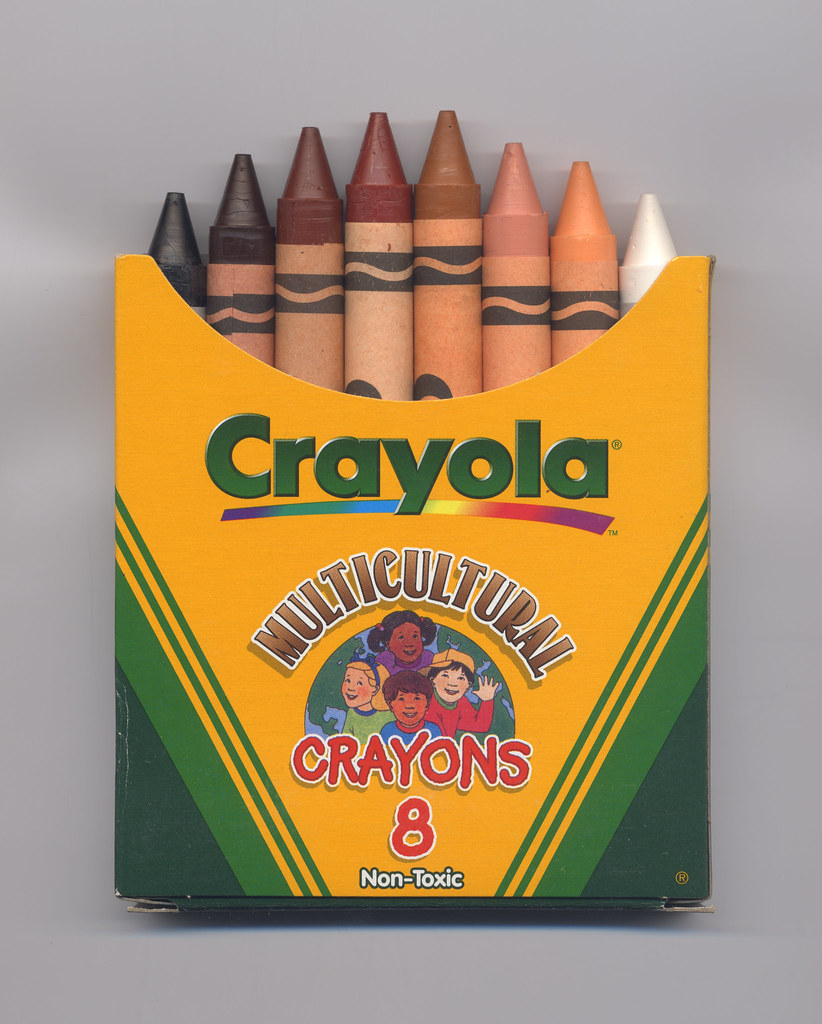 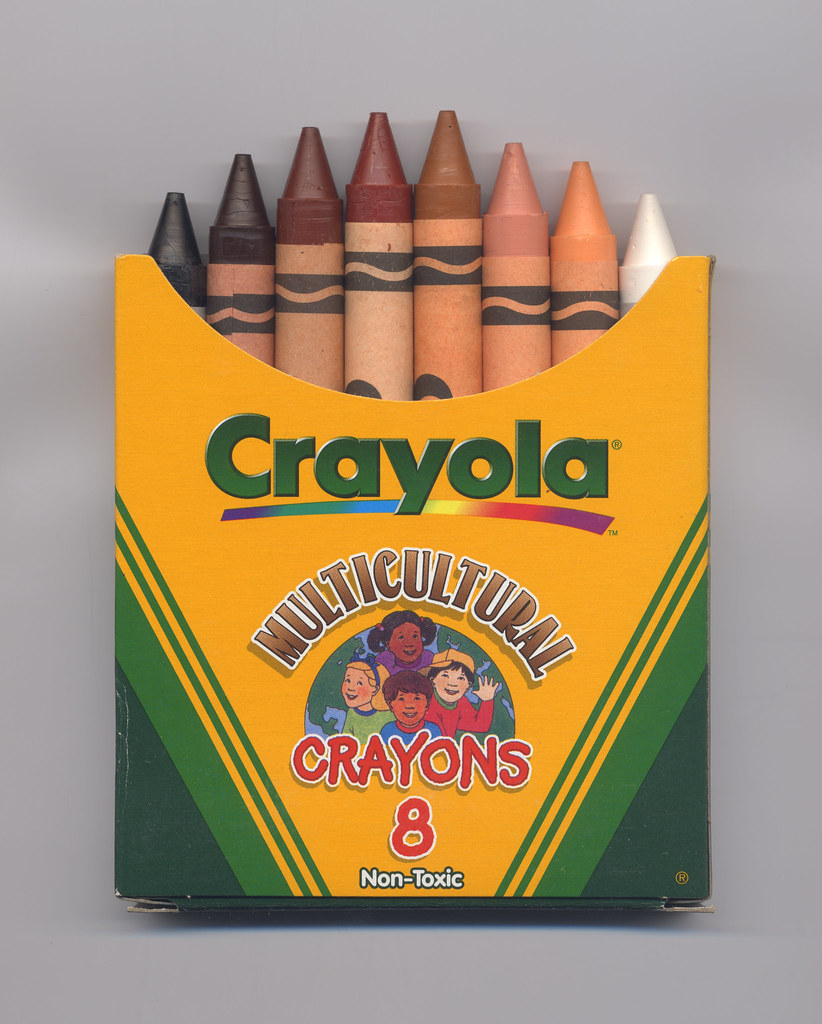 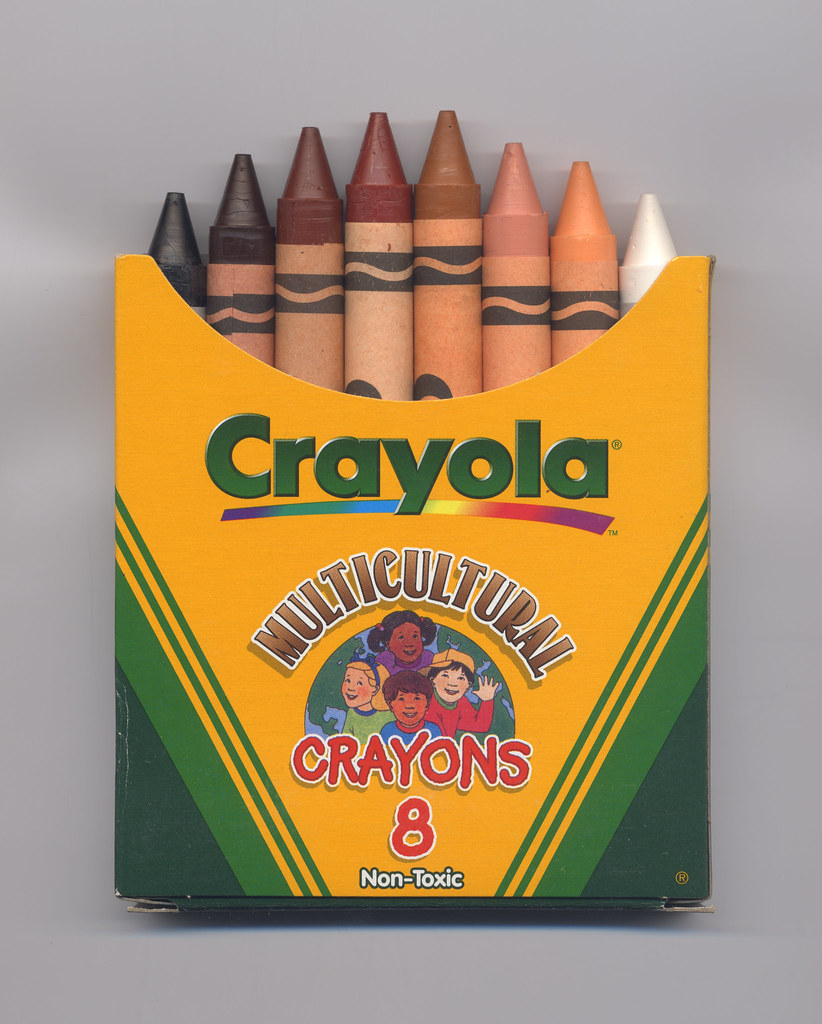 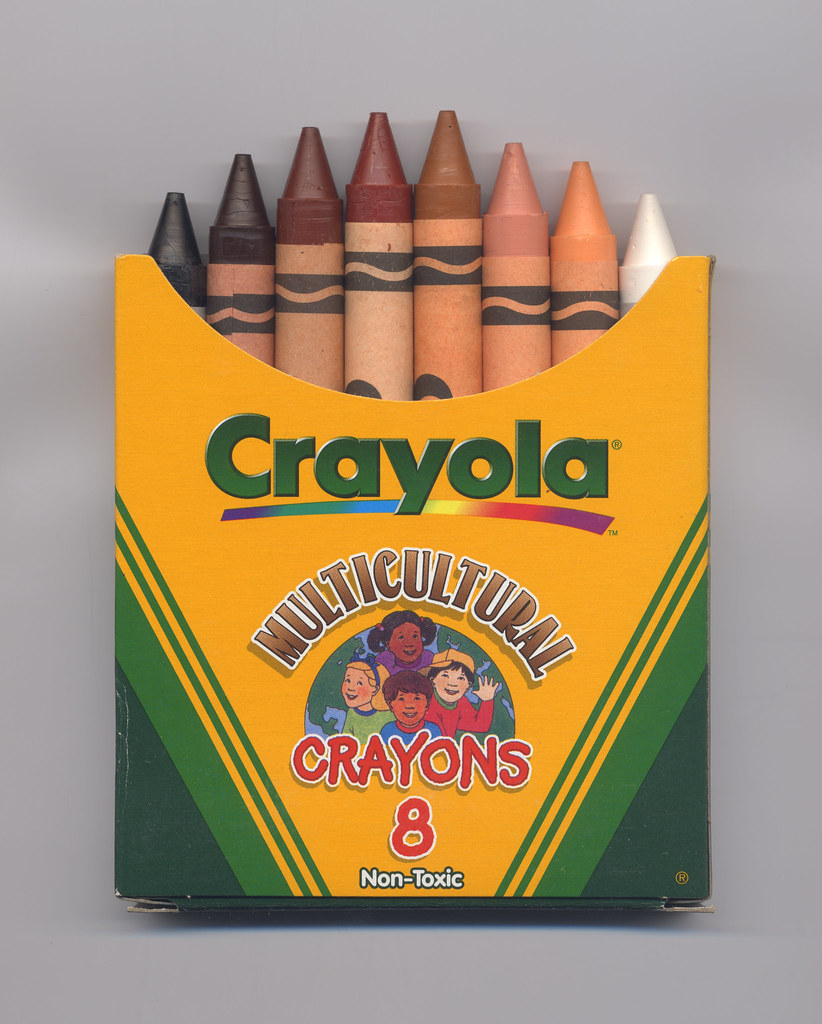 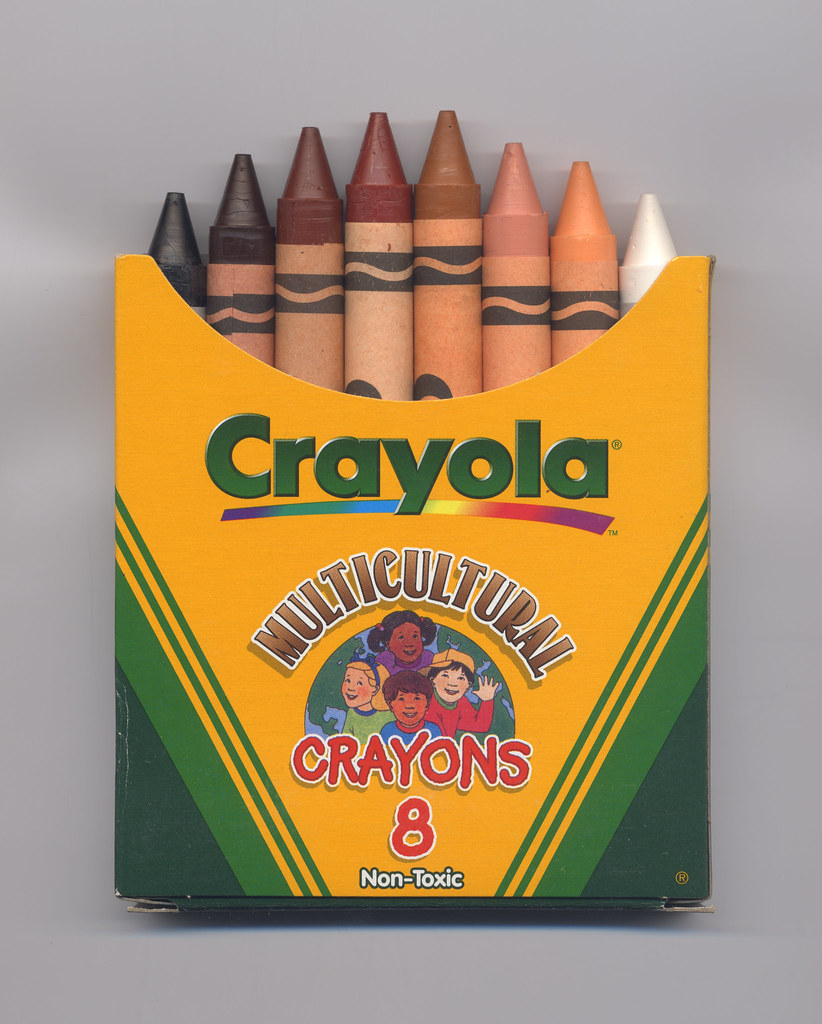 8
8
8
8
8
8
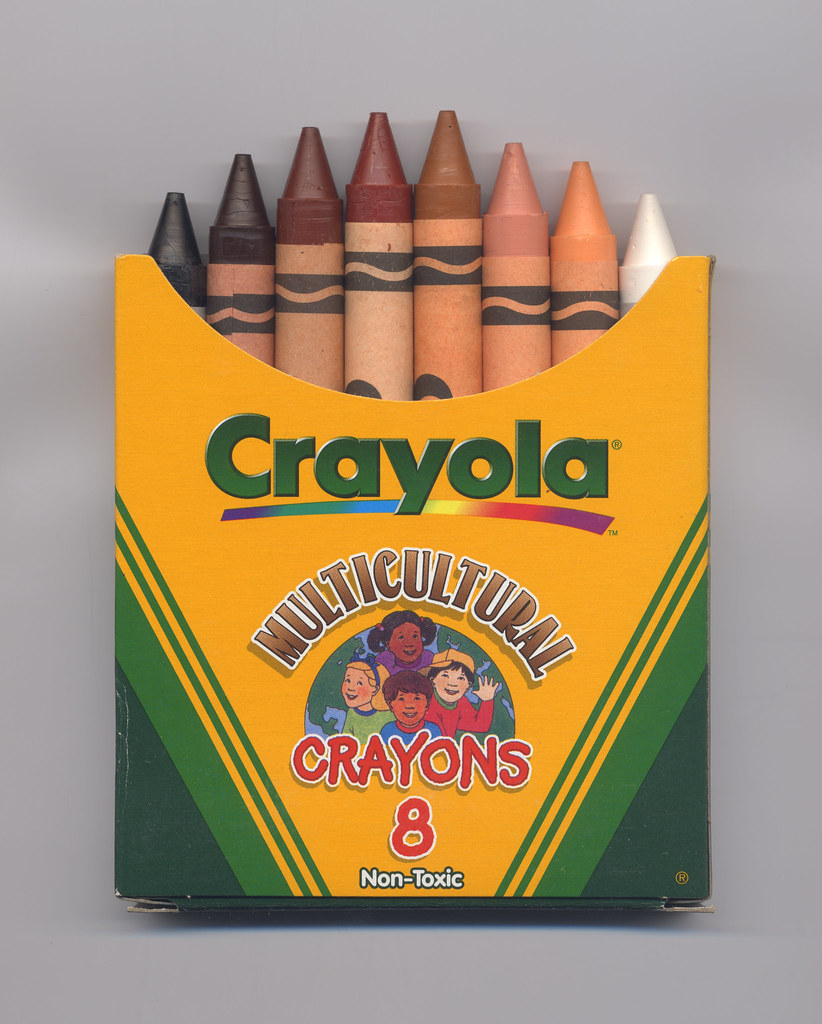 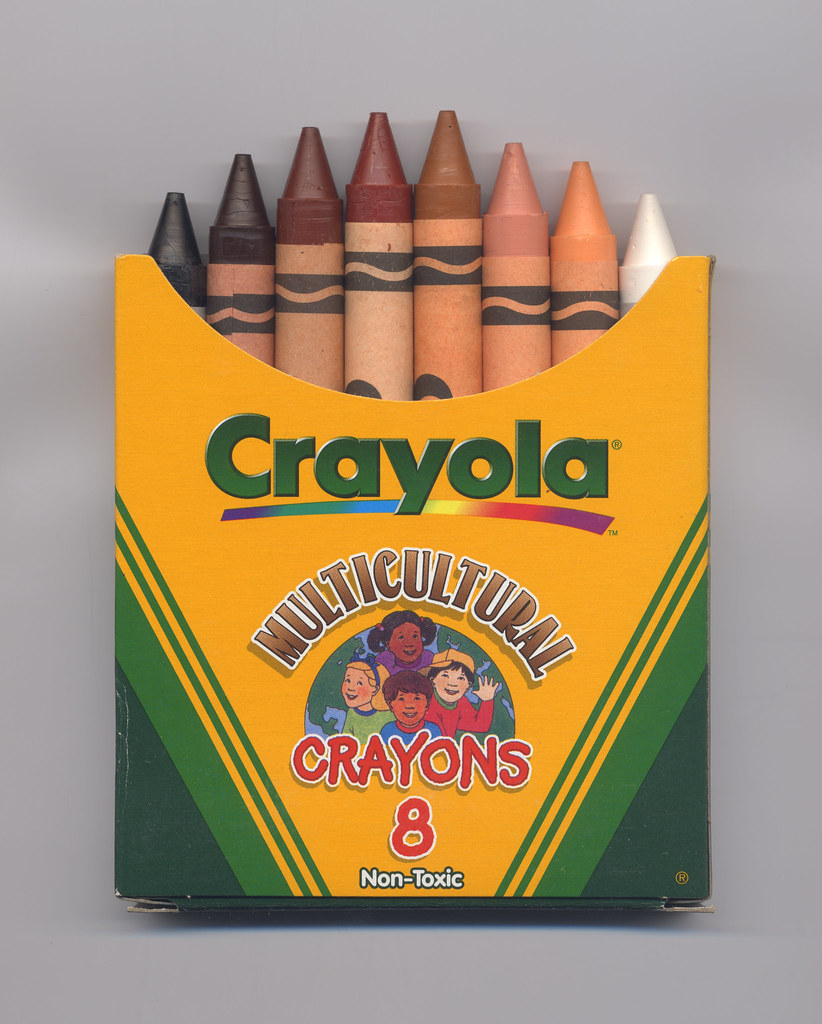 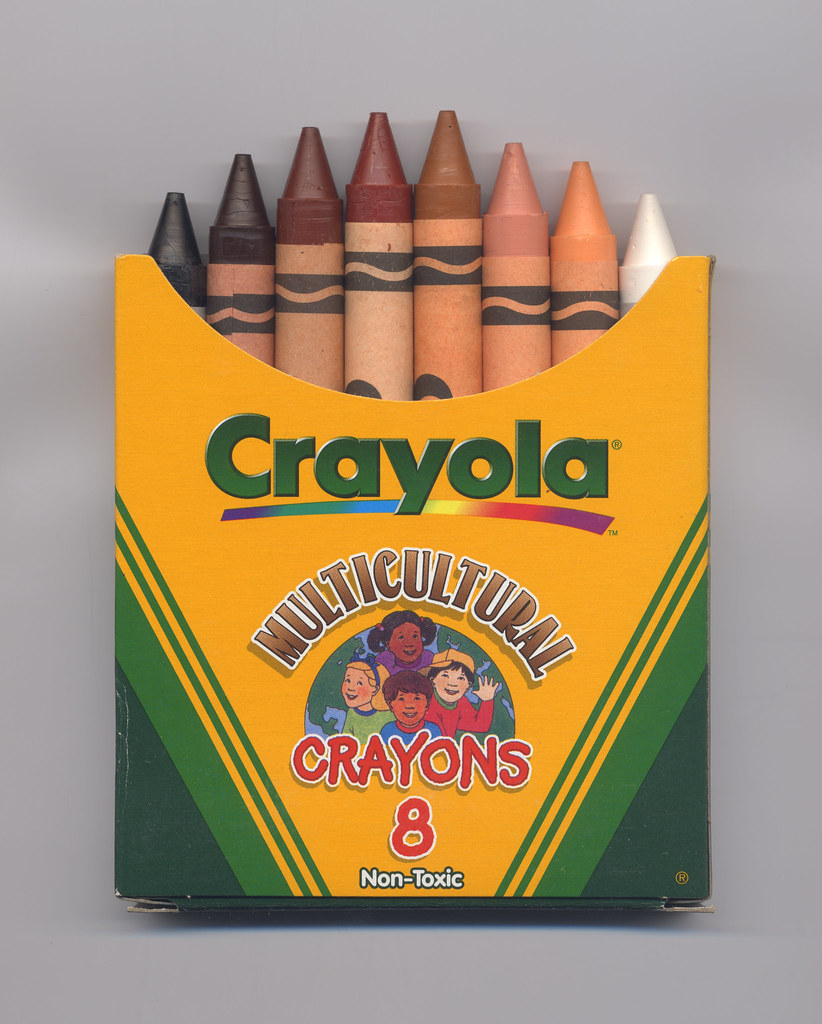 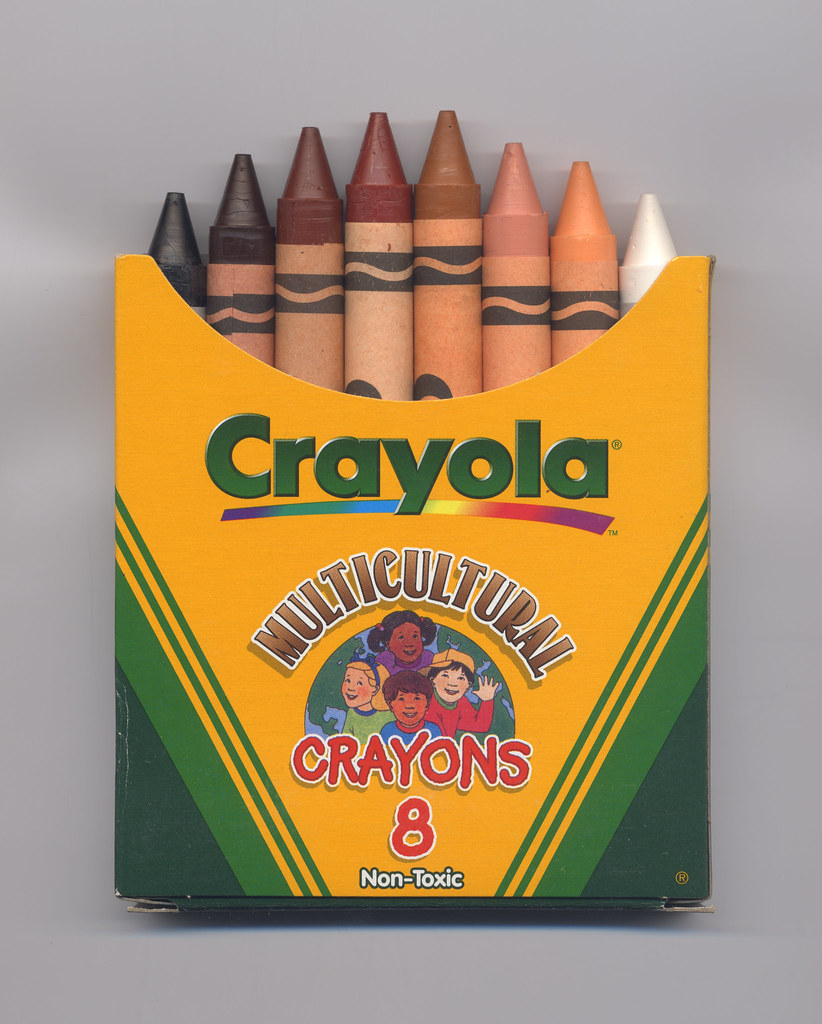 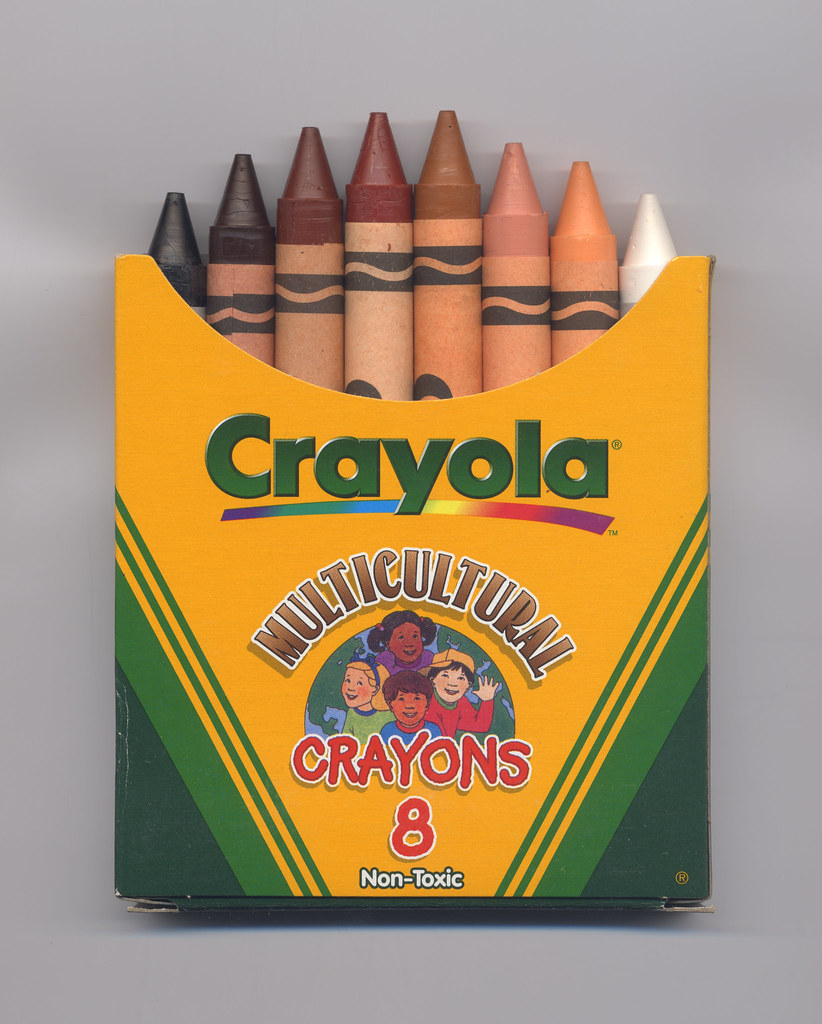 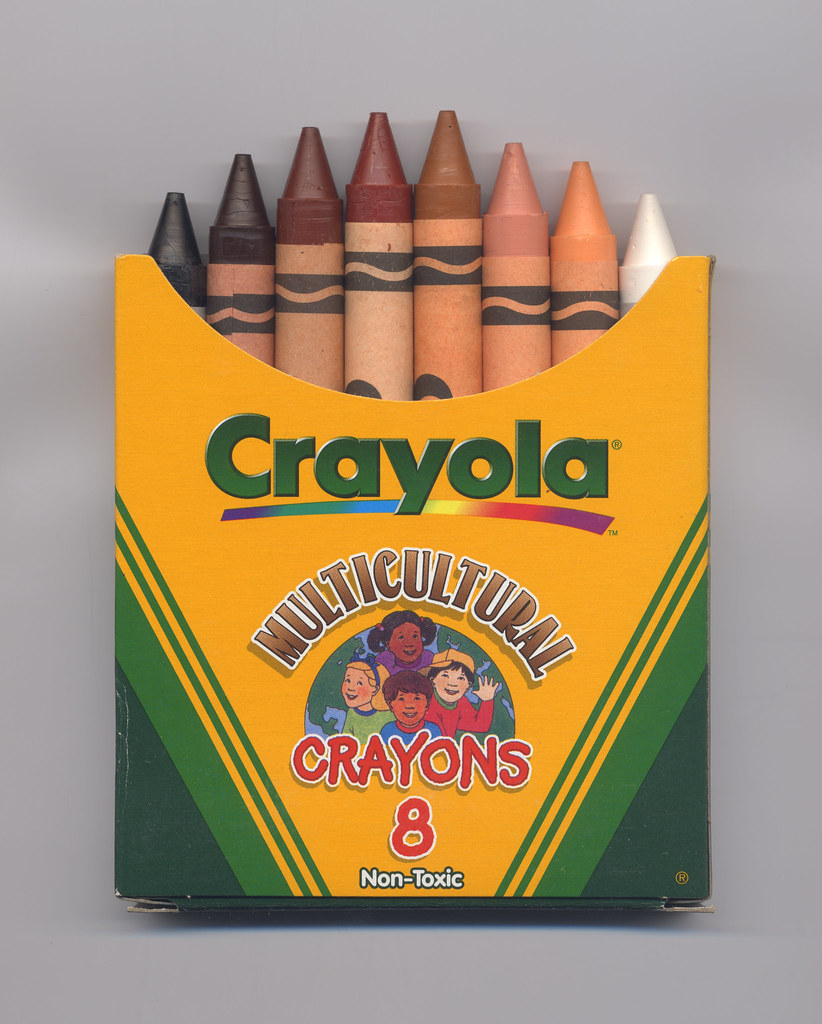 8
8
8
8
8
8
[Speaker Notes: Students should be encouraged to find the total using mental math and estimation. What kind of counting and estimation strategies are students using? 
Ask students to estimate first before any doing any calculations. You can provide a prompt such as "Do you think there are more or less than 100, 200 etc?
Students could be asked to consider another possible way to count.

Image source: https://search.creativecommons.org/photos/96f2da03-99b1-48af-83d8-a84088a5a186]
1
How could we count to find the total number of treats?
Get ready!
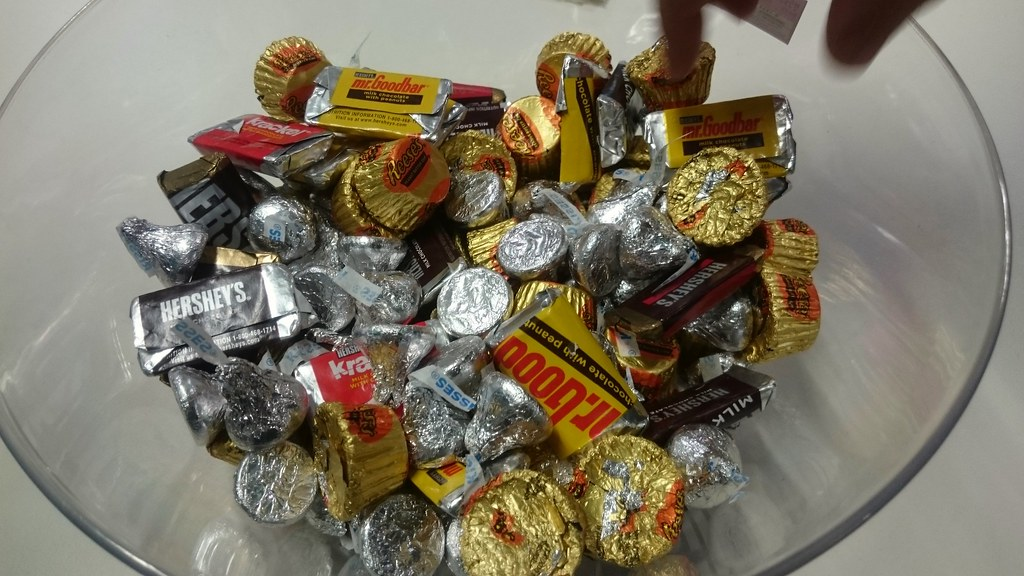 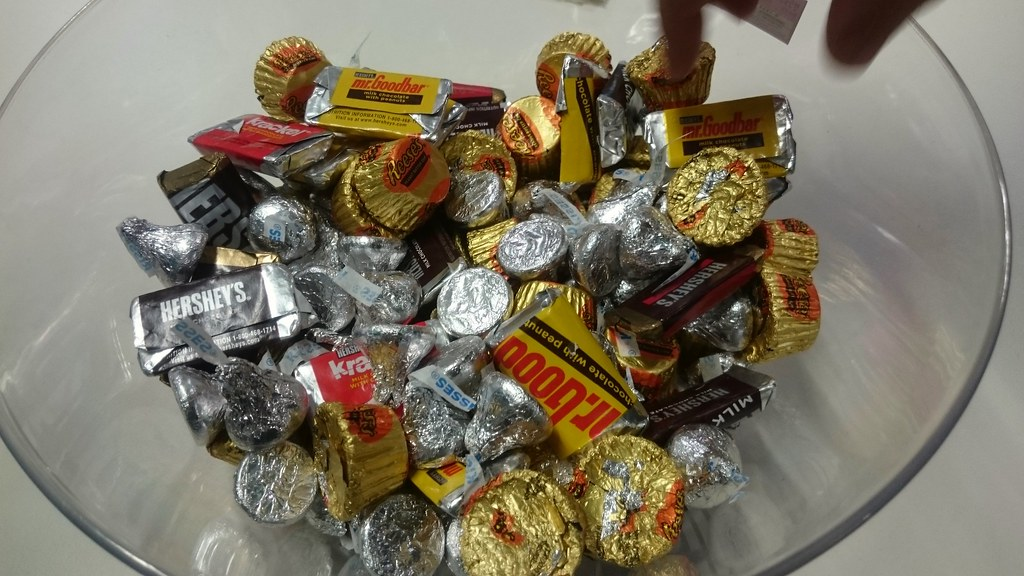 75
55
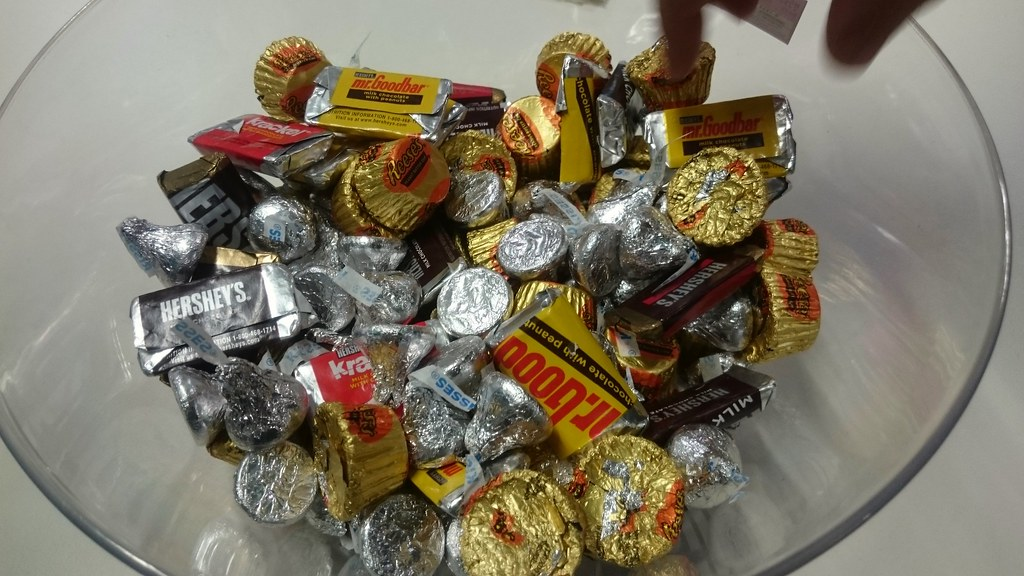 90
[Speaker Notes: Students should be encouraged to find the total using mental math and estimation. What kind of counting and estimation strategies are students using? 
Ask students to estimate first before any doing any calculations. You can provide a prompt such as "Do you think there are more or less than 100, 200 etc?

Image source: https://search.creativecommons.org/photos/9b83ed65-e3c4-49c1-95f8-b443d6a1ff47]
1
How could we count to find the total number of crackers?
Get ready!
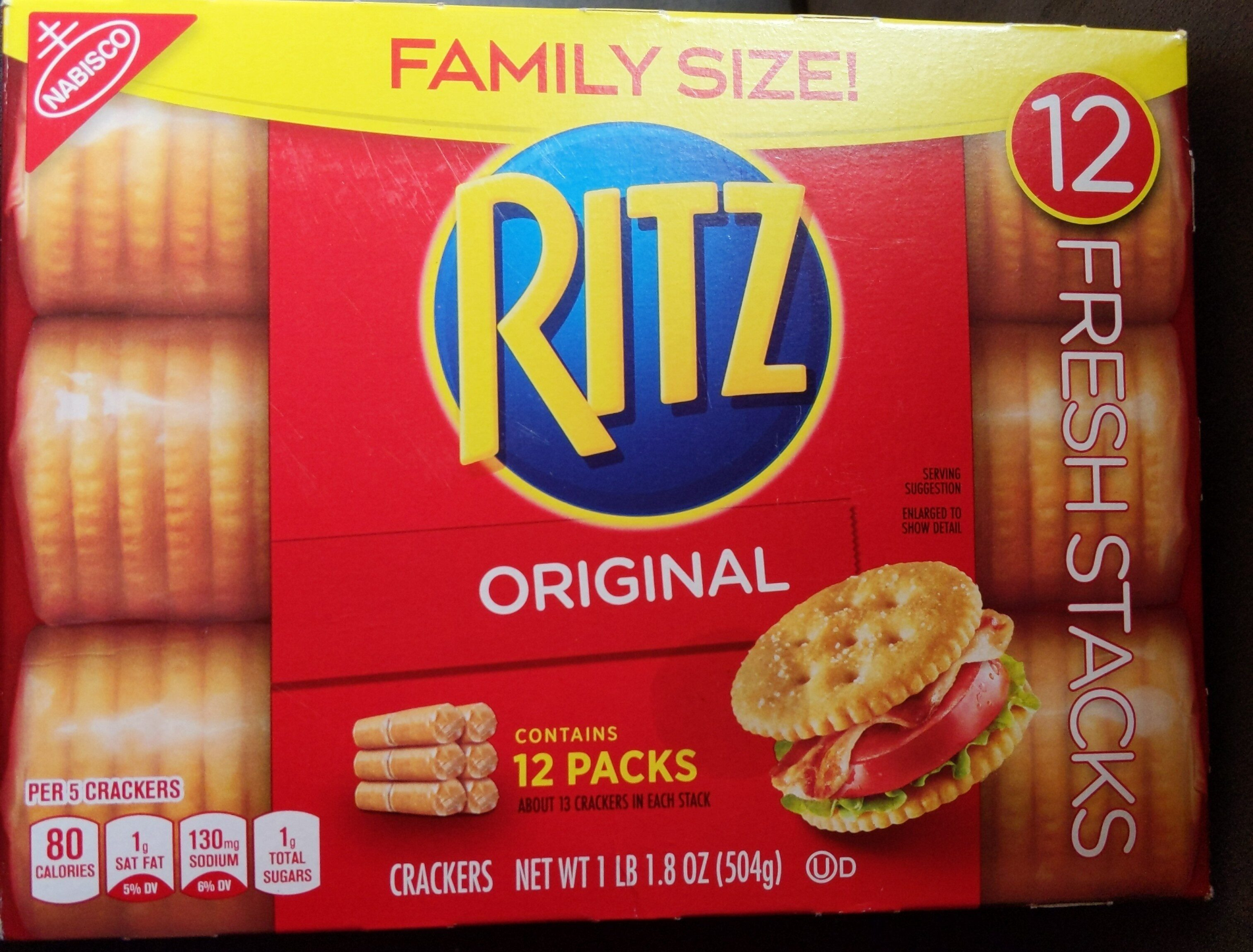 12 packs, 20 crackers per pack
[Speaker Notes: Students should be encouraged to find the total using mental math and estimation. What kind of counting and estimation strategies are students using? 
Ask students to estimate first before any doing any calculations. You can provide a prompt such as "Do you think there are more or less than 100, 200 etc?

Image source: https://www.google.com/search?q=box%20of%20crackers&tbm=isch&tbs=il%3Acl#imgrc=kh9hL6cQniLLAM]
1
Get ready!
End of this section​
Estimation Task
2
Work it out
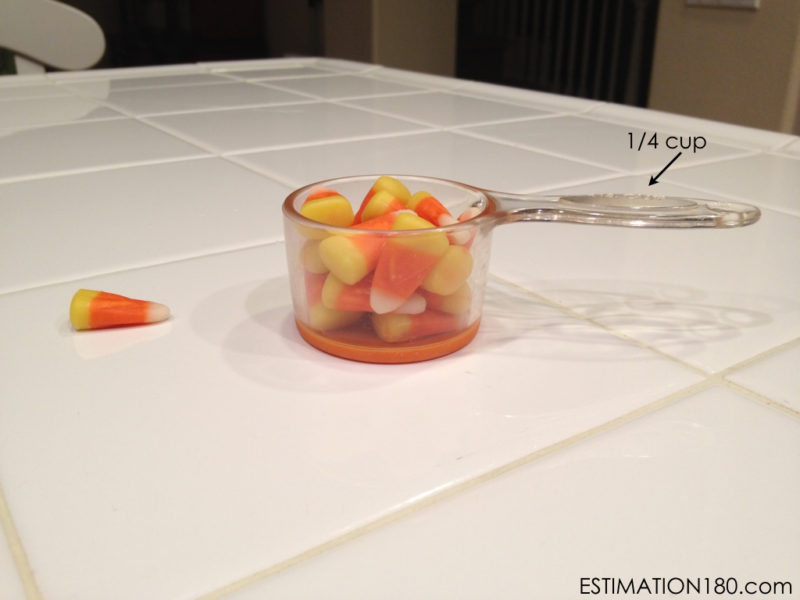 About how many pieces of candy corn are in the cup?
[Speaker Notes: Image Source: https://estimation180.com/day-25/]
Estimation Task
2
Work it out
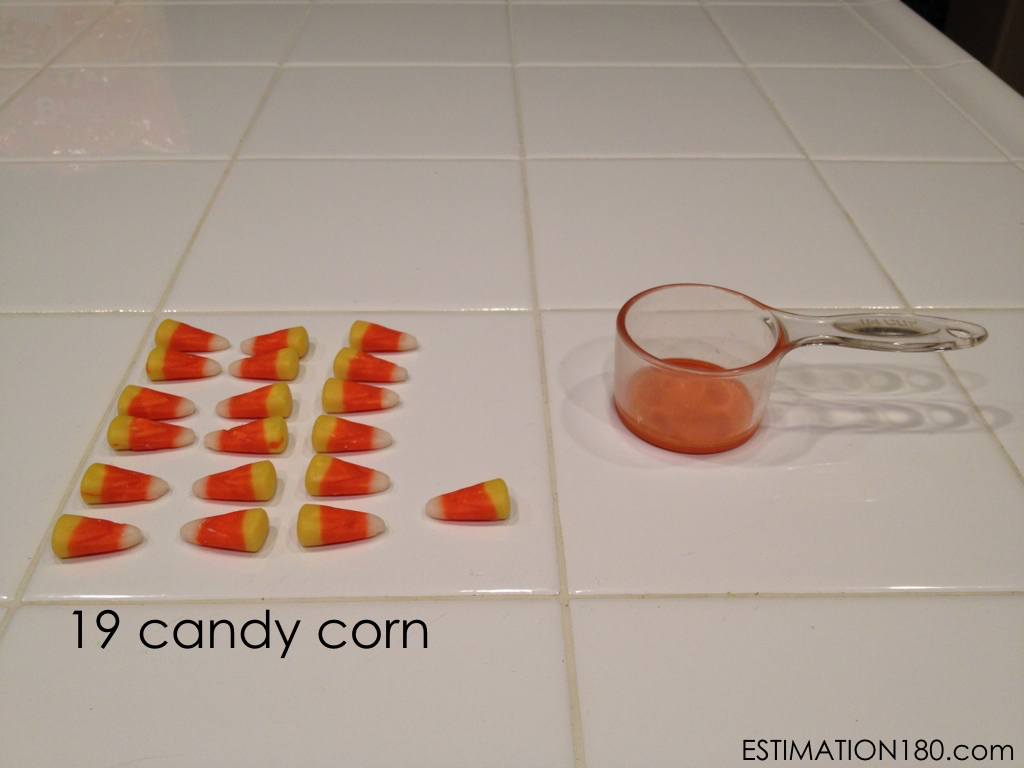 Was your estimate reasonable?
[Speaker Notes: Image Source: https://estimation180.com/day-25/#single/0]
Estimation Task
2
Work it out
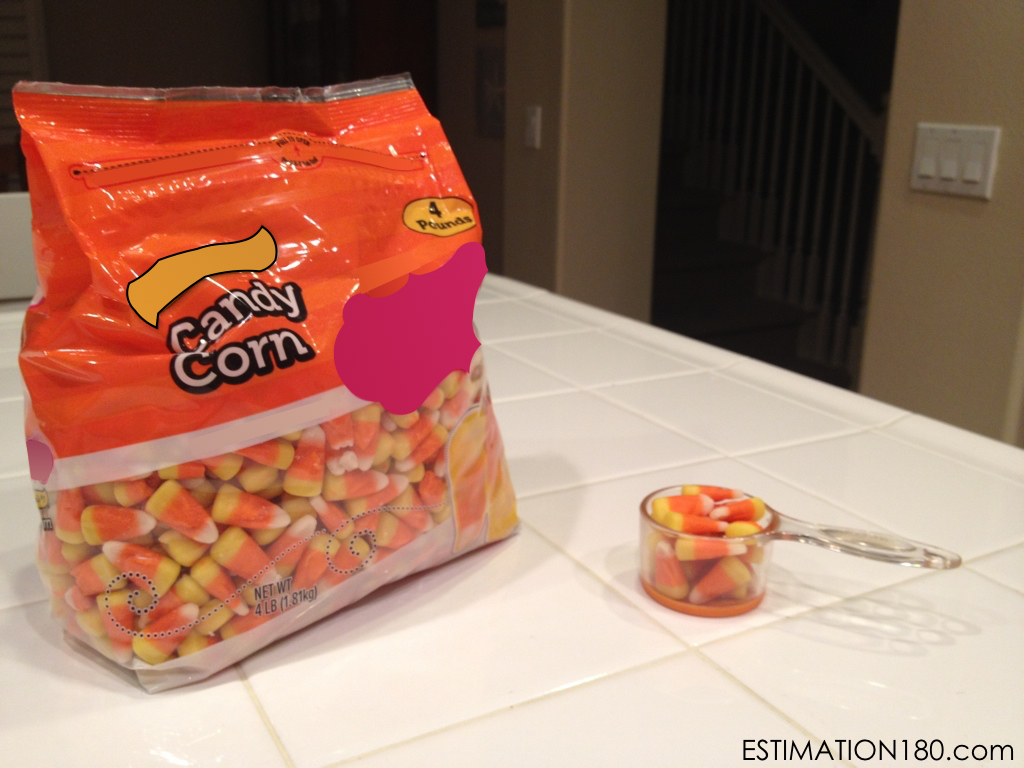 Knowing that there are 19 candies in the small cup, about how many pieces of candy corn are in the bag?
[Speaker Notes: Image Source: https://estimation180.com/day-26/#single/0]
Estimation Task
2
Work it out
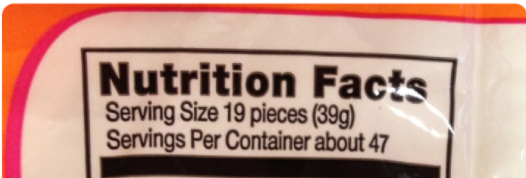 Use this information to determine the approximate number of candies in the bag.
[Speaker Notes: Image Source: https://estimation180.com/day-26/]
Estimation Task
2
Work it out
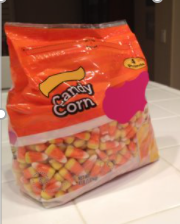 How did you find the total number of candies?
893 pieces of candy
(Approximately Equal)
[Speaker Notes: Image Source: https://estimation180.com/day-26/]
2
Get ready!
End of this section​
3
Looking Back
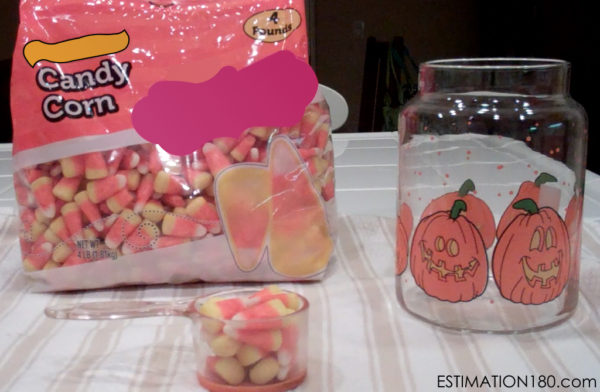 Using what you’ve learned, give a reasonable estimate of the number of candies that will fill the jar.
893
19
[Speaker Notes: Image source: https://estimation180.com/day-27/#single/0
Encourage the students to use one or both of the numbers known (19/ 893) to make their estimate. Students sometimes do not use available information to solve a new problem. 
This page can be posted on See Saw if needed.]
3
Looking Back
End of this day​
Day 4
3
2
1
Work it out!
Looking Back
Get Ready
Estimate and Write It
Estimation Clip Board
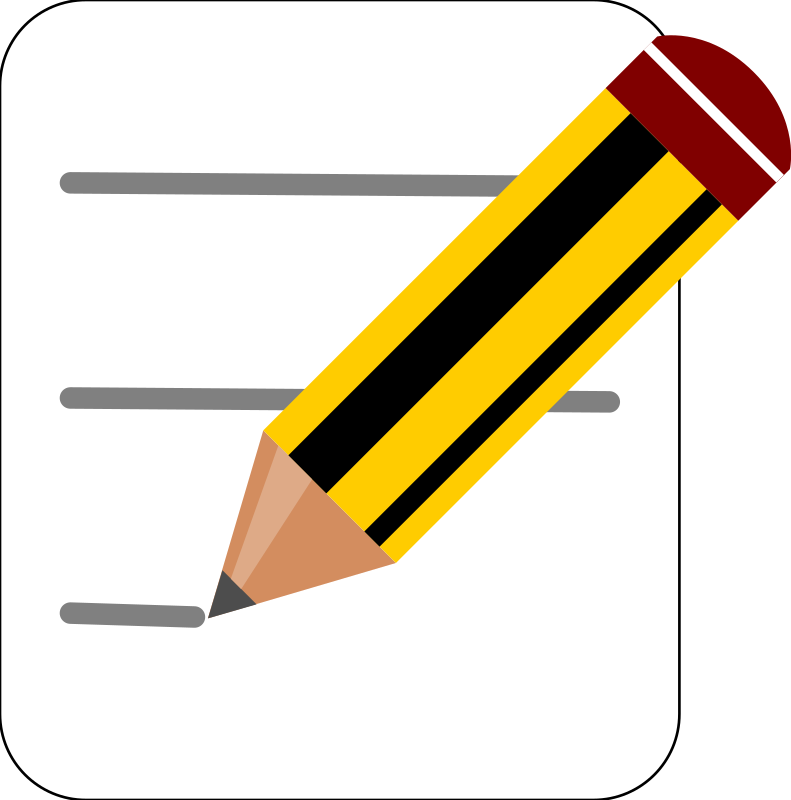 Ice Cream Scoop
or,
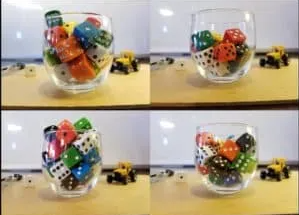 Record It
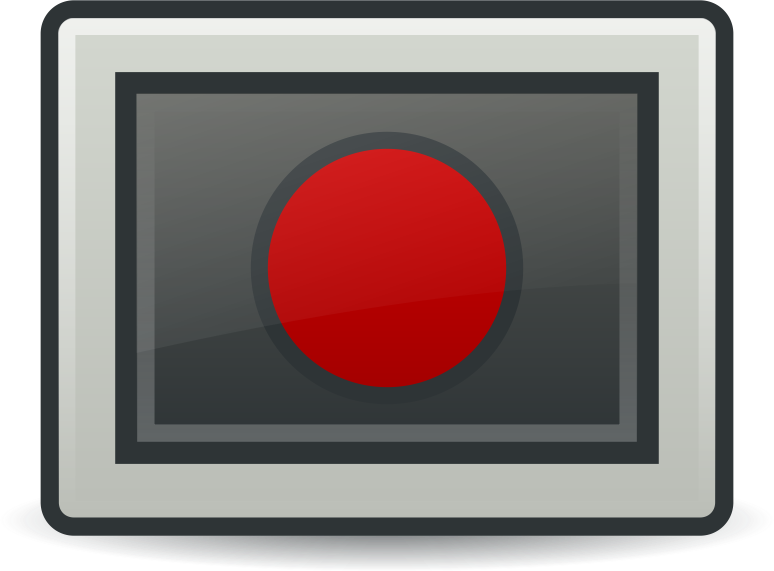 [Speaker Notes: Images sourced from : https://stevewyborney.com/2018/04/the-estimation-clipboard/

Images sourced:
https://openclipart.org/detail/172707/edit-icon-icono-editar
 https://openclipart.org/detail/212116/screencast]
1
Get Ready!
Estimation Clip Board
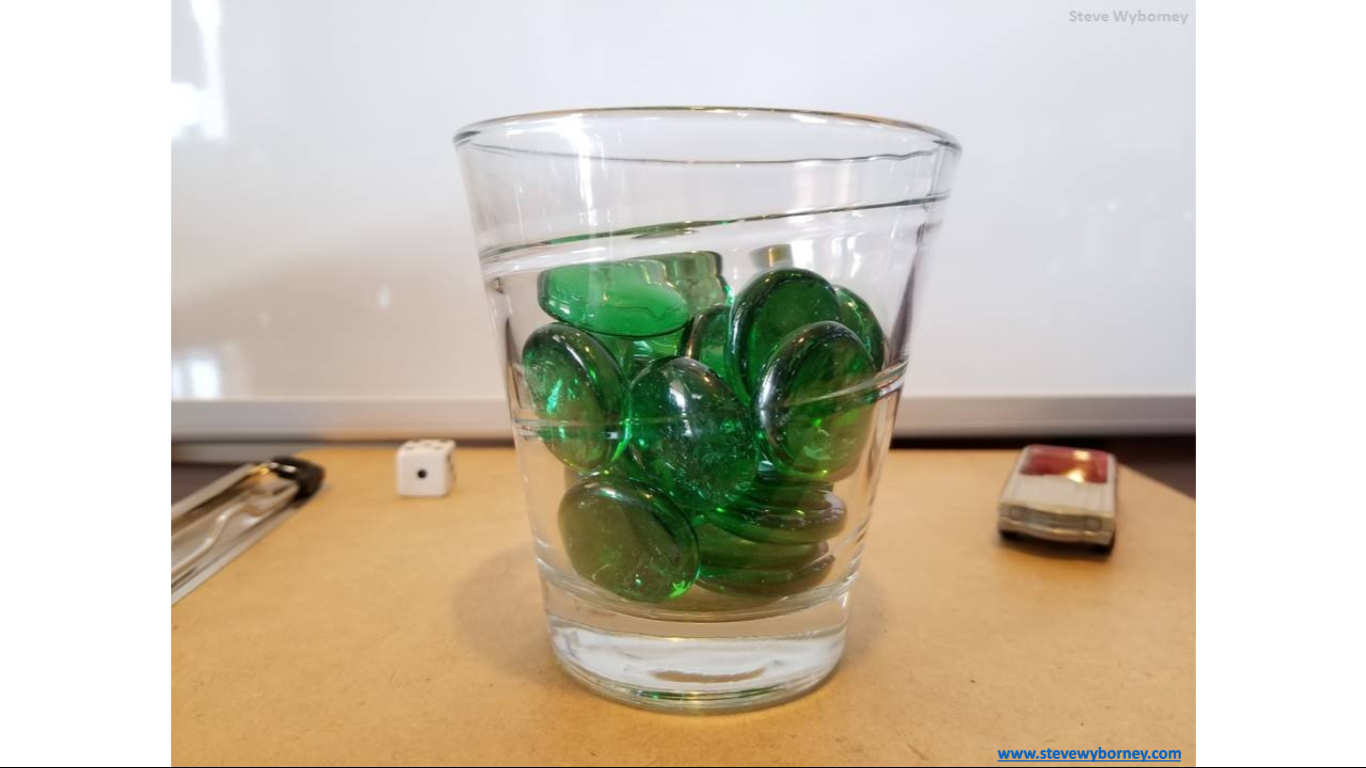 [Speaker Notes: Source: https://stevewyborney.com/2018/04/the-estimation-clipboard/

Instructions to note:
TO USE THE FOLLOWING SLIDES YOU MUST BE IN SLIDE SHOW / PRESENT MODE. 

Students will need to have access to slide 56 to record their thinking throughout this task.]
1
Get Ready!
Student Recording Page
My Estimate:
My Estimate:
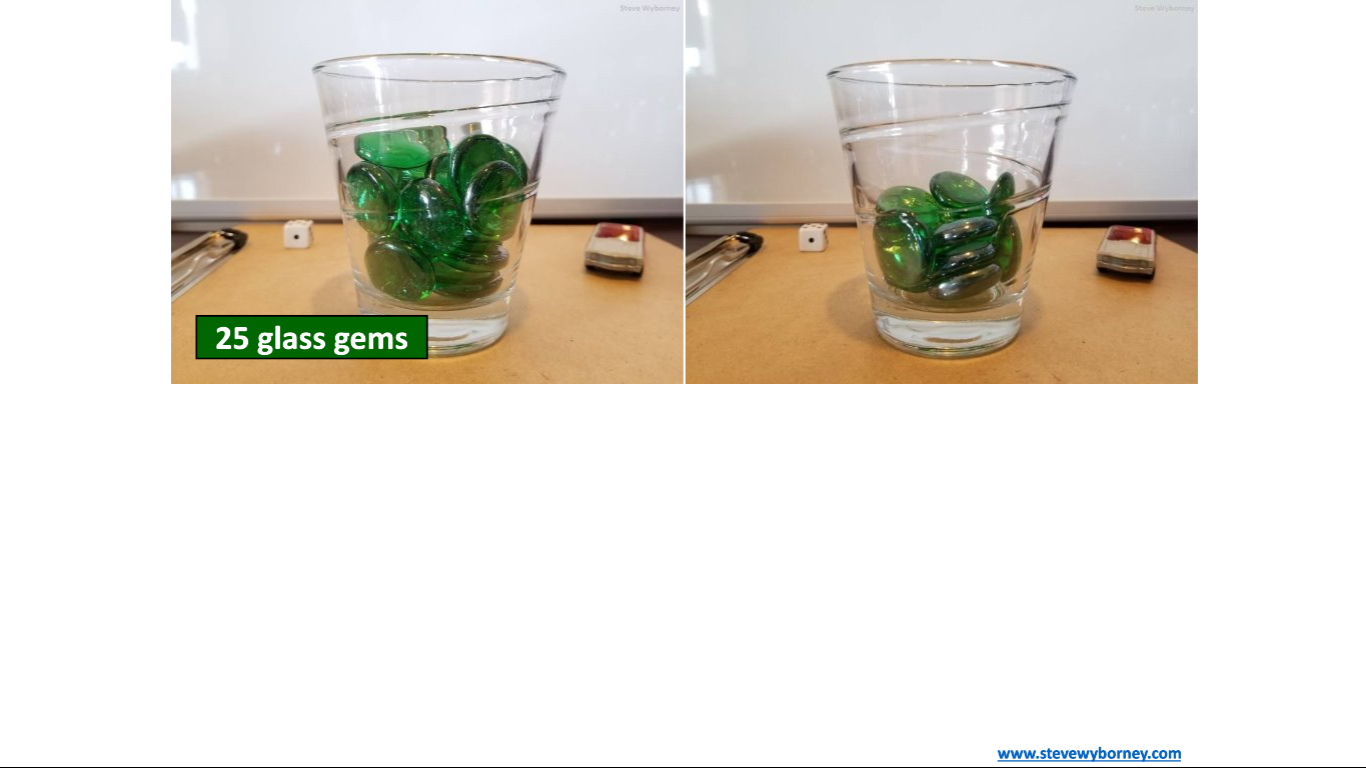 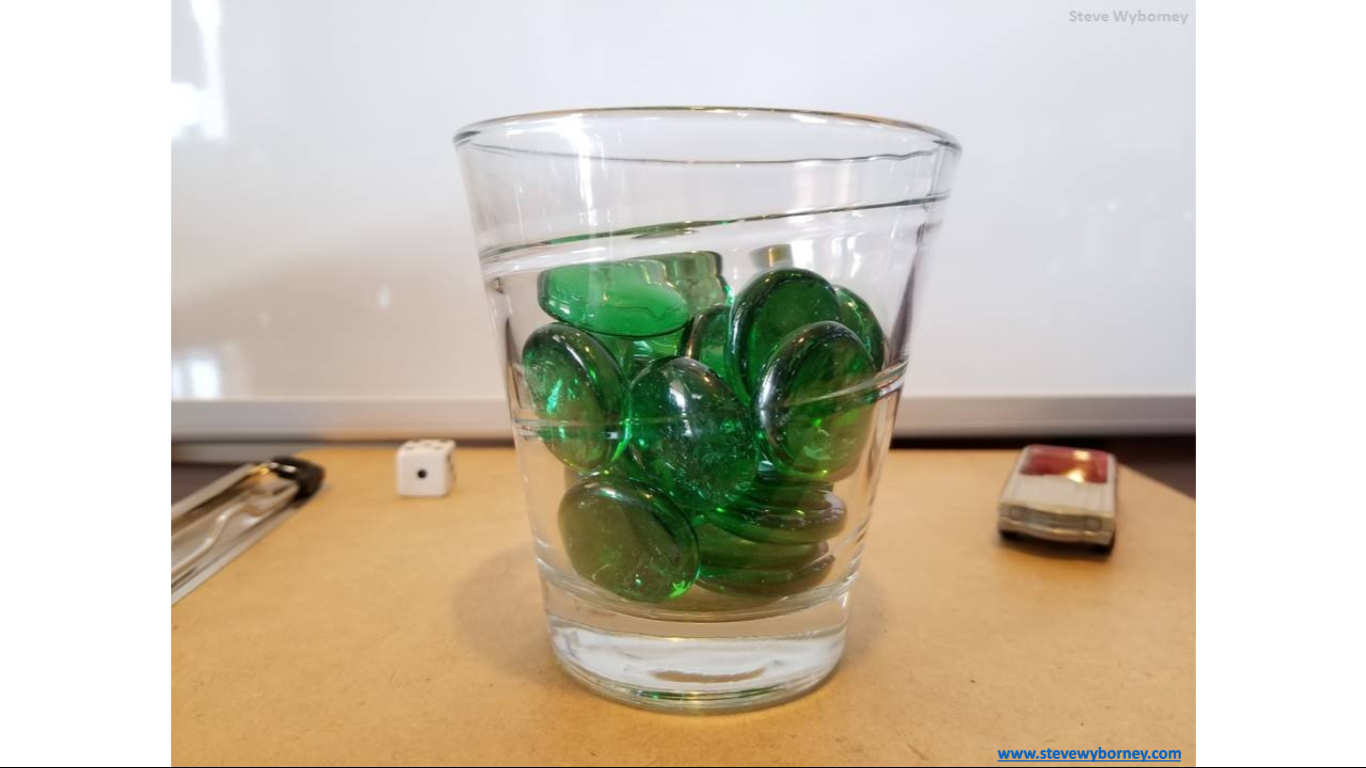 My Estimate:
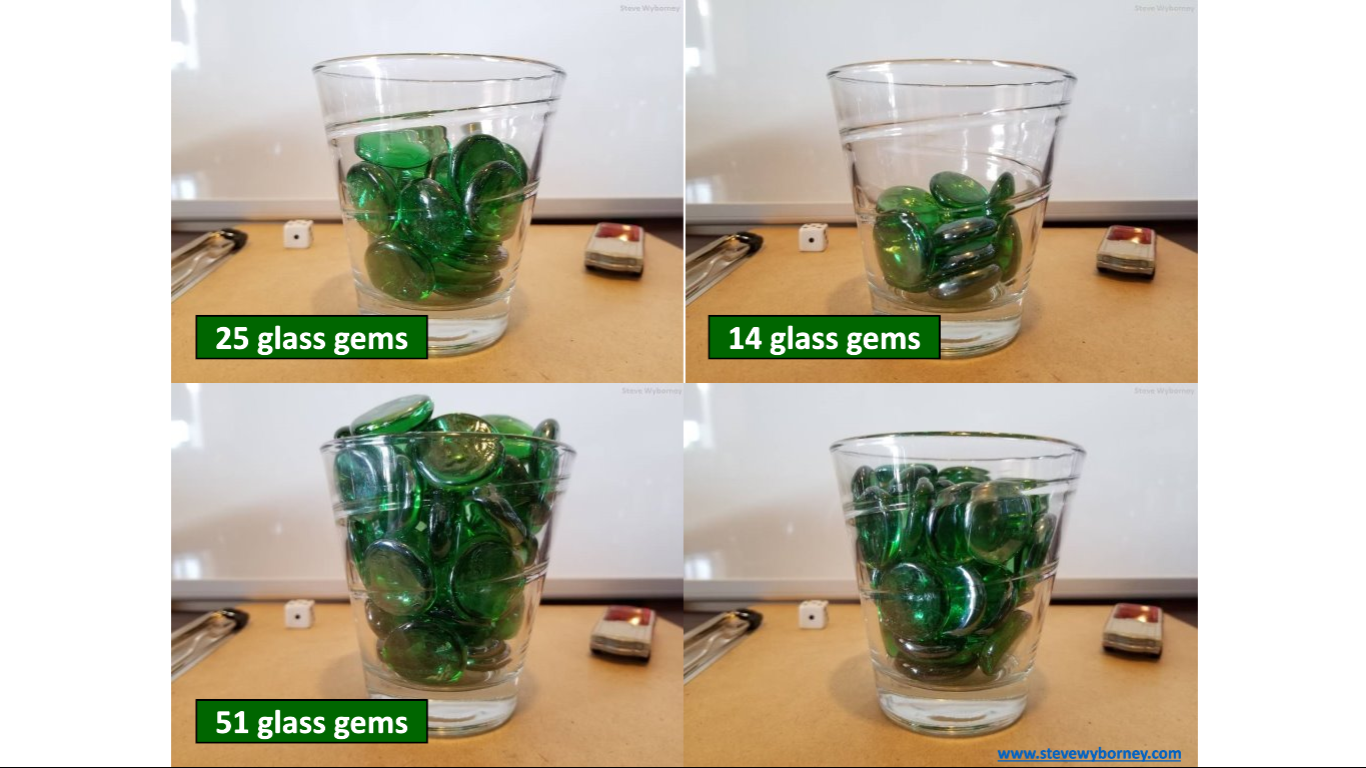 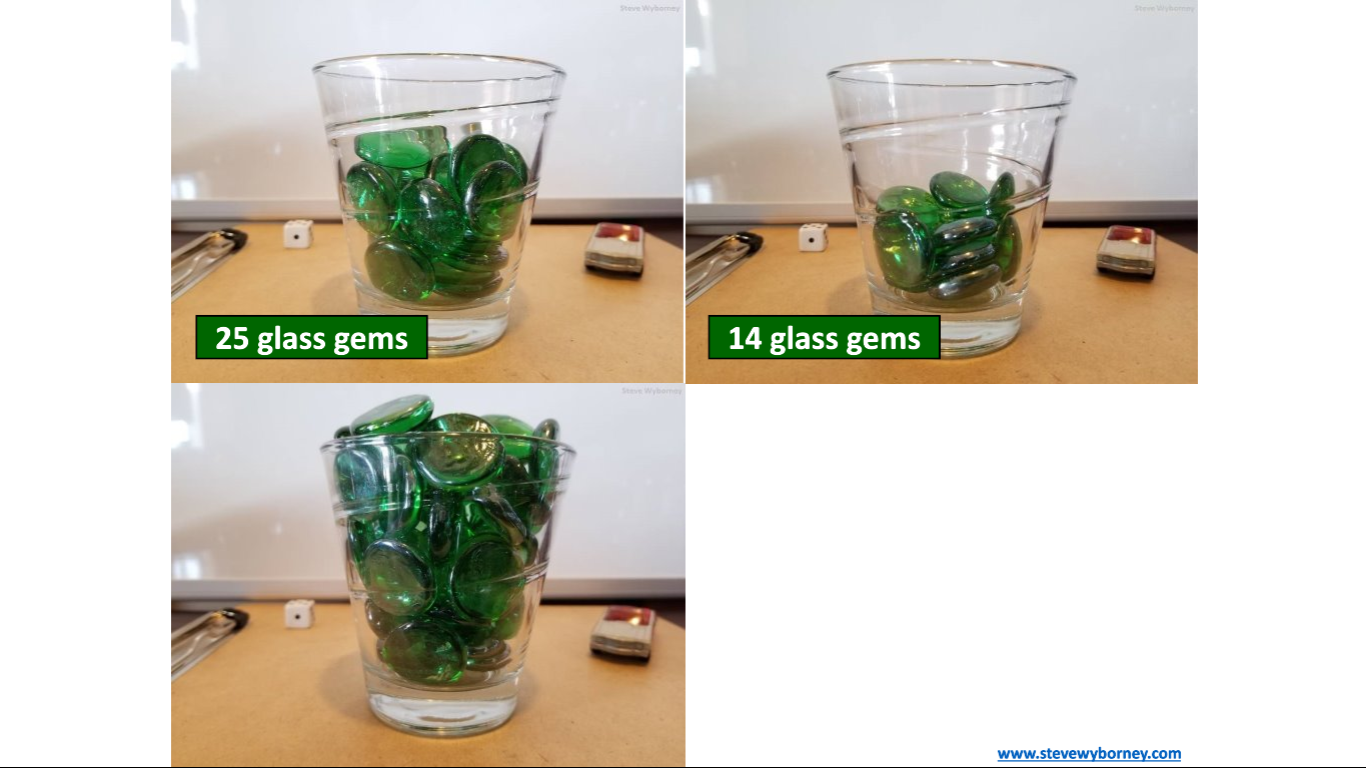 My Estimate:
[Speaker Notes: Slide for Part I, the activating activity…
Source: https://stevewyborney.com/2018/04/the-estimation-clipboard/

Student working page. Copy a slide for each student. Have them record their estimates in the box as they are presented. Discuss, how close they were and if they need to adjust their estimate for the next image. 

What to watch for. Can the student :
select and use an appropriate referent (10, 25, 100) 
make a reasonable estimate 
explain his or her thinking]
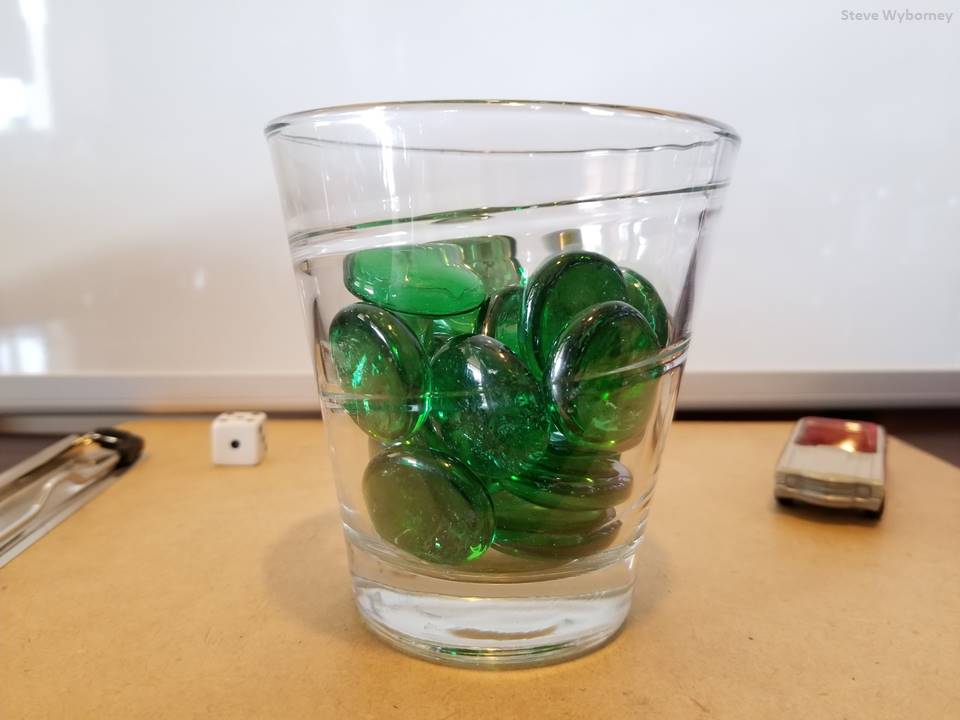 How many glass gems are in the glass?
25 glass gems
The Reveal
www.stevewyborney.com
[Speaker Notes: TO USE THE FOLLOWING SLIDES YOU MUST BE IN SLIDE SHOW/ PRESENT MODE. PRESENT FROM CURRENT SLIDE.

Source: https://stevewyborney.com/2018/04/the-estimation-clipboard/]
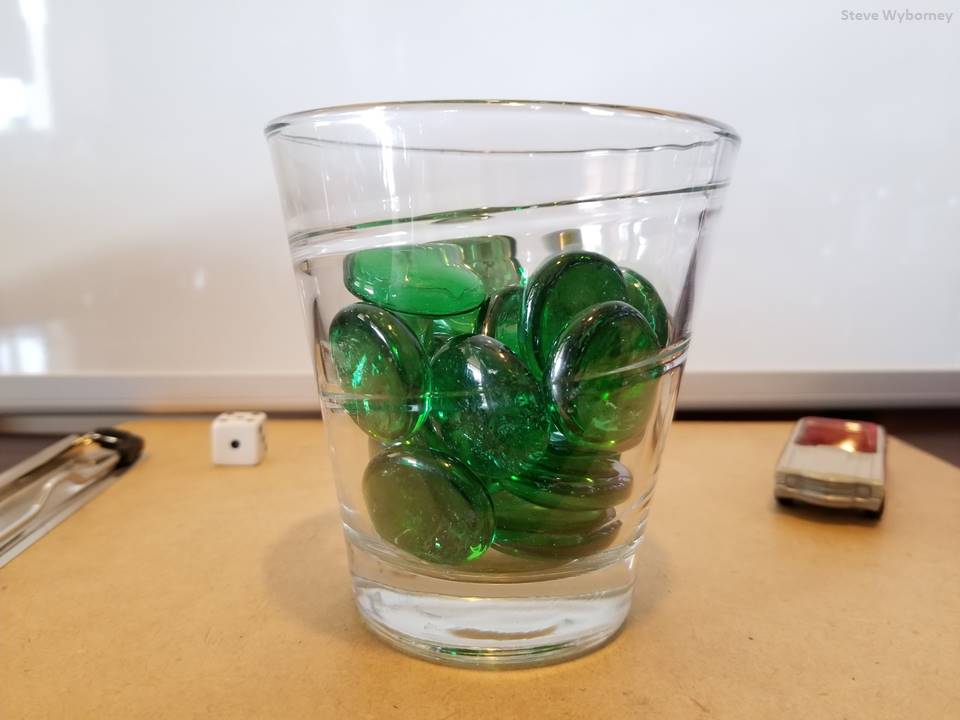 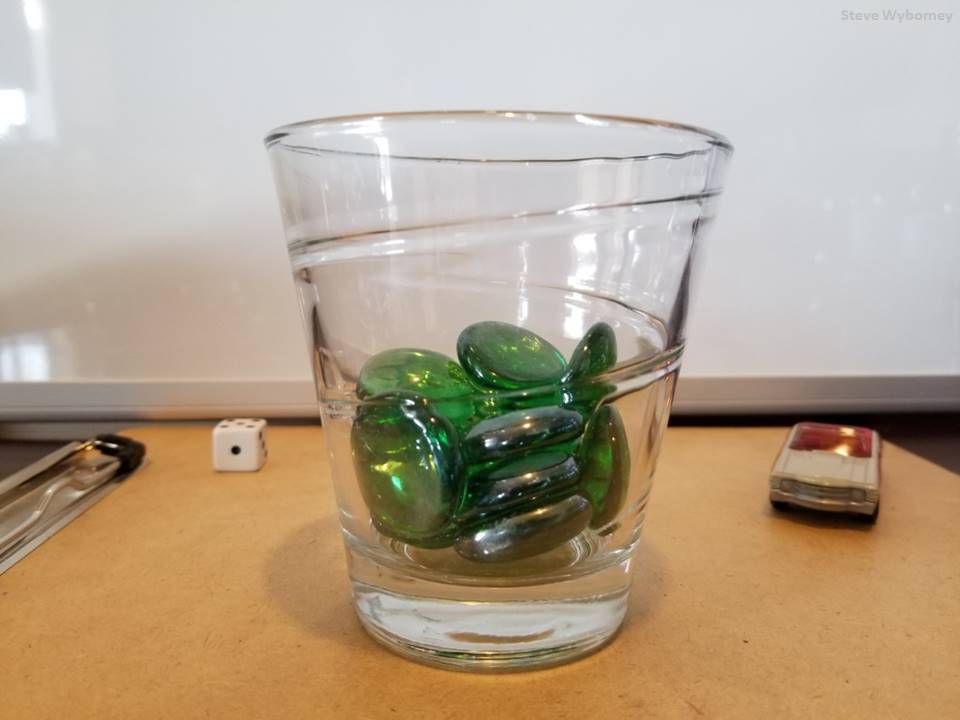 25 glass gems
14 glass gems
The Reveal
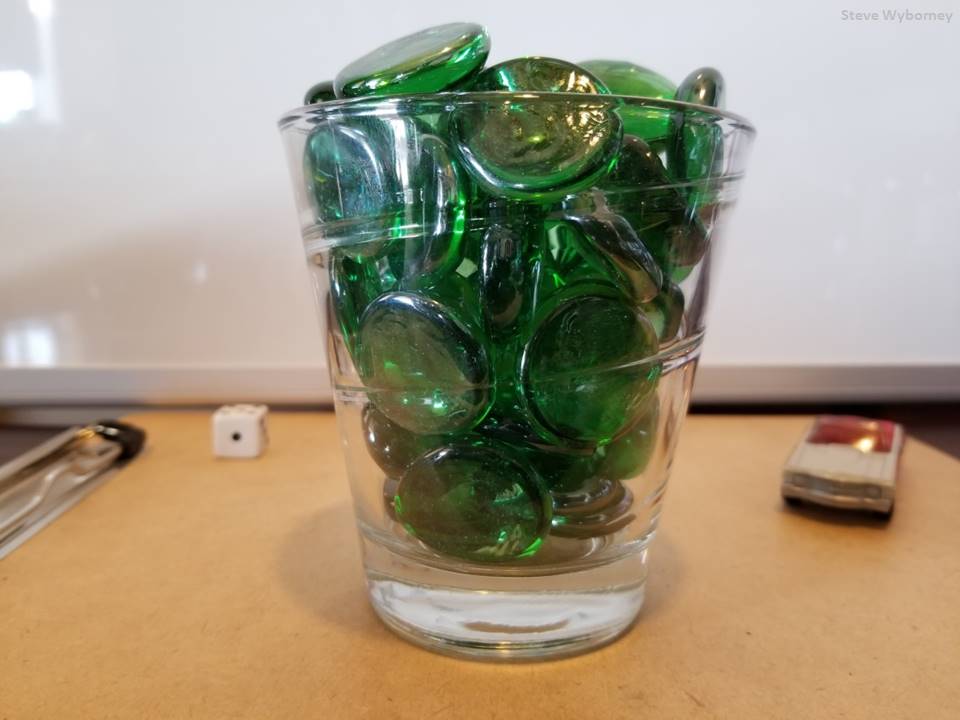 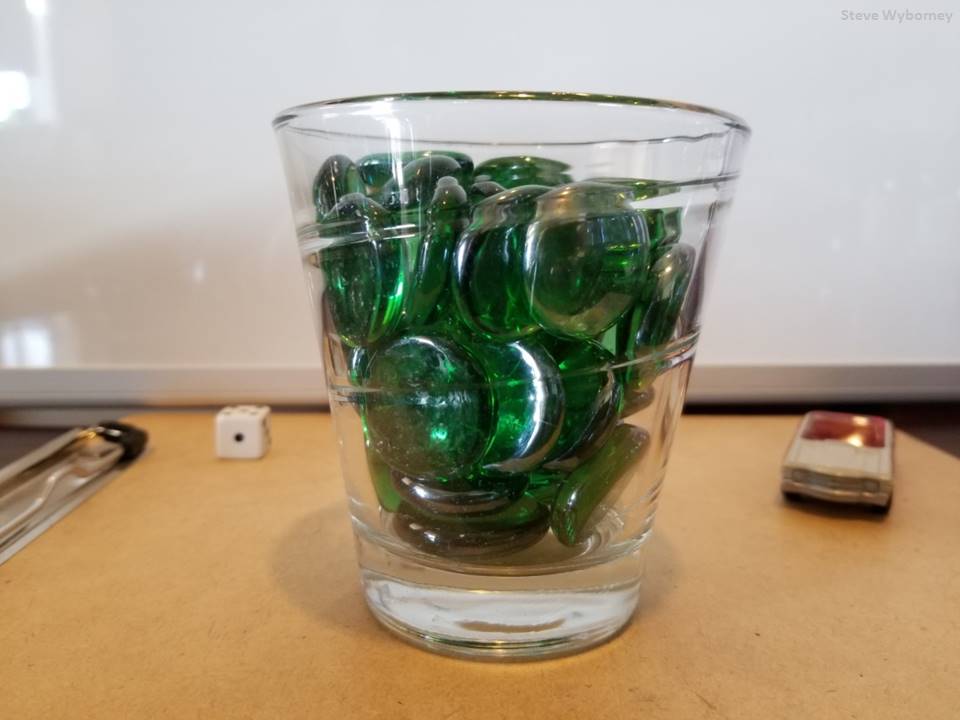 51 glass gems
The Reveal
37 glass gems
The Reveal
www.stevewyborney.com
[Speaker Notes: TO USE THE FOLLOWING SLIDES YOU MUST BE IN SLIDE SHOW/PRESENT MODE. PRESENT FROM CURRENT SLIDE.

Source: https://stevewyborney.com/2018/04/the-estimation-clipboard/]
1
Get Ready!
End of this section​
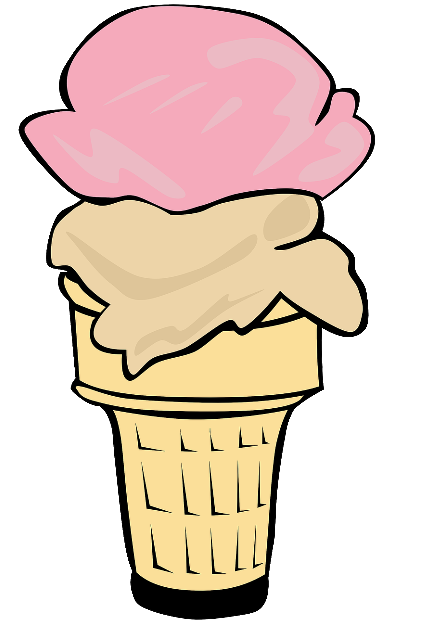 Ice Cream Scoop
2
Work it out
In shops with lots of ice-cream flavors there are many different flavor combinations, even with only a 2-scoop cone.  

With 1 ice-cream flavor there is 1 kind of 2-scoop cone, but with 2 flavors there are 3 possible combinations (e.g., vanilla/vanilla, chocolate/chocolate, and vanilla/chocolate).​
​
How many kinds of 2-scoop cones are there with 3 flavors?​
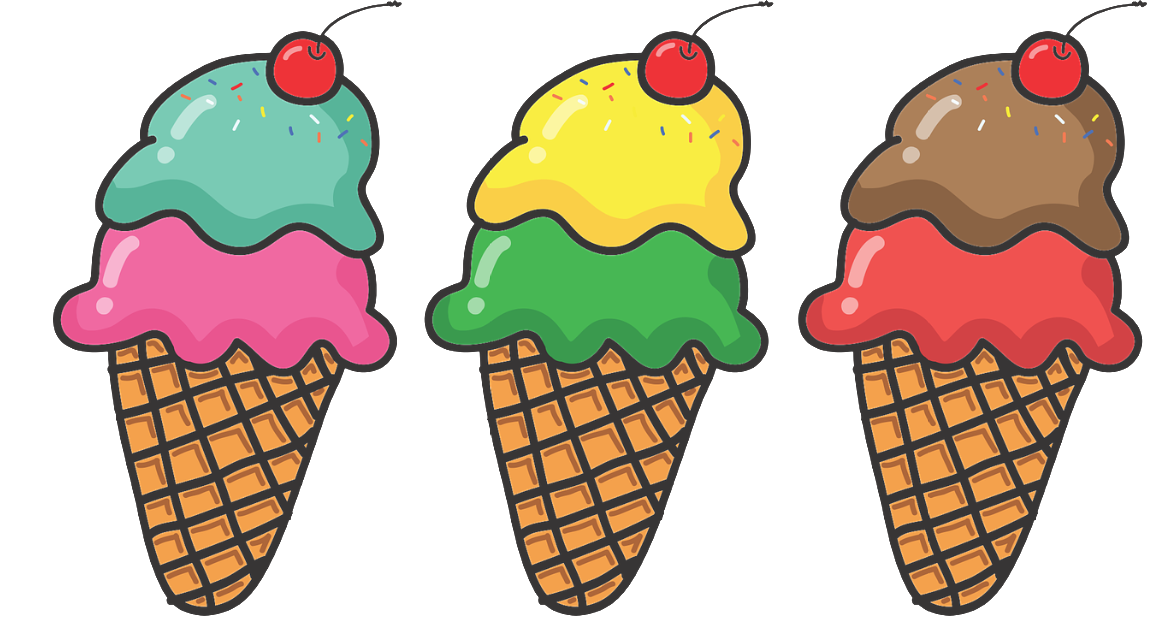 [Speaker Notes: If you have used the first series of lessons found in the Manitoba Remote Learning Support Centre Repository, this is a spiral back to reinforce the concepts for 3.PR.1  Increasing Patterns. It is important to review previous concepts and investigate them in a problem solving context. 

Source: https://www.youcubed.org/task/ice-cream-scoop/

If students are having difficulty getting started, suggest using manipulatives or a drawing to record possible combinations.
How could you keep track of your flavour combinations? Encourage students to come up with a labelling system.

Adapting or differentiating the task:
Change the amount of scoops. What if you had 3 scoops per cone instead of 2?
Depending on your selected goal, you may only wish to have students focus on organizing possible combinations and working on communication strategies instead of focusing on getting the total number of combinations. 

Image Source:
https://pixabay.com/vectors/ice-cream-cone-scoop-dessert-32097/ (one cone)
https://pixabay.com/illustrations/ice-cream-dessert-chocolate-taste-2453389/(three cones)]
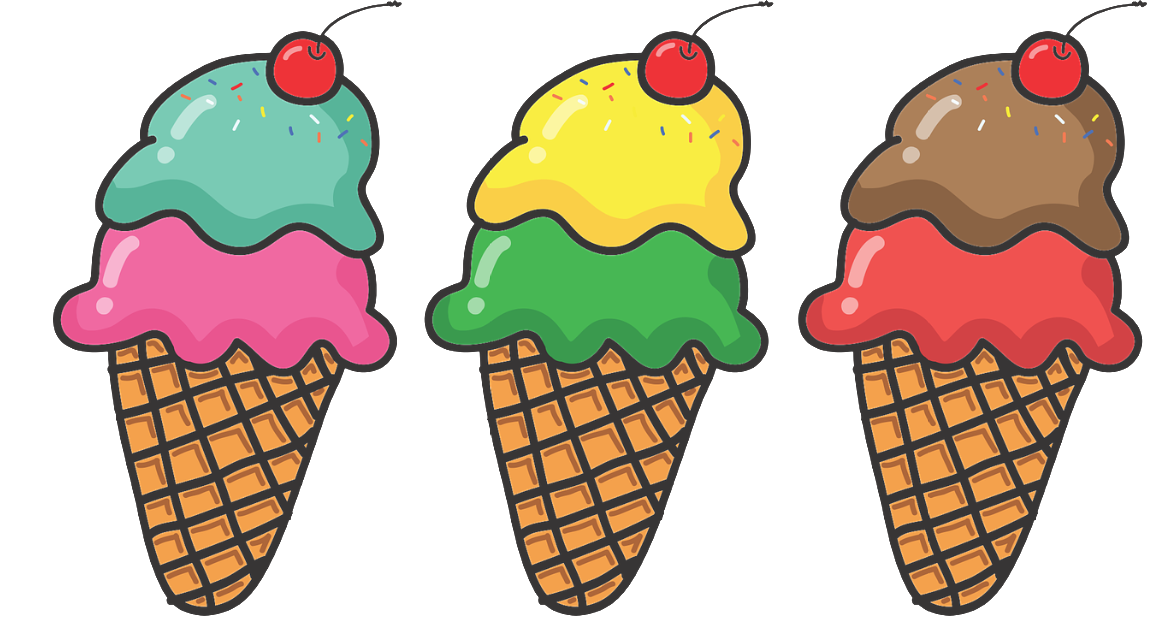 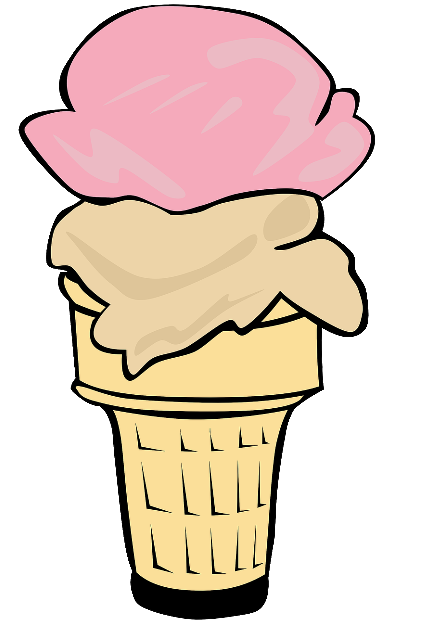 Ice Cream Scoop
2
Work it out
Use this space to show your thinking. Use this link to find a working tool.
In shops with lots of ice-cream flavors there are many different flavor combinations, even with only a 2-scoop cone.
  
With 1 ice-cream flavor there is 1 kind of 2-scoop cone, but with 2 flavors there are 3 possible combinations (e.g., vanilla/vanilla, chocolate/chocolate, and vanilla/chocolate).​

​How many kinds of 2-scoop cones are there with 3 flavors?​
[Speaker Notes: Source: https://www.youcubed.org/task/ice-cream-scoop/

If students are having difficulty getting started, suggest using manipulatives or a drawing possible combinations.

What to look for:
How do students organize their thinking (do they use visual representations? Can they explain how their representations connect to the problem?
Do students make a t-chart or table to organize their thinking?

Image Source:
https://pixabay.com/vectors/ice-cream-cone-scoop-dessert-32097/ (one cone)
https://pixabay.com/illustrations/ice-cream-dessert-chocolate-taste-2453389/(three cones)]
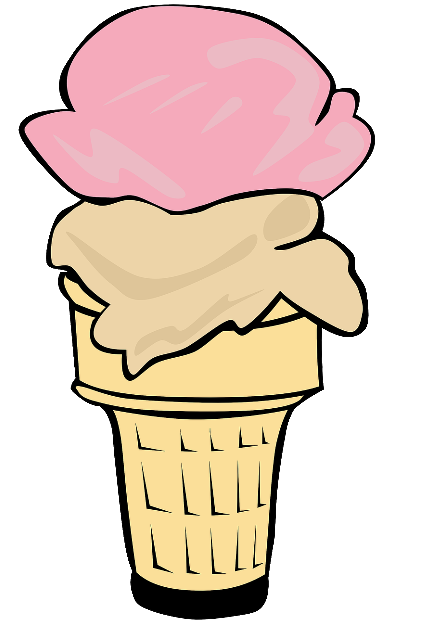 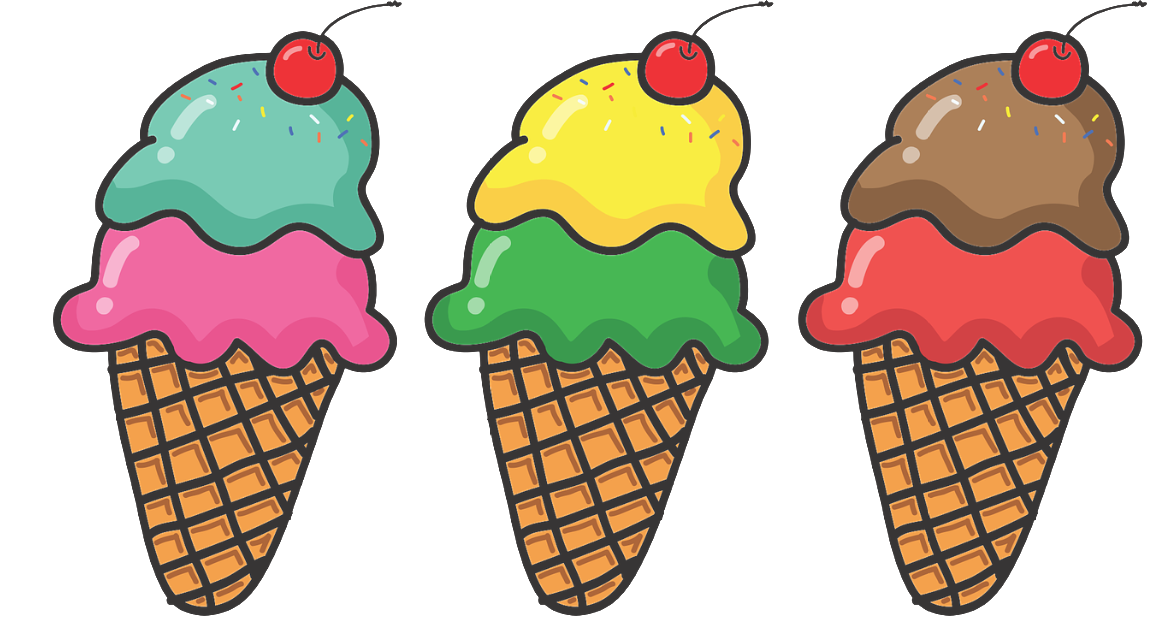 Ice Cream Scoop
2
Work it out
EXTENSION Challenge
How many kinds of 2-scoop cones are there with 6 flavors?​
[Speaker Notes: Source: https://www.youcubed.org/task/ice-cream-scoop/
EXTENSION QUESTION:
For students who are able to find 55 combinations for the 10 flavours, you could ask: How many combinations would there be for any number of flavours? How do you know you have all of the combinations for x flavours?


Image Source:
https://pixabay.com/vectors/ice-cream-cone-scoop-dessert-32097/ (one cone)
https://pixabay.com/illustrations/ice-cream-dessert-chocolate-taste-2453389/(three cones)]
2
Work it out
End of this section
Print me to limit screen time
3
Estimate the number of objects in each box. 
Explain how you decided on your estimate.
Looking Back
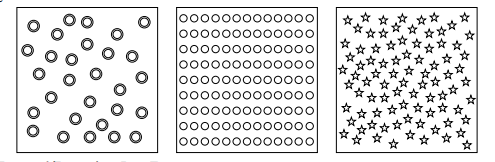 My Estimate:
My Estimate:
My Estimate:
[Speaker Notes: This could be an asynchronous activity. If See Saw or Google Classroom are digital platforms,  copy this slide into that platform.

Source: Grade Three Support Document for Teachers, Manitoba Education

What to watch for. Can the student :
select and use an appropriate referent (10, 25, 100) 
make a reasonable estimate 
explain his or her thinking]
3
Looking Back
End of this day.
Day 5
3
2
1
Work it out!
Looking Back
Get Ready
Esti-Mystery
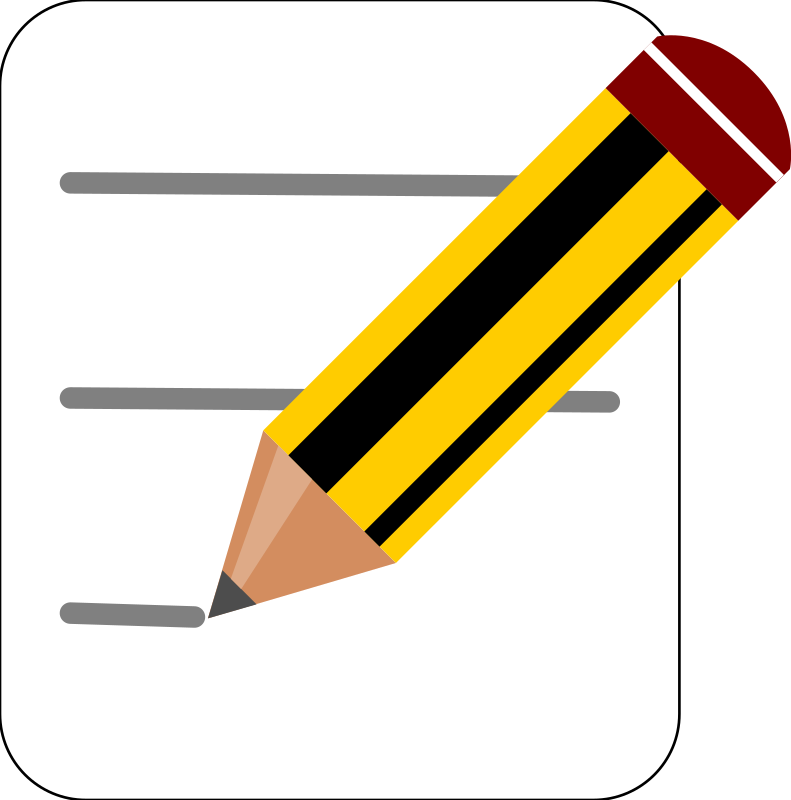 Write About It
Placing Numbers
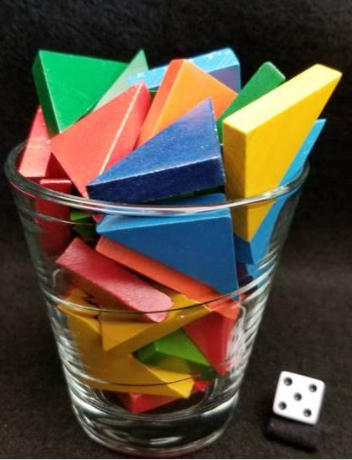 Record It
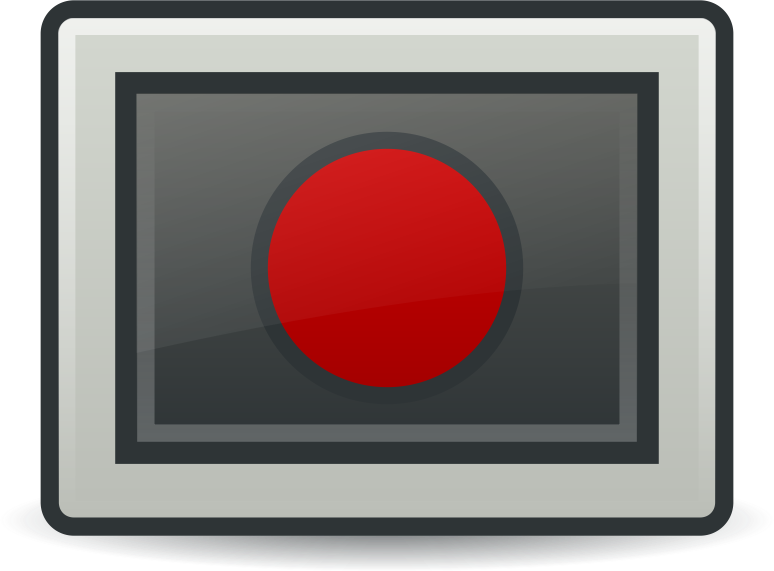 [Speaker Notes: Images sourced from openclipart.org and  https://openclipart.org/detail/172707/edit-icon-icono-editar
 https://openclipart.org/detail/212116/screencast
https://stevewyborney.com/2019/09/51-esti-mysteries/]
1
Get Ready!
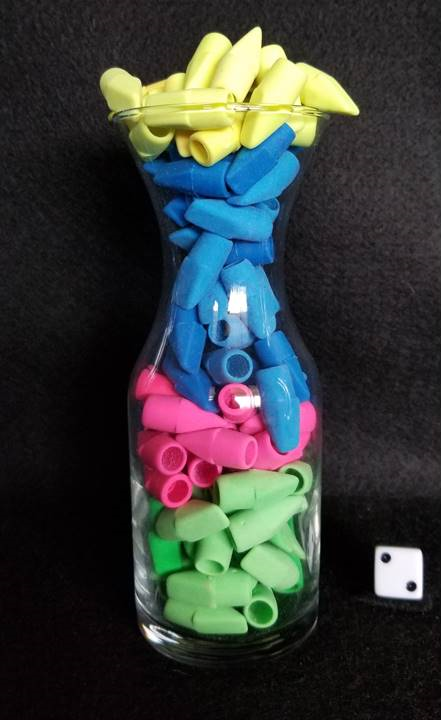 Estimate the number of erasers in the vase.
[Speaker Notes: Source: https://stevewyborney.com/2019/09/51-esti-mysteries/ #309

On the following slides, students will be given a set of clues to help guide/change their estimates. Students are encourage to make a list of the possible answers after each clue is given and then eliminate non-possibilities after each new clue is revealed]
1
Get Ready!
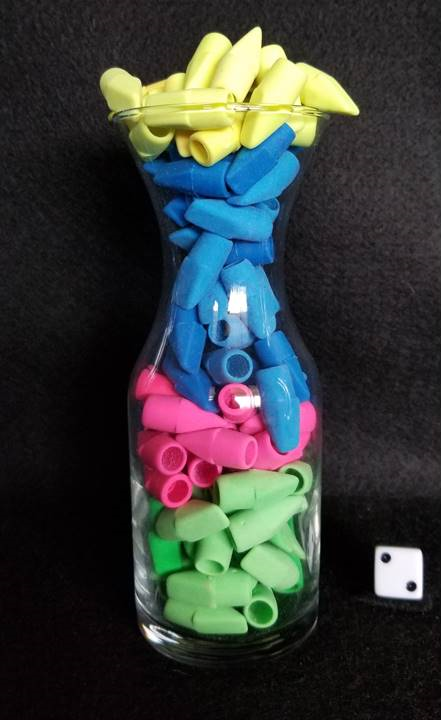 Clue #1 – The number is less than 200.
[Speaker Notes: Source: https://stevewyborney.com/2019/09/51-esti-mysteries/ #309]
1
Get Ready!
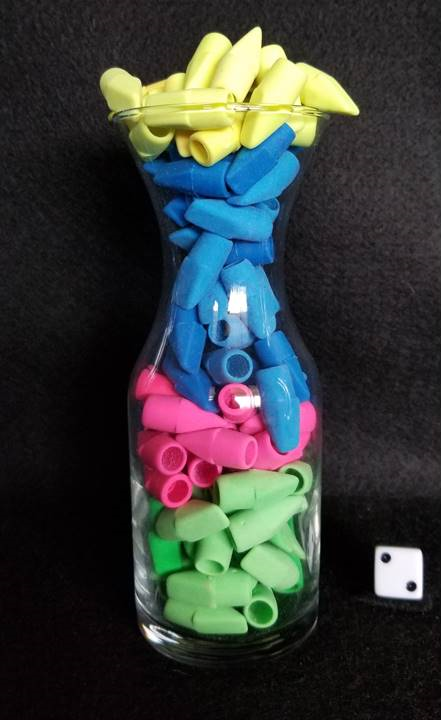 Clue #1 – The number is less than 200.
Clue #2 – The digits 7,8,9,0 are not in the answer.
[Speaker Notes: Source: https://stevewyborney.com/2019/09/51-esti-mysteries/ #309]
1
Get Ready!
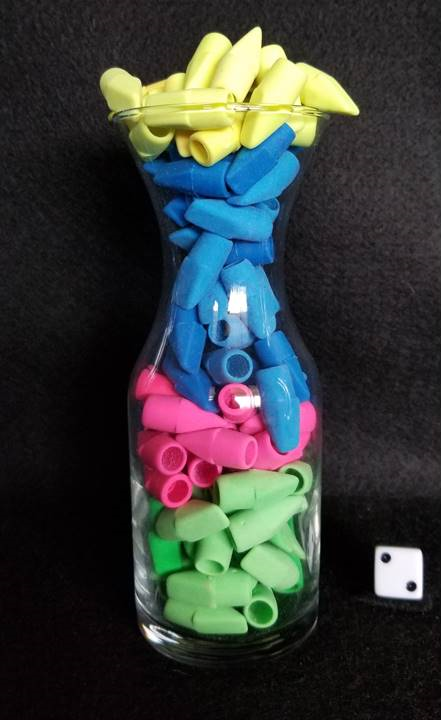 Clue #1 – The number is less than 200.
Clue #2 – The digits 7,8,9,0 are not in the answer.
Clue #3 – Count by 7 from 7 – 35. The answer is 100 more than one of these numbers.
[Speaker Notes: Source: https://stevewyborney.com/2019/09/51-esti-mysteries/ #309]
1
Get Ready!
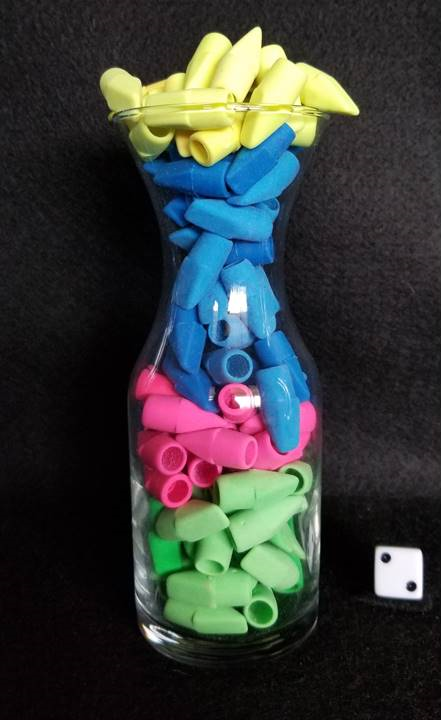 Clue #1 – The number is less than 200.
Clue #2 – The digits 7,8,9,0 are not in the answer.
Clue #3 – Count by 7 from 7 – 35. The answer is 100 more than one of these numbers.
Clue #4 – The answer does not include the digit shown on the die.
[Speaker Notes: Source: https://stevewyborney.com/2019/09/51-esti-mysteries/ #309]
1
Get Ready!
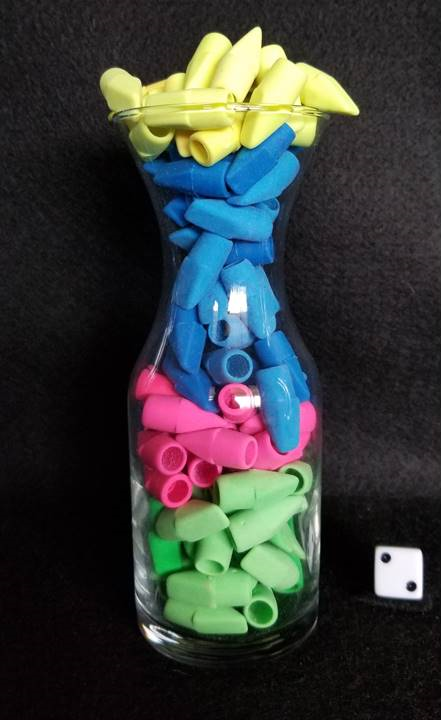 Clue #1 – The number is less than 200.
Clue #2 – The digits 7,8,9,0 are not in the answer.
Clue #3 – Count by 7 from 7 – 35. The answer is 100 more than one of these numbers.
Clue #4 – The answer does not include the digit shown on the die.
Clue #5– The answer is an even number.
[Speaker Notes: Source: https://stevewyborney.com/2019/09/51-esti-mysteries/ #309]
1
Get Ready!
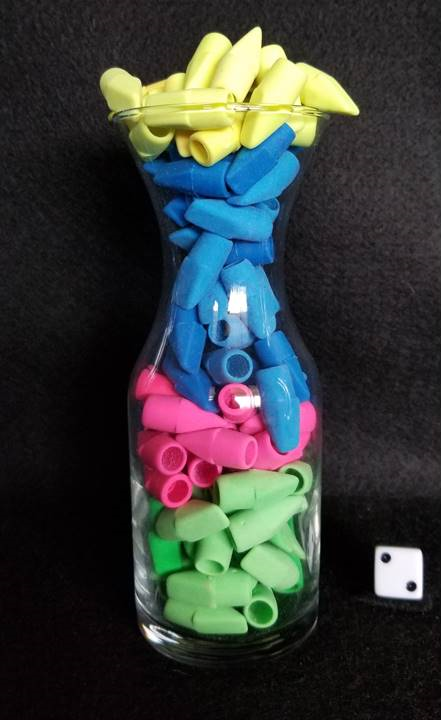 What is your final answer?  

Click on the next slide for the reveal.
[Speaker Notes: Source: https://stevewyborney.com/2019/09/51-esti-mysteries/ #309]
1
Get Ready!
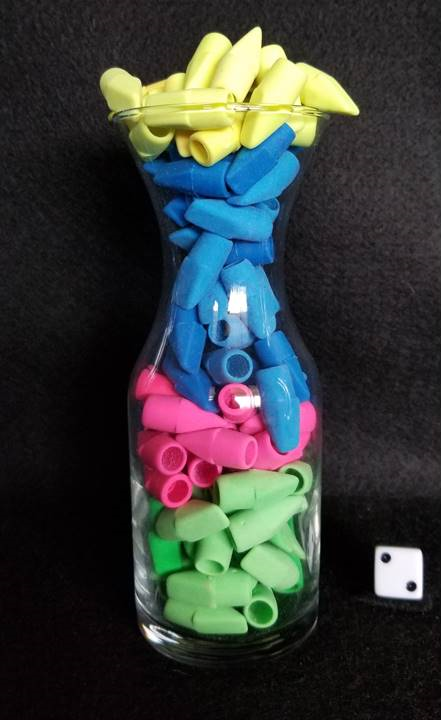 114 erasers
[Speaker Notes: Source: https://stevewyborney.com/2019/09/51-esti-mysteries/ #309]
1
Get Ready!
End of this section​
2
Work it out
Placing Numbers
What numbers could the coloured dots represent on the number line? Justify each answer.
500
100
[Speaker Notes: Adapted from: Marian Small, Open Questions for Rich Math Lessons
Ask the students: Which dot did they begin with (many students will proceed from left to right, but it may be more helpful for some to choose a different dot)]
2
Work it out
Placing Numbers
_______
_______
_______
_______
_______
500
100
[Speaker Notes: Adapted from: Marian Small, Open Questions for Rich Math Lessons
Ask the students: Which dot did they begin with (many students will proceed from left to right, but it may be more helpful for some to choose a different dot)]
2
Work it out
End of this section
3
Looking Back
Roll and Order
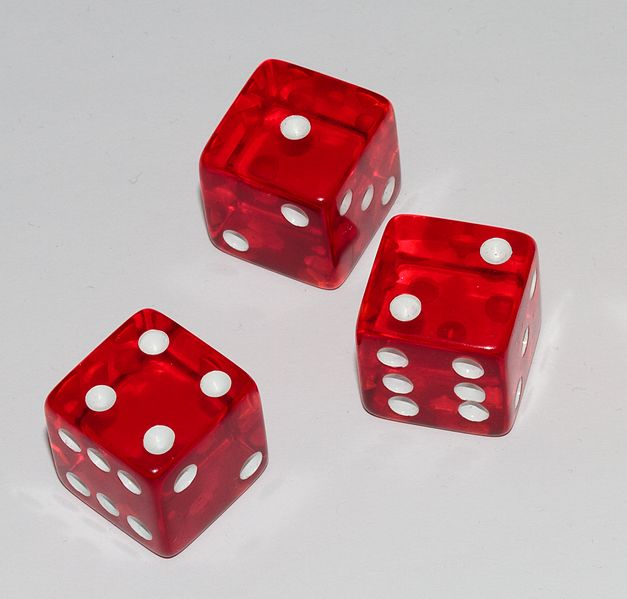 A game for 2 or more players
Materials: 3 dice, paper/pencil

Directions:
Each player should draw ten lines on the paper in a row (or use the gameboard on the next slide)
On your turn, roll the three dice and create a three-digit number. Place your number on one of the lines on your paper. On each subsequent turn, you must arrange the dice to create a number that will be able to be placed on your paper, so all your numbers will be in increasing order from left to right when you are finished.  
The first player to complete all ten numbers, wins!
[Speaker Notes: Adapted from MB Education Grade 3 Math support document, p. 24 (Roll and Order)
Image source: https://commons.wikimedia.org/wiki/File:Three_six-sided_dice.jpg]
3
Looking Back
Roll and Order
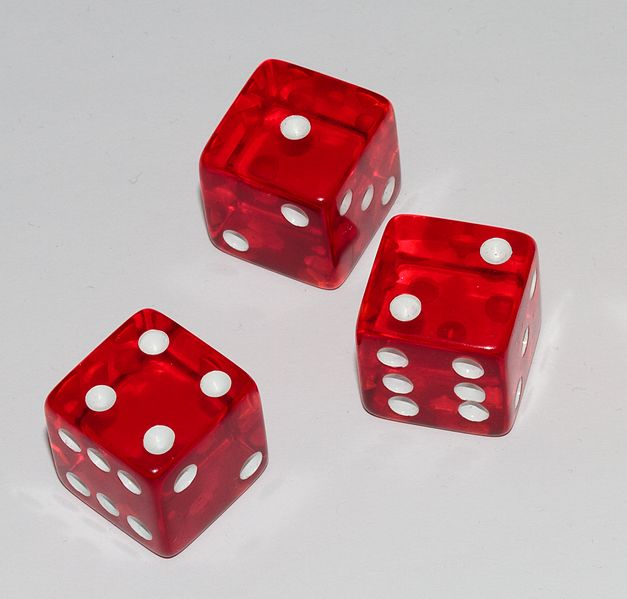 Example of game...

Roll 1) 4, 1, 2 – create 412
Roll 2) 3, 3, 6 – create 363
Roll 3) 6, 1 ,2 – create 126
126
363
363
126
412
[Speaker Notes: Adapted from MB Education Grade 3 Math support document, p. 24 (Roll and Order)
Image source: https://commons.wikimedia.org/wiki/File:Three_six-sided_dice.jpg]
3
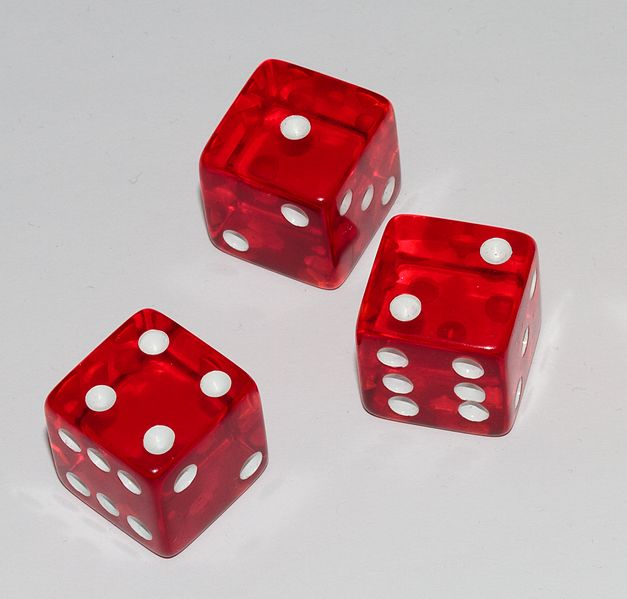 Looking Back
Roll and Order
Roll 1) _______                  Roll 6) _______
Roll 2) _______                  Roll 7) _______
Roll 3) _______                  Roll 8) _______
Roll 4) _______                  Roll 9) _______
Roll 5) _______                  Roll 10) _______
126
363
[Speaker Notes: Adapted from MB Education Grade 3 Math support document, p. 24 (Roll and Order)
Image source: https://commons.wikimedia.org/wiki/File:Three_six-sided_dice.jpg]
3
Looking Back
End of this day.
Day 6
3
2
1
Work it out!
Looking Back
Get Ready
Choral 
Count in a Circle​
Write It,


and


Record It
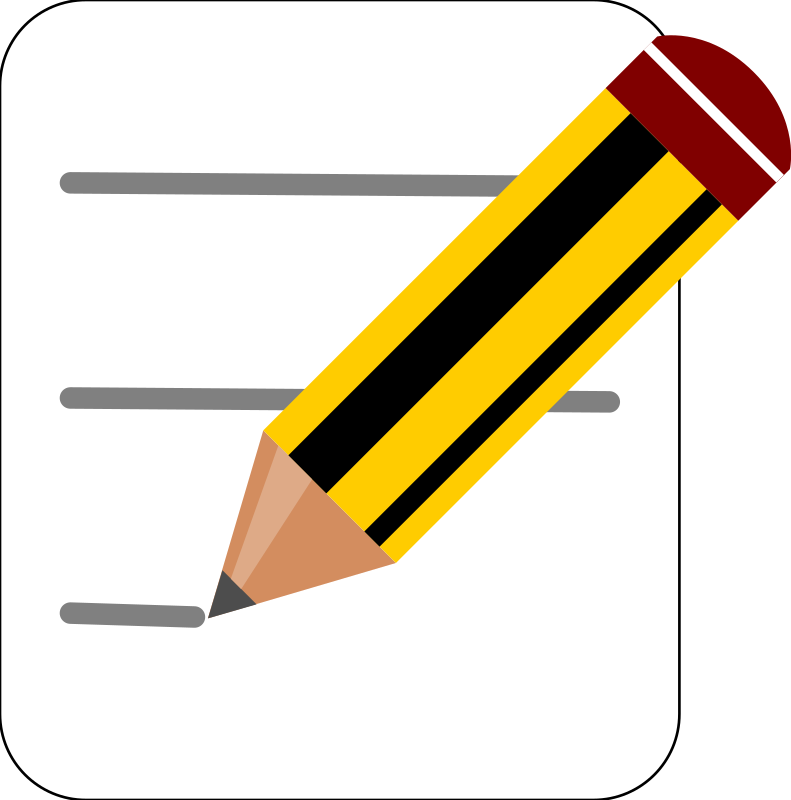 Chicken and  Pigs, Heads and Feet
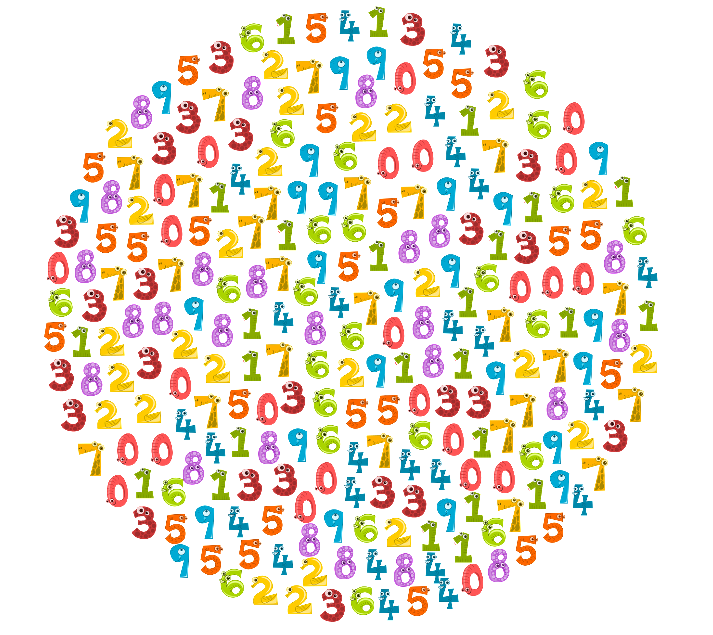 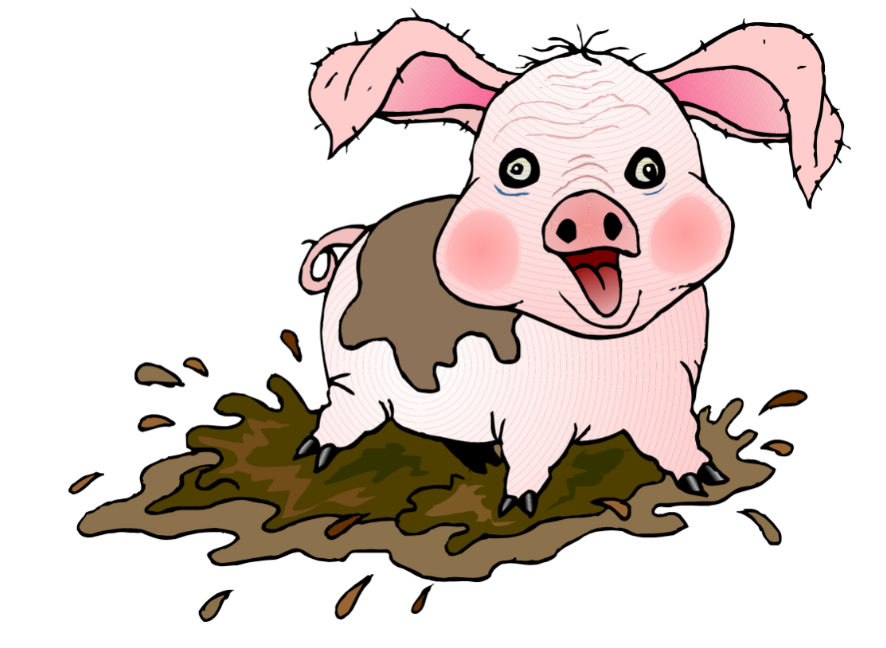 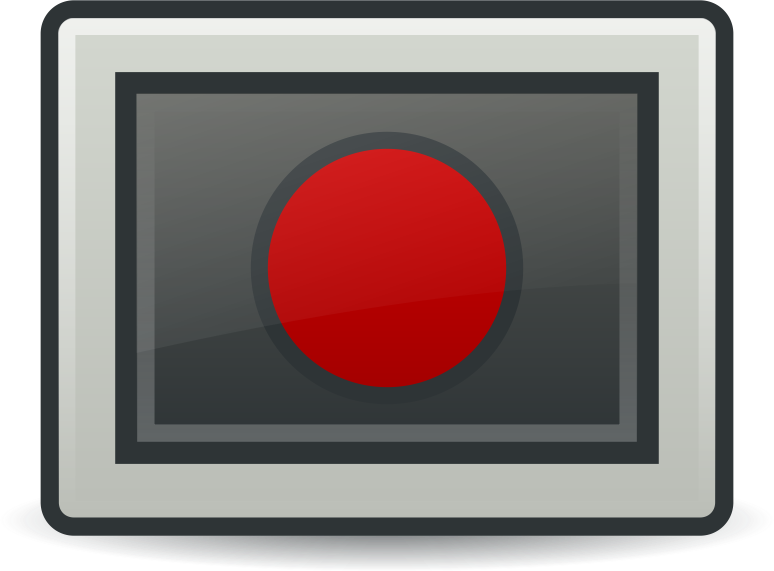 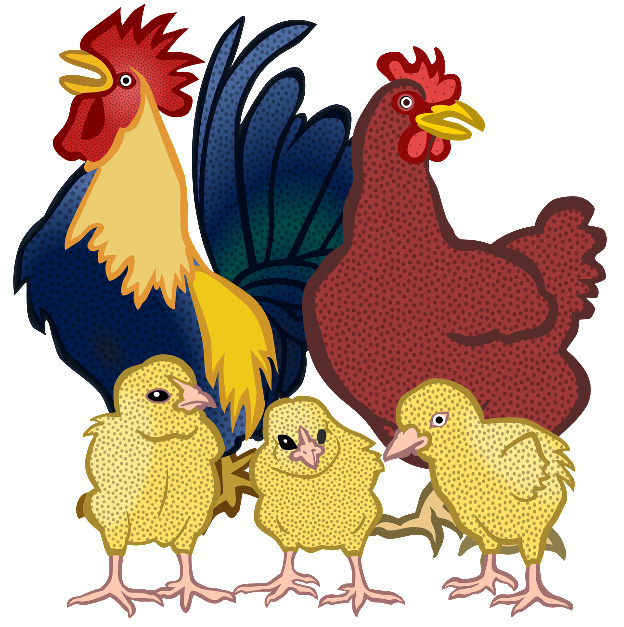 [Speaker Notes: Images sourced from: https://pixabay.com/vectors/numbers-numerals-counting-math-3691893/
https://pixy.org/1290424/ (pig)
https://pixabay.com/vectors/animal-chick-chicken-cock-farm-2024095/ (chickens)

Images source: 
 https://openclipart.org/detail/172707/edit-icon-icono-editar (pencil)
https://openclipart.org/detail/212116/screencast (record)]
1
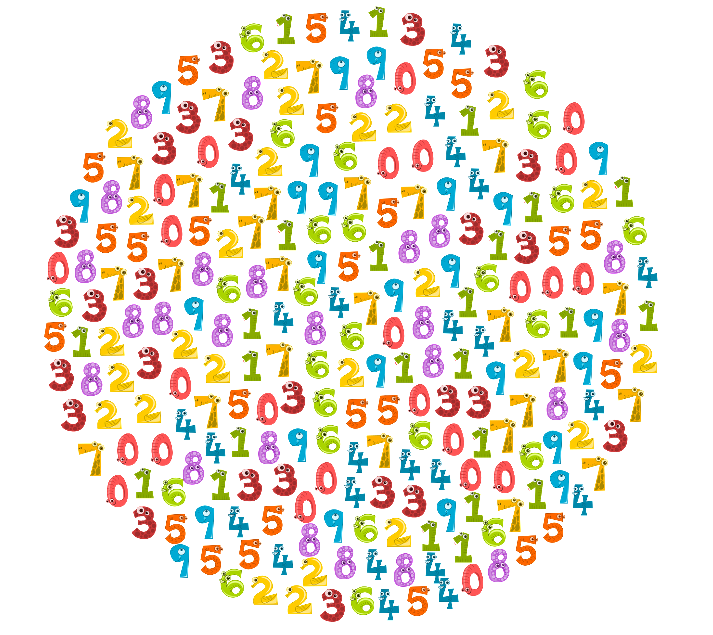 Get Ready!
Count by 10s.
Start at 515 and stop at 345. Who do you think will say 345?
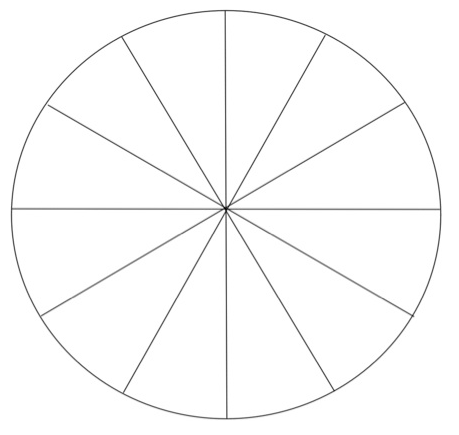 Insert Name
Insert Name
Insert Name
Insert Name
Insert Name
Insert Name
Insert Name
Insert Name
515
Insert Name
Insert Name
Insert Name
Insert Name
[Speaker Notes: Slide for Part I, the activating activity…
Source: Grade 3  Mathematics: Support Document for Teachers. Manitoba Education

Instructions to note:
We are going to start at 515 and count back by 10s to 345. Who do you think will say 345?
Create a wheel that has student names. Decide where 515 will be. Have students predict which student will say 345.
**Note** To allow all students think time, teachers can push this slide out to students prior to the synchronous lesson. That allows for all students to collect their ideas ahead of time and have something to share.]
1
Get Ready!
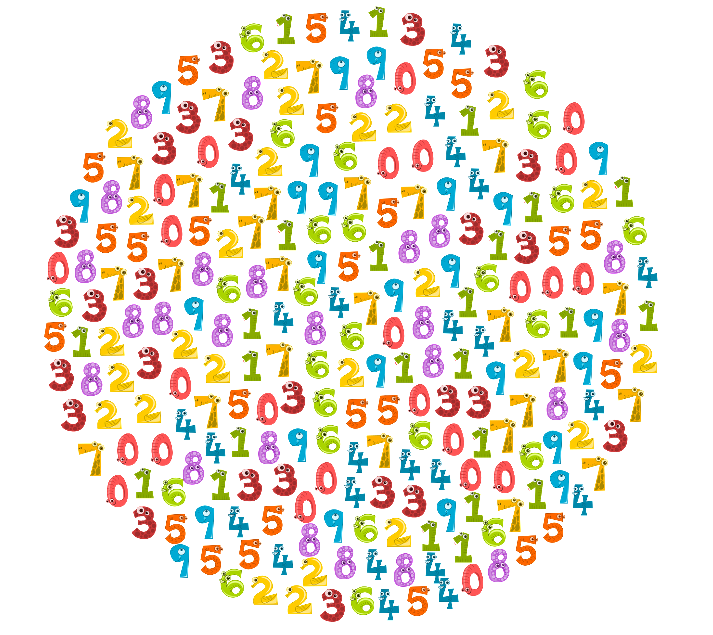 Count by 10s.
Start at 515 and stop at 345.
I think that __________ will 
say 345  because...
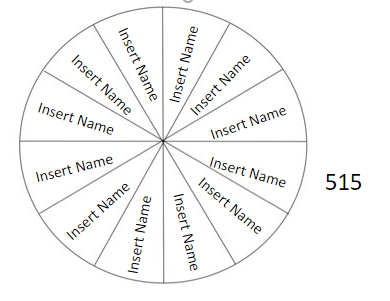 [Speaker Notes: Slide for Part I, the activating activity…
Source: Grade 3  Mathematics: Support Document for Teachers. Manitoba Education

Instructions to note:
We are going to start at 515 and count back by 10s to 345. Who do you think will say 345?
Create a wheel that has student names. Decide where 515 will be. Have students predict which student will say 345.
**Note** To allow all students think time, teachers can push this slide out to students prior to the synchronous lesson. That allows for all students to collect their ideas ahead of time and have something to share.]
1
Get Ready!
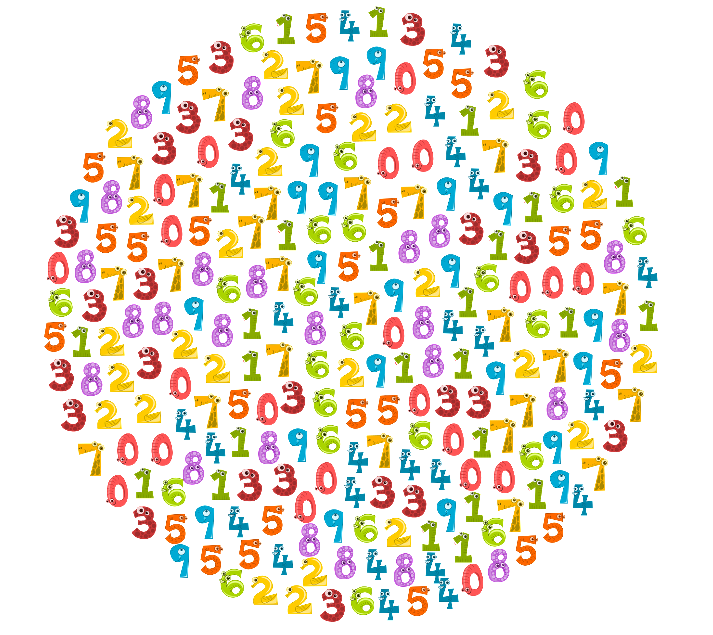 Count by 5s.
Start at 515 and stop at 345. Who do you think will say 345?
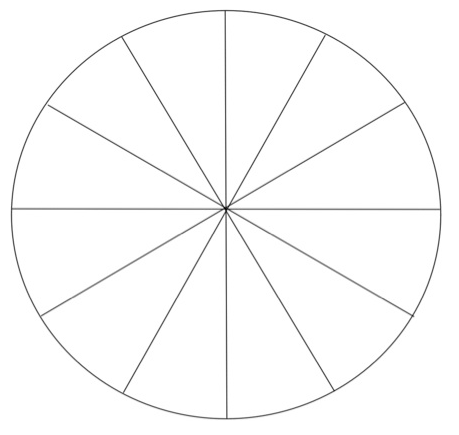 Insert Name
Insert Name
Insert Name
Insert Name
Insert Name
Insert Name
Insert Name
Insert Name
515
Insert Name
Insert Name
Insert Name
Insert Name
[Speaker Notes: Slide for Part I, the activating activity…
Source: Grade 3  Mathematics: Support Document for Teachers. Manitoba Education

Instructions to note:
We are going to start at 515 and count back by 5s to 345. Who do you think will say 345?
Create a wheel that has student names. Decide where 515 will be. Have students predict which student will say 345.
**Note** To allow all students think time, teachers can push this slide out to students prior to the synchronous lesson. That allows for all students to collect their ideas ahead of time and have something to share.]
1
Get Ready!
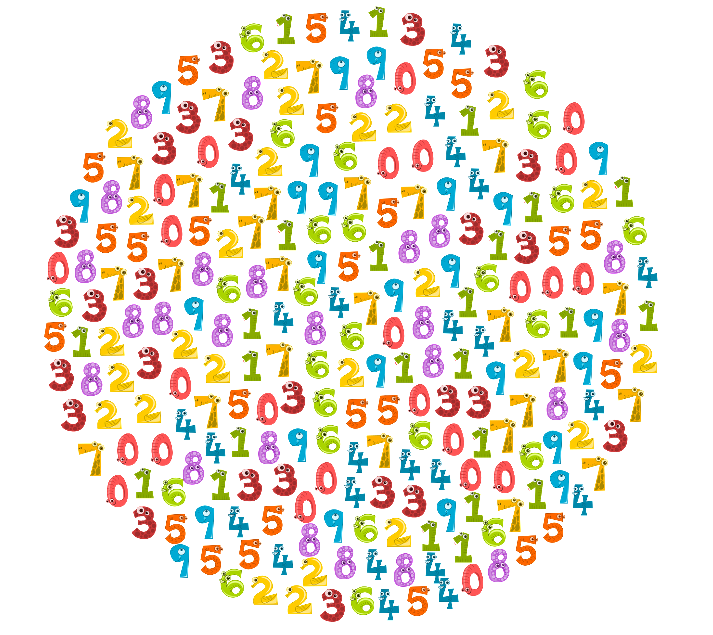 Count by 5s.
Start at 515 and stop at 345. Who do you think will say 345?
I think that __________ will say 345  because...
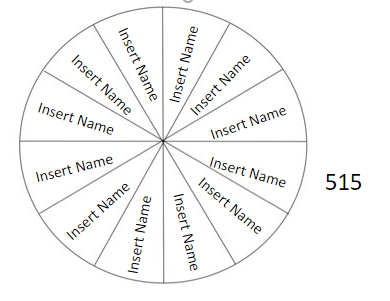 [Speaker Notes: Slide for Part I, the activating activity…
Source: Grade 3  Mathematics: Support Document for Teachers. Manitoba Education

Instructions to note:
We are going to start at 515 and count back by 5s to 345. Who do you think will say 345?
Create a wheel that has student names. Decide where 515 will be. Have students predict which student will say 345.

**Note** To allow all students think time, teachers can push this slide out to students prior to the synchronous lesson. That allows for all students to collect their ideas ahead of time and have something to share.]
1
Get Ready!
End of this section​
2
Work it out
Chicken and Pigs, Heads and Feet
Nicholas has chickens and pigs on his farm. Each chicken has two legs, and each pig has four legs. Each animal has one head. He looked out one day and counted 48 animal heads and 134 legs. How many of each animal live on the farm?
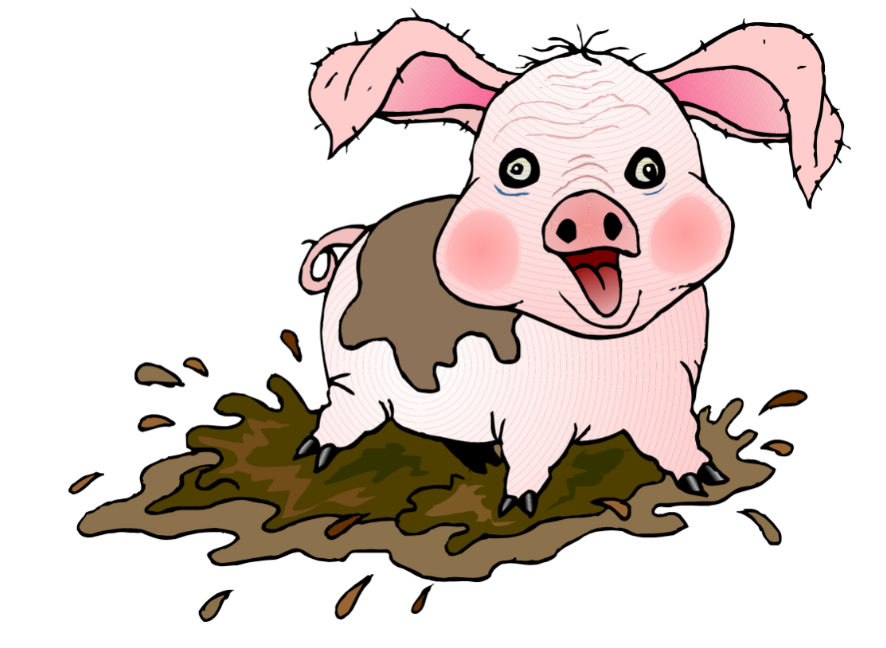 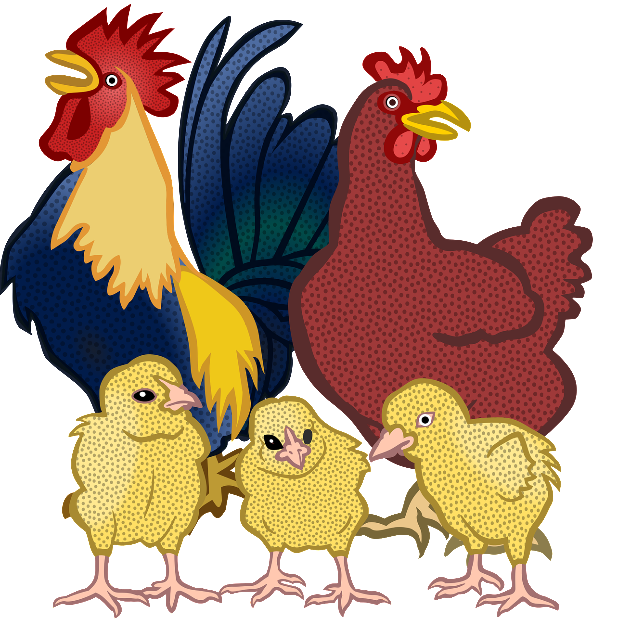 [Speaker Notes: Image source: https://pixabay.com/vectors/animal-chick-chicken-cock-farm-2024095/ (chickens)
https://pixy.org/1290424/ (pig)

Adapted from: https://www.cemc.uwaterloo.ca/resources/potw-strands/2019-20/English/POTWA-19-Combined3-4.pdf]
Print me to limit screen time
2
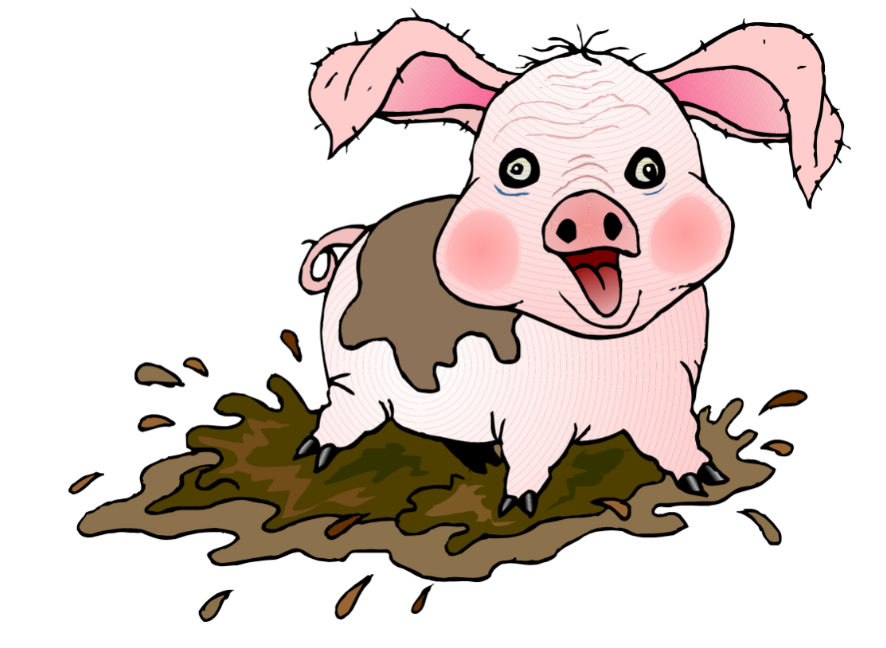 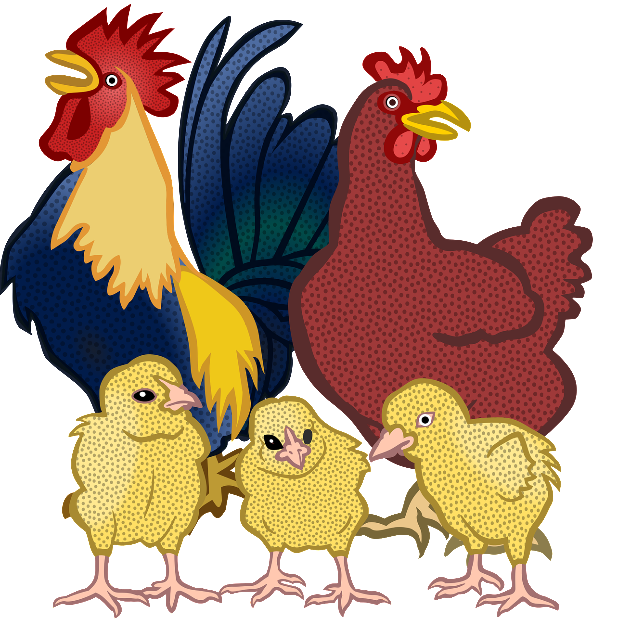 Work it out
Chicken and Pigs, Heads and Feet
Nicholas has chickens and pigs on his farm. Each chicken has two legs, and each pig has four legs. Each animal has one head. He looked out one day and counted 48 animal heads and 134 legs. How many of each animal live on the farm?
Show your thinking here:
[Speaker Notes: Image source: https://pixabay.com/vectors/animal-chick-chicken-cock-farm-2024095/ (chickens)
https://pixy.org/1290424/ (pig)

Adapted from: https://www.cemc.uwaterloo.ca/resources/potw-strands/2019-20/English/POTWA-19-Combined3-4.pdf]
2
Work it out
End of this section​
3
Looking Back
What numbers might be at the marked points? 
Justify your answers.
C
A
B
D
E
400
100
0
[Speaker Notes: Adapted from: Marian Small, Open Questions for Rich Math Lessons]
What numbers might be at the marked points? 
Justify your answers.
3
Looking Back
C
A
B
D
E
400
100
0
I think these are the values for:

A. ______      B. _____      C. _____      D. _____      E. _____

Because...
[Speaker Notes: Adapted from: Marian Small, Open Questions for Rich Math Lessons

What to look for. Can Students:
identify and compare numbers to 1000 correctly 
order numbers to 100 
use a referent to make a reasonable estimate]
3
Looking Back
End of this section & end of this day.
Day 7
3
2
1
Work it out!
Looking Back
Get Ready
Choral Count
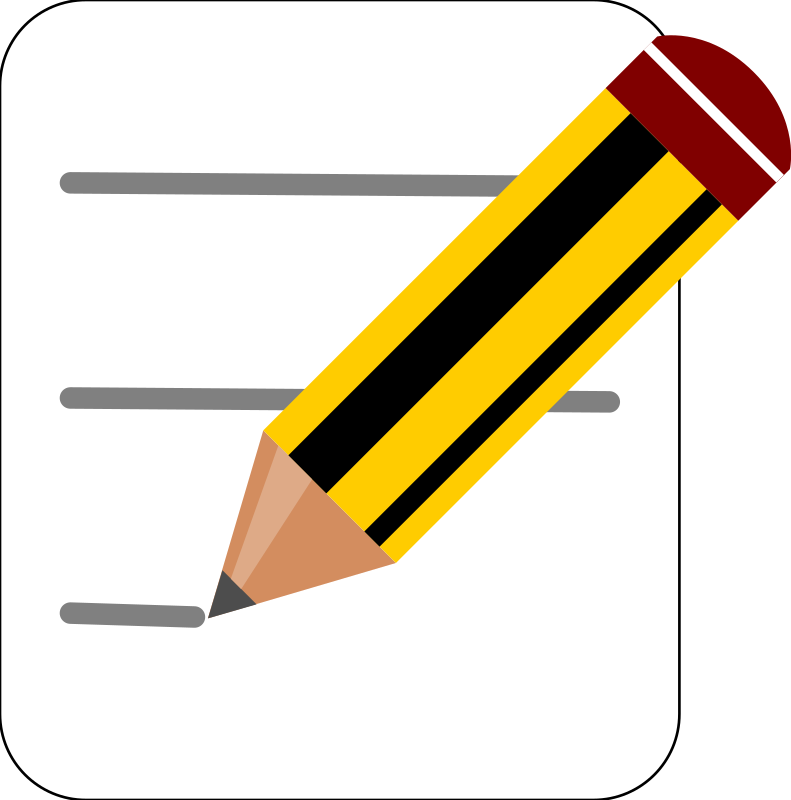 Write About It
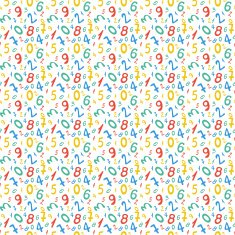 Counting Numbers
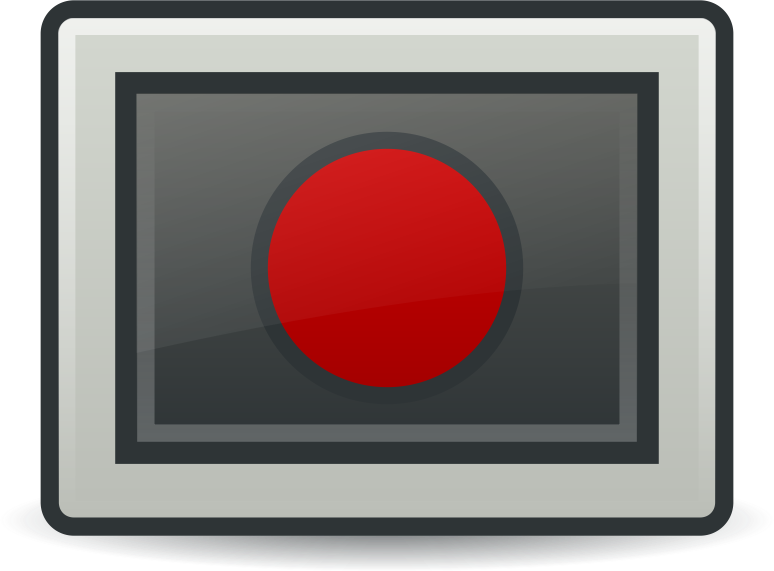 Record It
[Speaker Notes: Activator – number talk, choral count… 
Work it out - Challenges make up the focus of the day(s) lesson (you may only have one and all students are assigned the same task, you may have a choice of two or three, or you may have all students begin at challenge 1 and move on as greater challenge is needed / Consolidate & Reflect on what you’ve learned during this part of the project.
Looking Back – a place for reflection/self-assessment

Images sourced from openclipart.org
Source:  https://openclipart.org/detail/172707/edit-icon-icono-editar
https://openclipart.org/detail/212116/screencast
https://pixy.org/2420669/]
1
Get Ready!
Let's begin by counting backwards by 2's starting at 225.
[Speaker Notes: Slide for Part I, the activating activity…number talk.
Students will skip count together from 225 to177
The teacher will record the numbers horizontally, making a 5 x 5 grid. 

The teacher will then facilitate a discussion around different counting patterns found in the grid.]
1
Get Ready!
Let's begin by counting backwards by 2's starting at 225.
[Speaker Notes: Slide for Part I, the activating activity…number talk.
Students will skip count together from 225 to177
The teacher will record the numbers horizontally, making a 5 x 5 grid. 

The teacher will then facilitate a discussion around different counting patterns found in the grid. 
Alternately, the students could record the numbers themselves. 
Possible patterns: 
Columns decrease by 10 top to bottom.
Diagonal (left to right, top to bottom) decrease by 12
Diagonal (right to left, top to bottom) decrease by 8
The ones digits is always odd and does not change
There are 5 numbers in every decade (except the 220's – only 3)
The sum of the digits in each column (top to bottom) decreases by 1 - (In order to see this pattern for all numbers, students would have to find the digital root of some numbers.  The digital root of a number is the single digit that you get by adding all of the digits of the original number together. If the result of that is multiple digits, you add those digits together, repeating the process until you get a single digit. That digit is the digital root of the original number.  For example for the number 193, find the sum of the digits, 1 + 9 + 3 = 13, then add the sum of the digits for 13, 1 + 3 = 4.  The digital root of 193 would be 4.)]
1
Get Ready!
End of this section​
2
Work it out
Counting Numbers
Look at the spinners below. Choose 1 number from each spinner and write out the counting pattern.
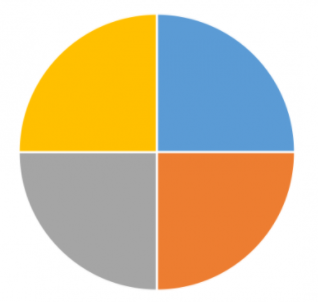 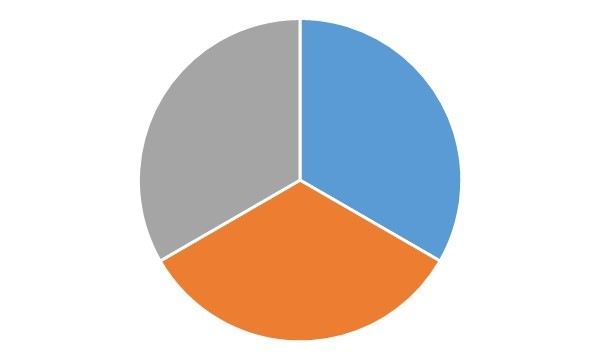 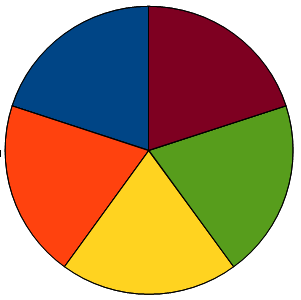 2
5
10th
12th
10
25
10
100
20th
16th
25
100
Count by
Start at
End at ___ term
[Speaker Notes: Adapted from: Marian Small, Open Questions for Rich Math Lessons
See next page for an example.
(In outcome, 3.N.1, students count by 25s, using starting points that are multiples of 25.  If students choose 10 to start with and use 25s to count by, they can try to do it and explore the pattern.)]
2
Work it out
Counting Numbers
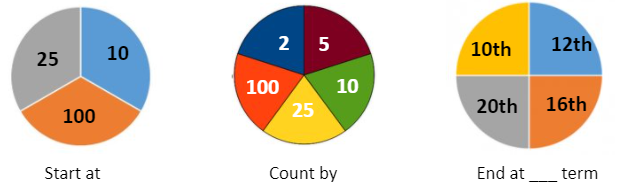 For example, I chose 10 from the first spinner, 10 from the second spinner, and 12th from the third spinner. This is my counting pattern:
2
5
10
100
25
[Speaker Notes: Adapted from: Marian Small, Open Questions for Rich Math Lessons
(In outcome, 3.N.1, students count by 25s, using starting points that are multiples of 25.  If students choose 10 to start with and use 25s to count by, they can try to do it and explore the pattern.)]
2
Work it out
Counting Numbers
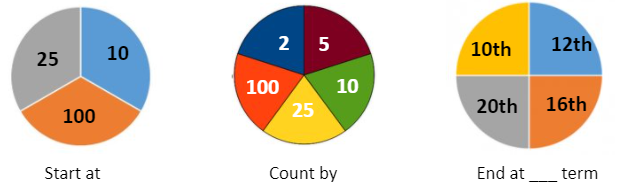 2
5
10
100
25
[Speaker Notes: Adapted from: Marian Small, Open Questions for Rich Math Lessons]
2
Work it out
Counting Numbers
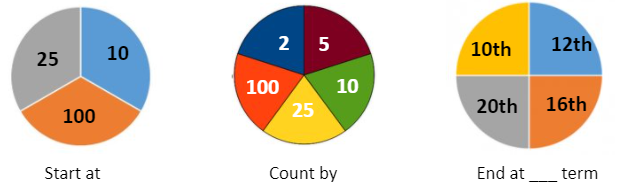 Challenge: Start at 1000 and choose a number from the second and third spinner.  Count backwards from 1000.
2
5
10
100
25
[Speaker Notes: Adapted from: Marian Small, Open Questions for Rich Math Lessons]
3
Looking Back
Thinking About Counting Patterns
Choose two of the counting patterns you created in the last activity. Answer the following questions:

1) Which pattern was easier to create? 

2)  What did you notice about the numbers you wrote? Do you see any other patterns? 

3) If you tried the challenge, was it easier to count forwards or backwards? Why?
[Speaker Notes: This slide may be recreated onto SeeSaw or other platform for asynchronous work.]
3
Looking Back
End of this section.
[Speaker Notes: This could be an asynchronous activity. If your school uses See Saw, you can copy this slide into that platform.]
Day 8
3
2
1
Work it out!
Looking Back
Get Ready
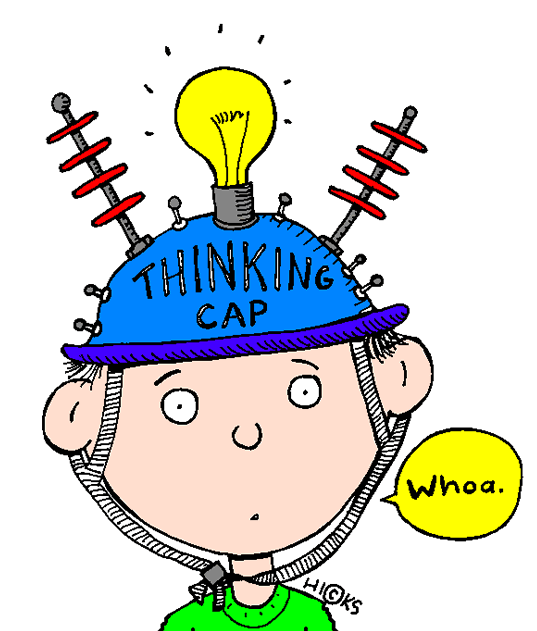 Estimation Clip Board
Largest or Smallest
Think About It

         then,
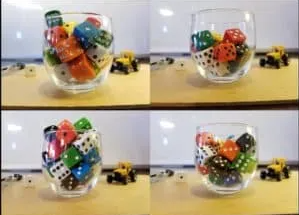 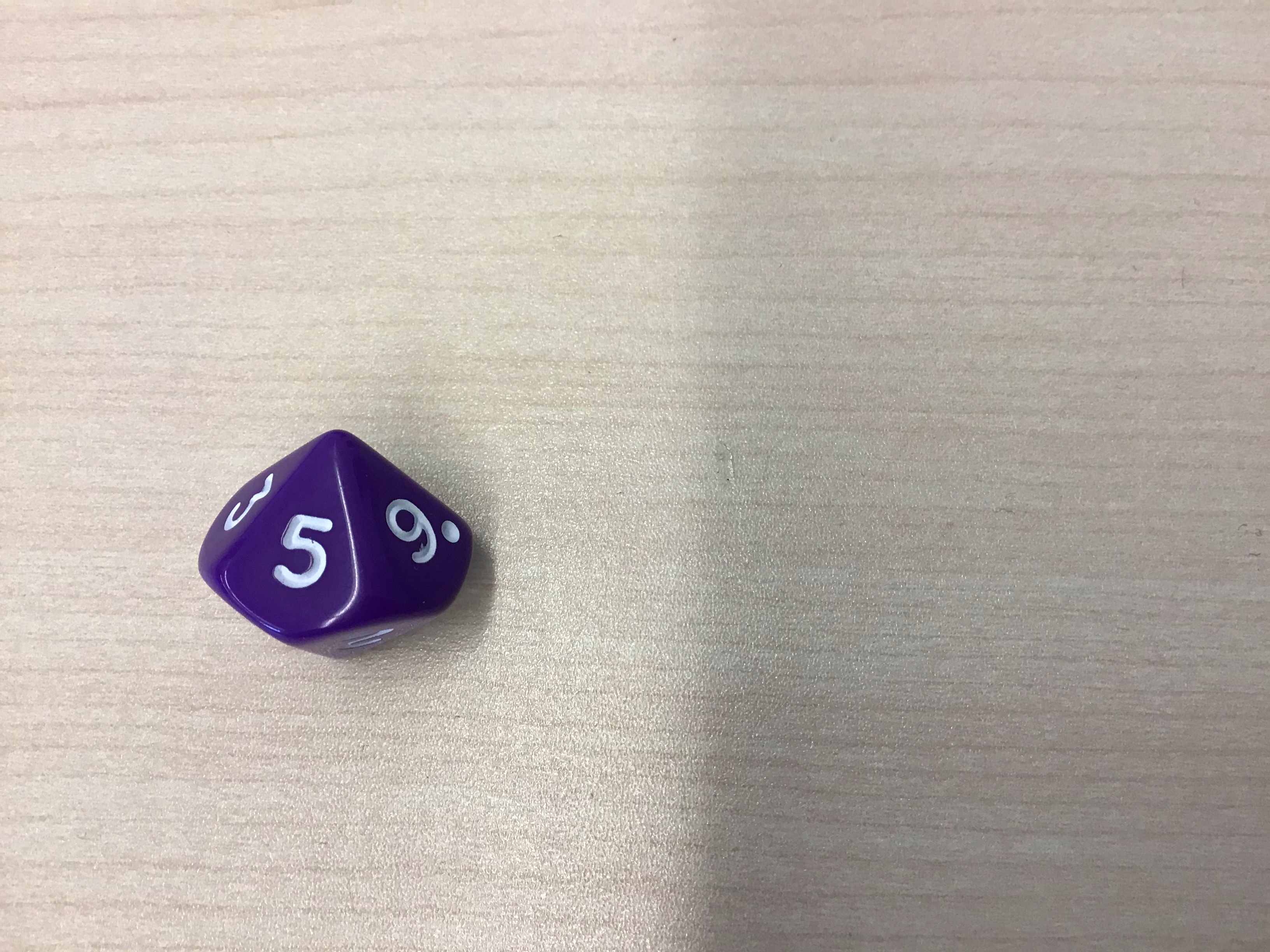 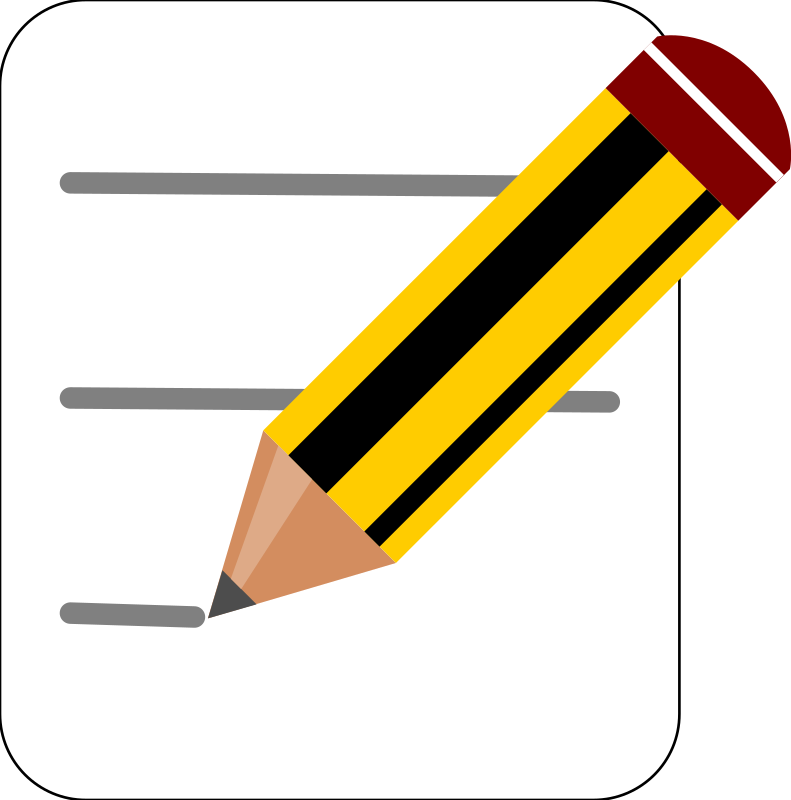 Write About It
or,
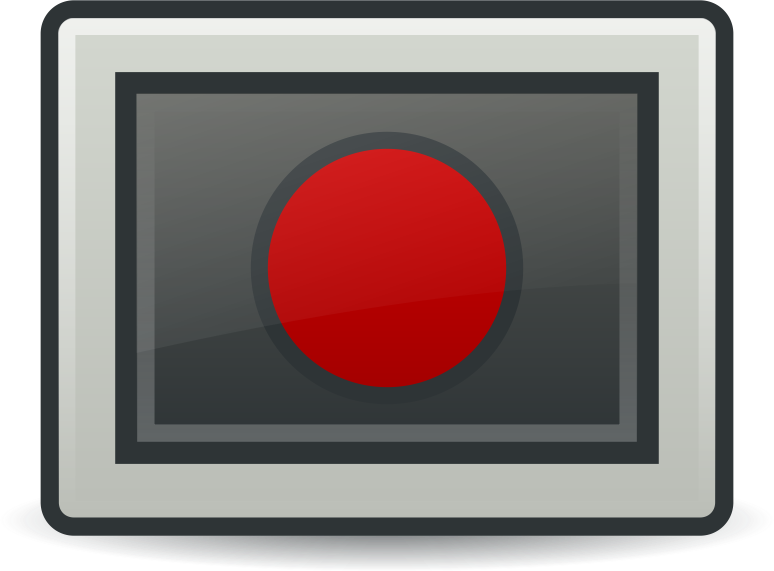 Record It
[Speaker Notes: Image Source:
https://stevewyborney.com/2018/04/the-estimation-clipboard/
Dice image created.
 https://pixy.org/906437/
 https://openclipart.org/detail/172707/edit-icon-icono-editar
https://openclipart.org/detail/212116/screencast]
1
Get Ready!
Estimation Clip Board
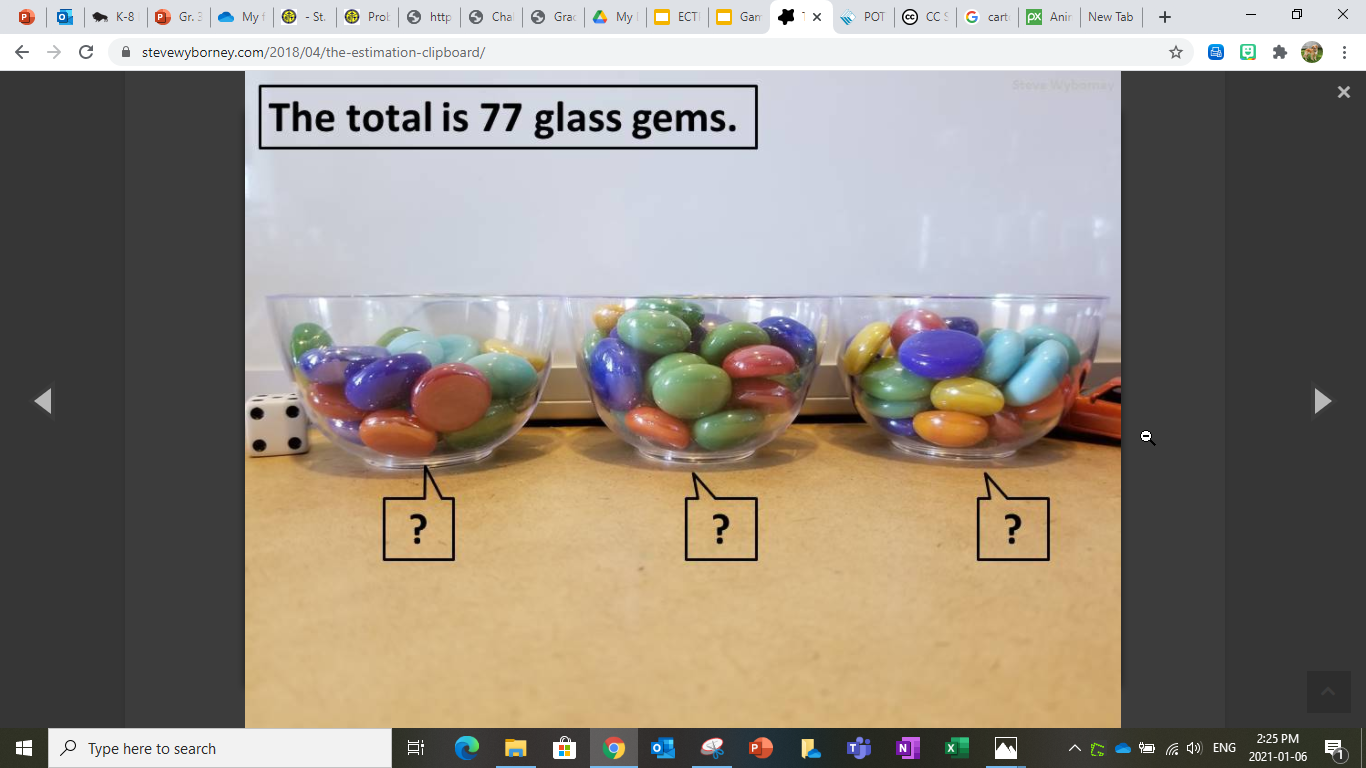 [Speaker Notes: Source: https://stevewyborney.com/2018/04/the-estimation-clipboard/
Instructions to note:
TO USE THE FOLLOWING SLIDES YOU MUST BE IN SLIDE SHOW / PRESENT MODE.]
1
Get Ready!
Student Recording Page
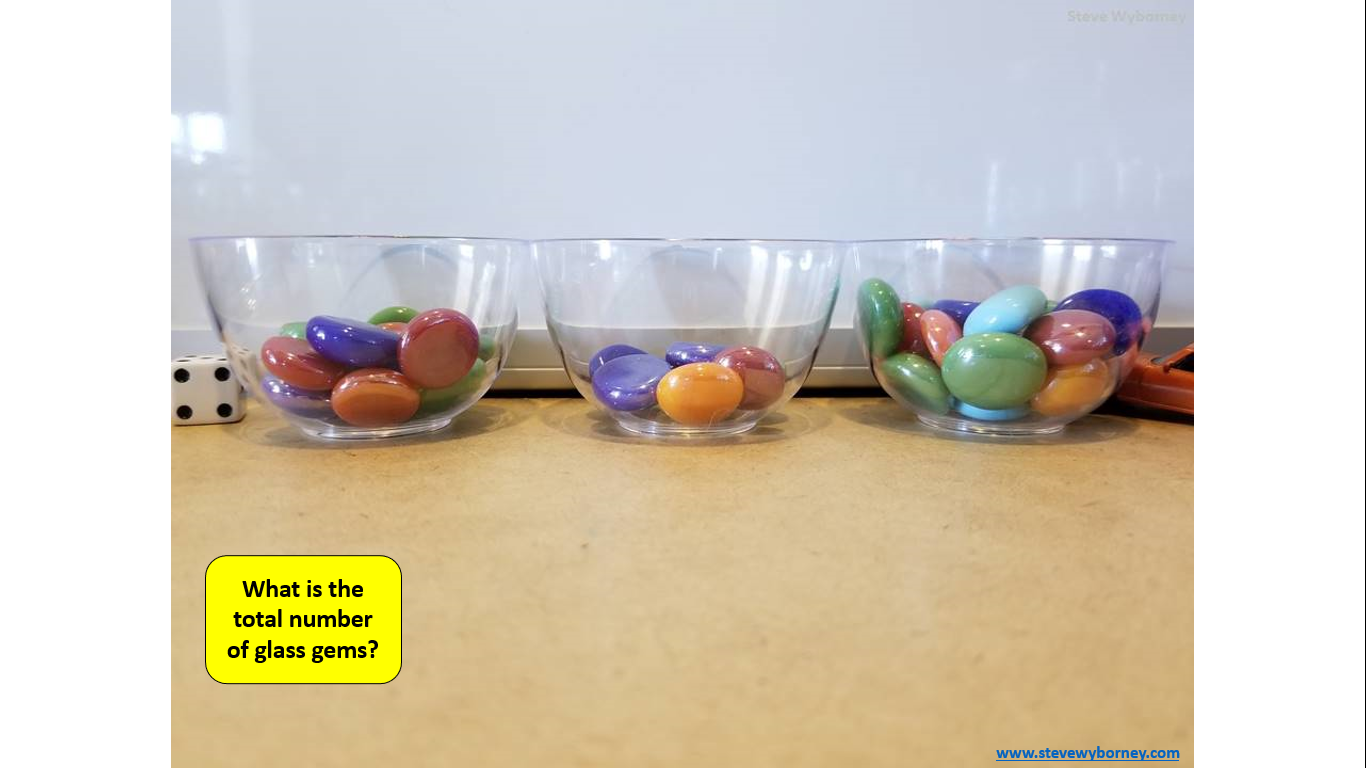 What is the total?
 My Estimate:
My Estimates:
___________
___________
___________
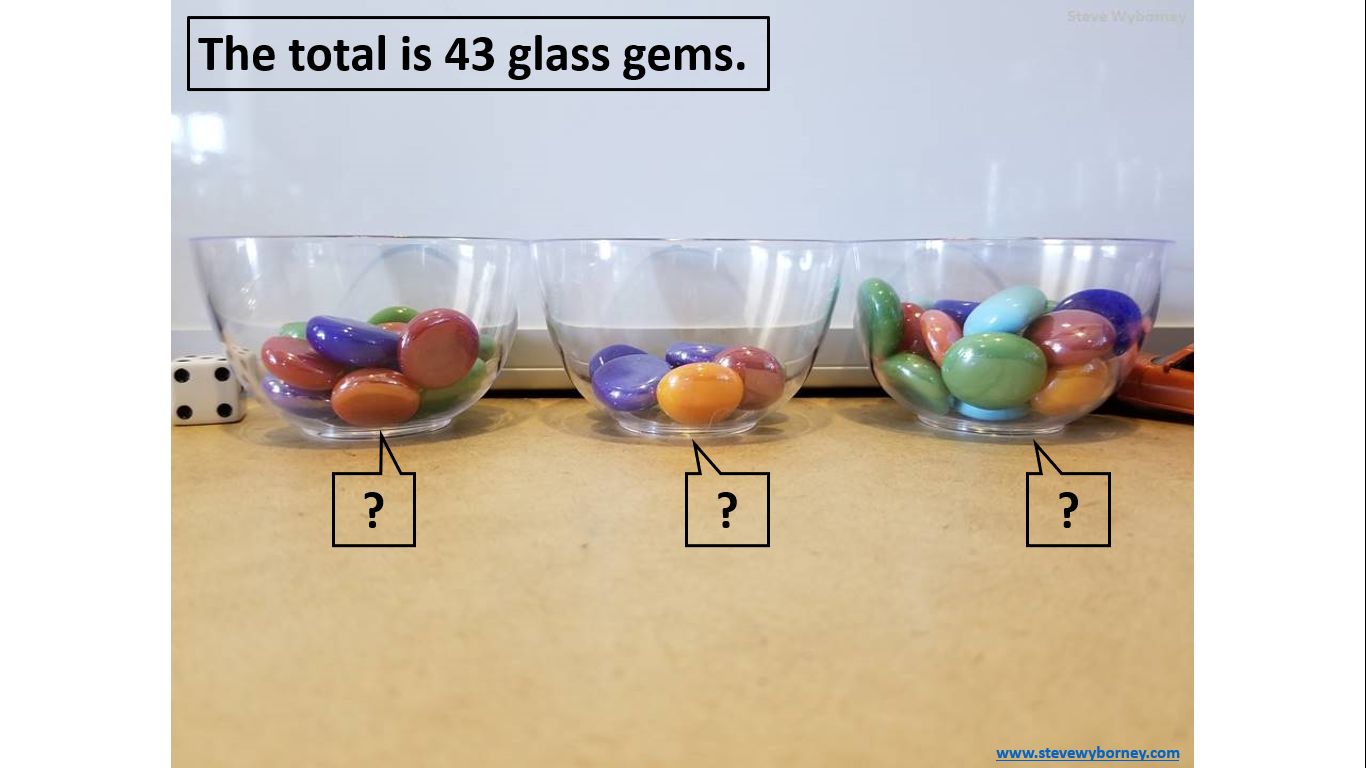 [Speaker Notes: Slide for Part I, the activating activity…
Source: https://stevewyborney.com/2018/04/the-estimation-clipboard/

Student working page. Copy a slide for each student. Have them record their estimates in the box as they are presented. Discuss, how close they were to the total. How do they use the information from the total to decompose into the smaller amounts.
What to watch for. Can the student :
select and use an appropriate referent (10, 25, 100) 
make a reasonable estimate 
explain his or her thinking]
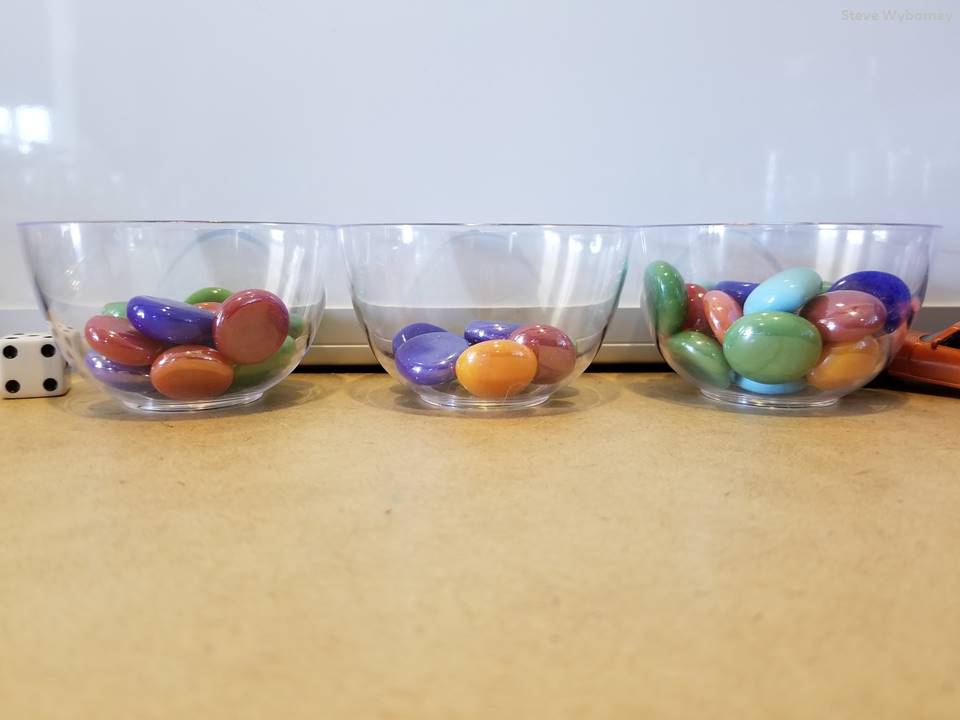 The Total
The total is 43 glass gems.
?
?
?
14 glass gems
8 glass gems
21 glass gems
What is the total number of glass gems?
How many are in each bowl?
www.stevewyborney.com
[Speaker Notes: TO USE THE FOLLOWING SLIDES YOU MUST BE IN SLIDE SHOW. PRESENT FROM CURRENT SLIDE.* Don’t worry, when you go into Slide Show it won't look like a mess.

Source: https://stevewyborney.com/2018/04/the-estimation-clipboard/]
1
Get Ready!
End of this section​
Print me to limit screen time
1
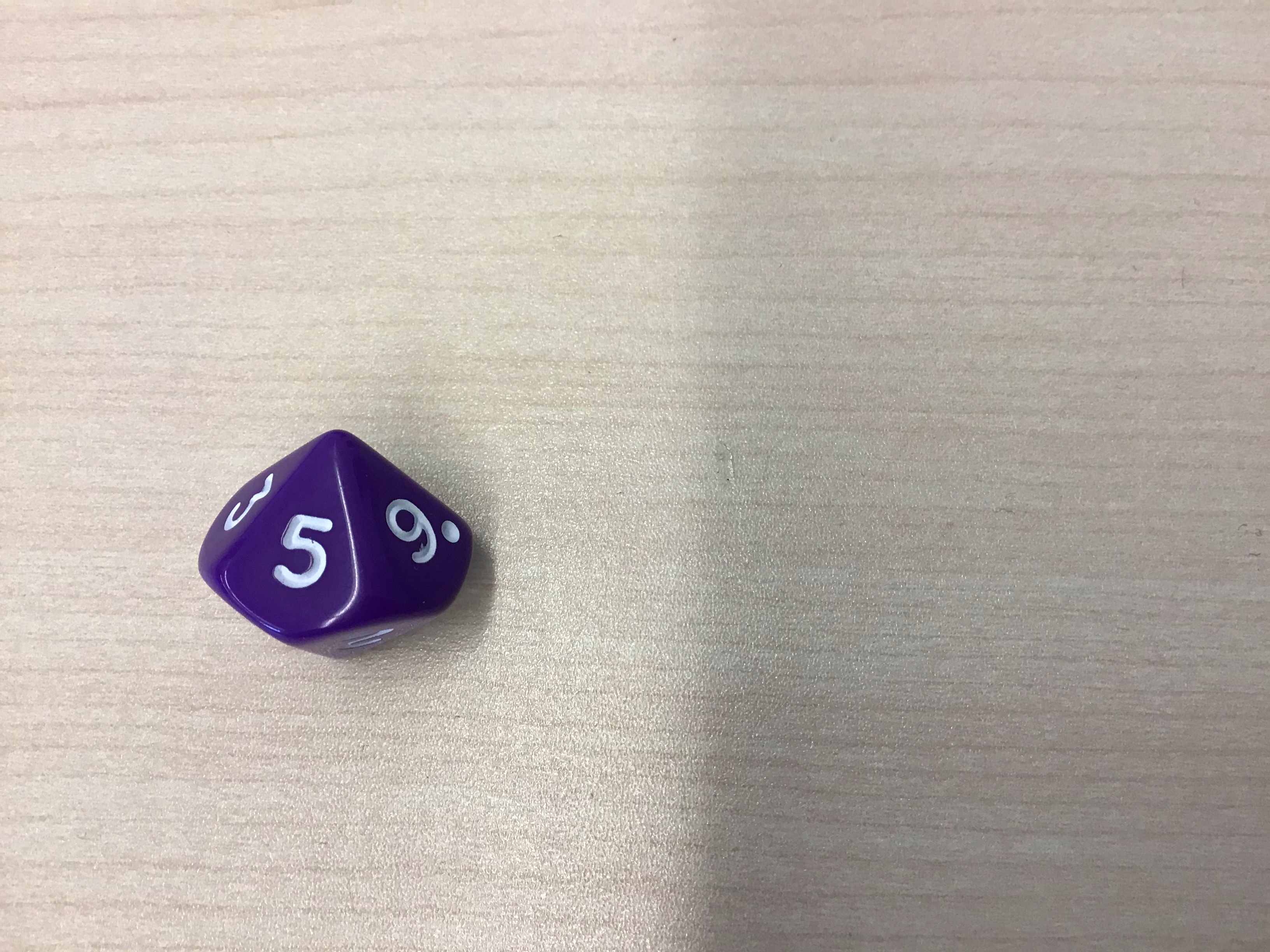 Working On It!
Largest or Smallest
This is a 2 – player game.

Objective: to make the largest/smallest number ​
Materials: one die (0 to 9), game board for each player​
​
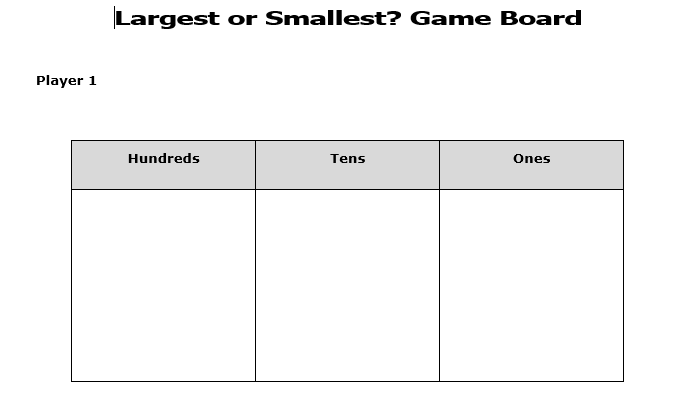 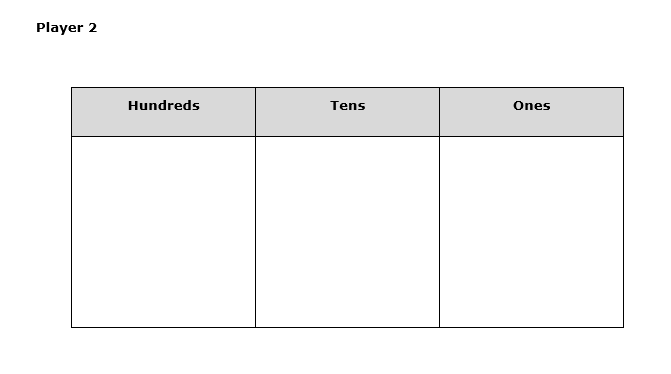 [Speaker Notes: Source: Grade Three Support Document for Teachers, Manitoba Education.
You can download the BLM 3.N.3.4 from this document for paper copies of the game board.]
Print me to limit screen time
1
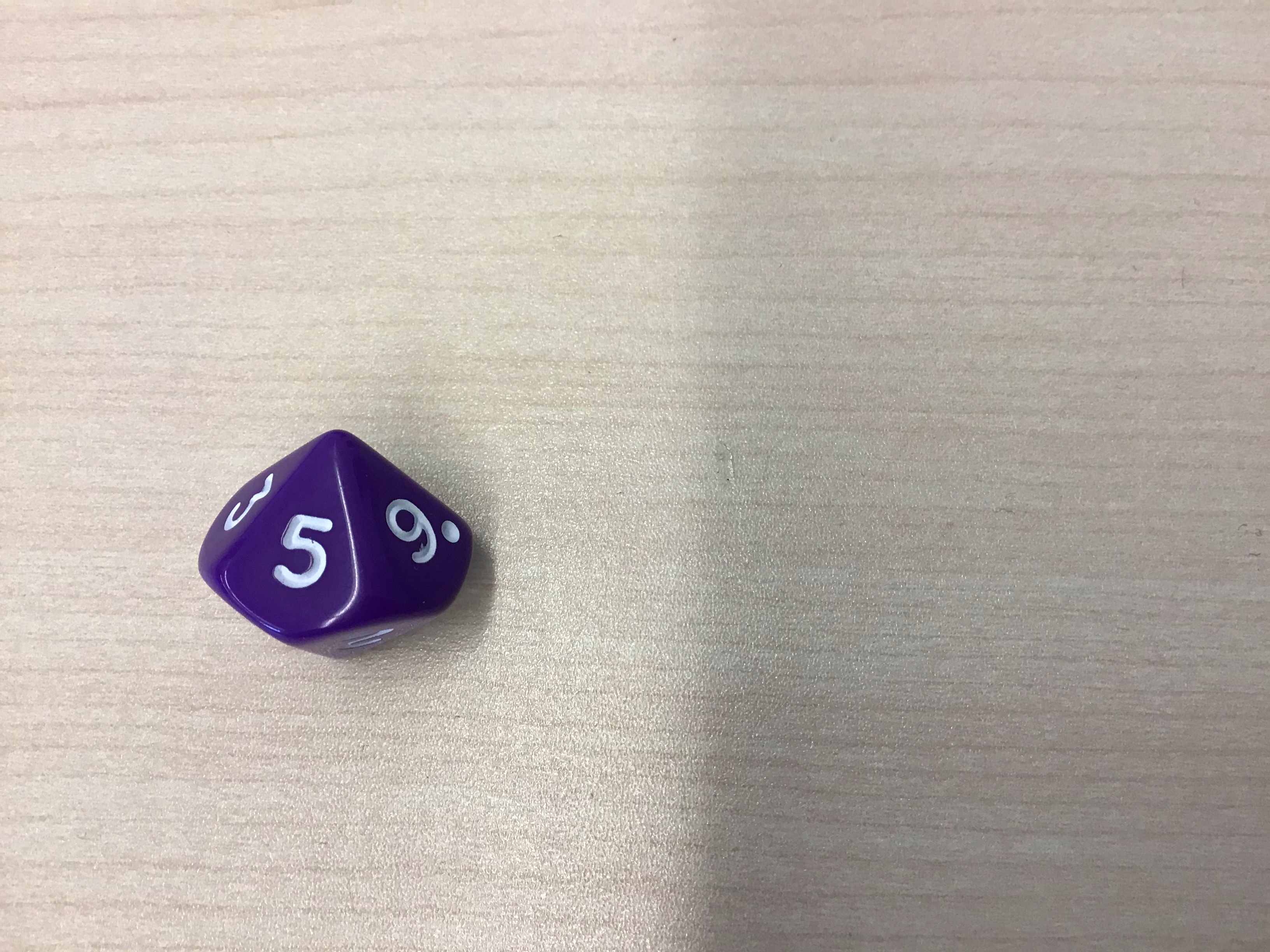 Working On It!
Largest or Smallest
Directions: ​
1. Decide whether players are making the largest or smallest number. ​
2. Player 1 rolls the die and calls out the number. ​
3. Both players choose to place the number (digit) in the hundreds, tens, or ones place on their game boards. ​
4. The die is rolled two more times with players filling in their game boards each time until the number is complete. 
5. Players compare their numbers. The player with the largest/smallest number scores 1 point. In the event of a tie both players score a point. ​
6. Player 2 then rolls the die. 
Play continues until one player scores 10 points.​
[Speaker Notes: Source: Grade Three Support Document for Teachers, Manitoba Education.]
Print me to limit screen time
1
Working On It!
Largest or Smallest
We are making the ________________________ number.
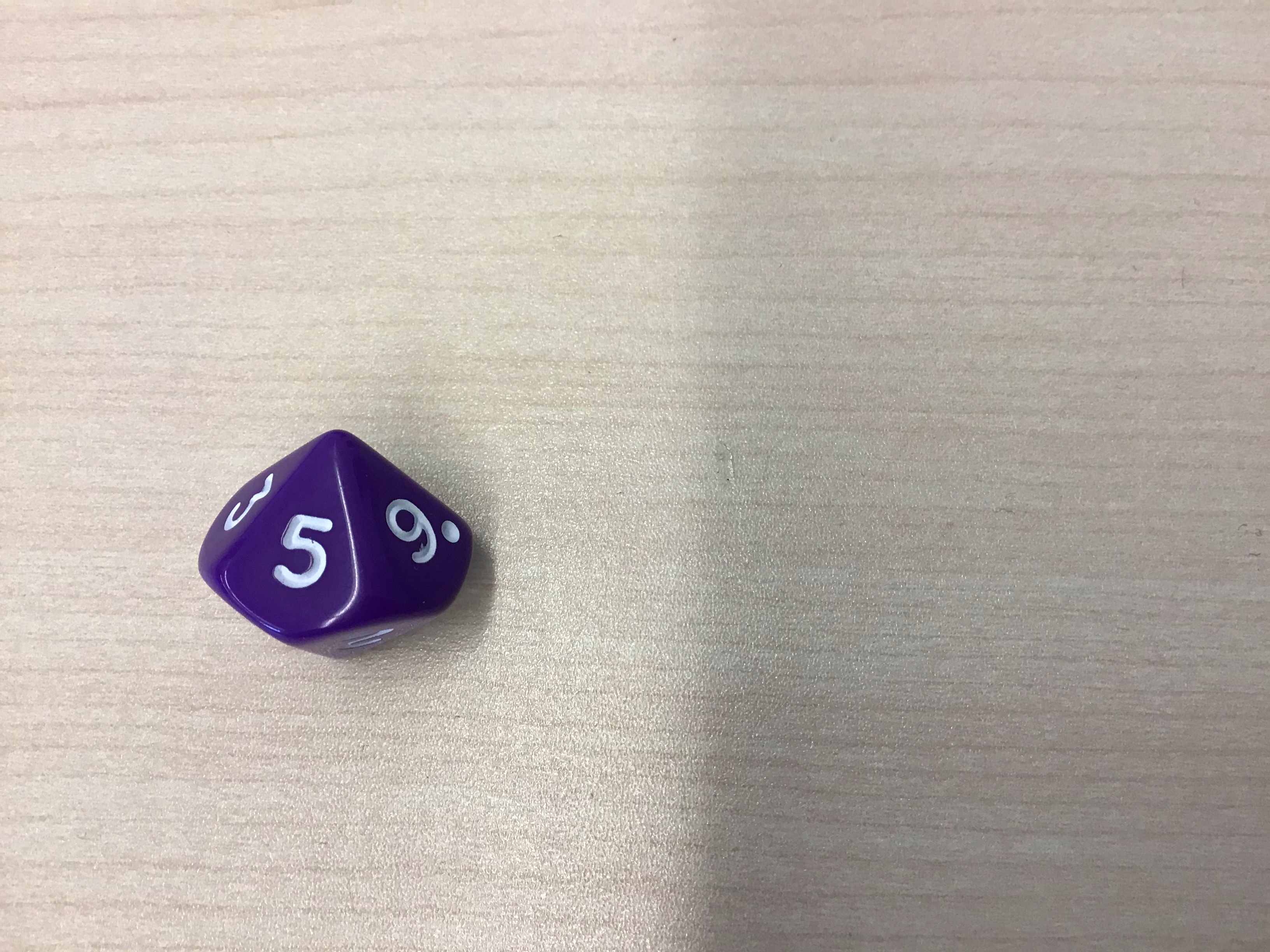 [Speaker Notes: Source: Grade Three Support Document for Teachers, Manitoba Education.

When students click link to: https://toytheater.com/dice/ for the dice. They will need to select the 10 sided die (the fourth die down from the top). This link also take students out of the main page, so teachers will need to instruct students on how to navigate through this.

Ask:
How do you decide where to place each number? 
Does your strategy help you score points?]
2
Working On It!
End of this section​
Print me to limit screen time
3
Looking Back
Reflection: Largest or Smallest
How do you decide where to place each number? 




 Does your strategy help you score points?
[Speaker Notes: You might want to upload this slide into other platforms such as See Saw.]
3
Looking Back
End of this section​ & end of this day.
[Speaker Notes: Slide for Part I, the activating activity…number talk, quick images, notice and wonder…]
Day 9
3
2
1
Work it out!
Looking Back
Get Ready
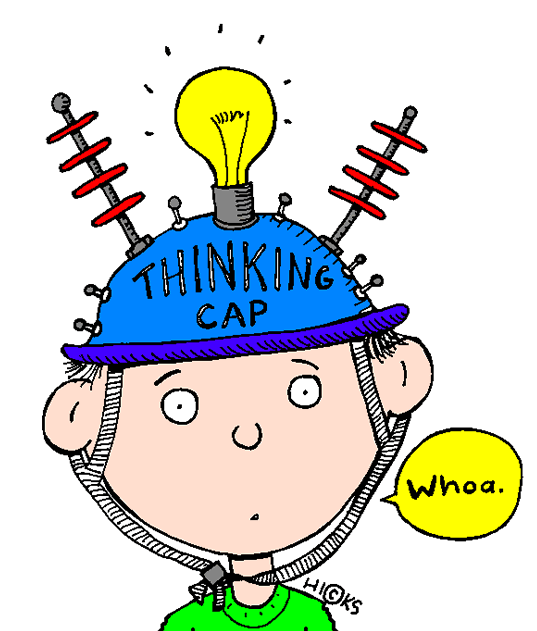 Think About It

       then,
Counting Patterns
Money Maze
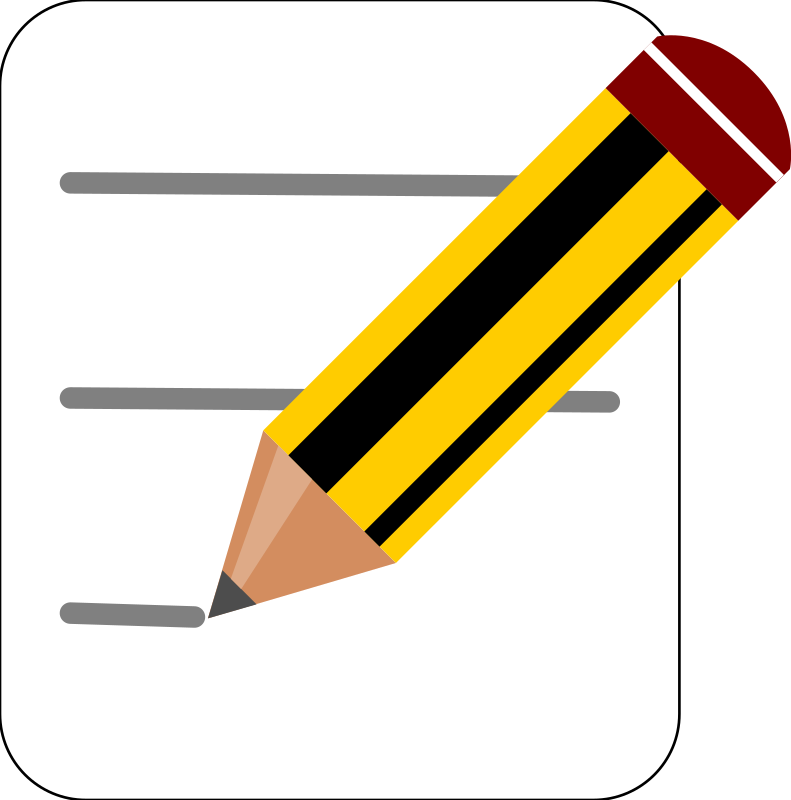 Write About It
or,
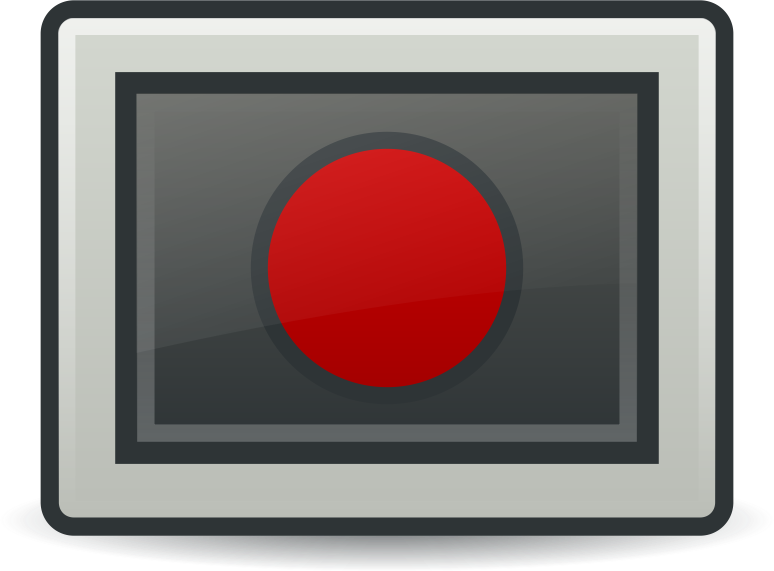 Record It
[Speaker Notes: Images sourced from openclipart.org
Image Source: https://pixy.org/906437/
https://openclipart.org/detail/172707/edit-icon-icono-editar
 https://openclipart.org/detail/212116/screencast]
1
Get Ready!
Look at the chart to the right. Determine the counting pattern as you move from left to right. Fill in the missing numbers.

Look at all the numbers, rows and columns. 
What is the counting pattern? 
What other patterns do you see?
[Speaker Notes: Teacher Notes

This slide may present the opportunity to discuss the terms “row” and “column” with your students.]
1
Get Ready!
End of this section​
Print me to limit screen time
2
Work it out
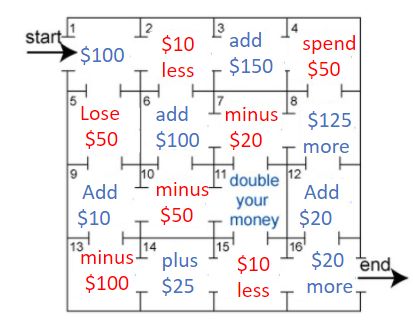 Go through the maze, collecting and losing your money as you go. You may not go through any cell more than once and can only go into a cell through a  "doorway".
[Speaker Notes: Adapted from:  https://nrich.maths.org/2648]
Print me to limit screen time
2
Work it out
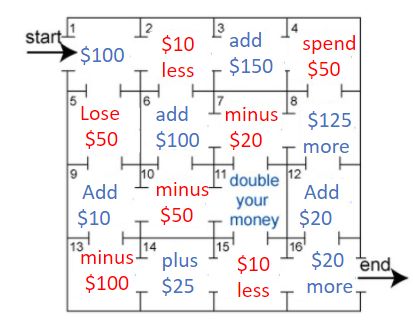 Eg. 

Start        ($100),    (-$50),
   (+$10),       (- $50),
       (double),   (-$10), 
      (+20),       (end)
100 – 50 + 10 – 50 + 10 (double) - 10 + 20 = 30
[Speaker Notes: Adapted from:  https://nrich.maths.org/2648]
Print me to limit screen time
2
Work it out
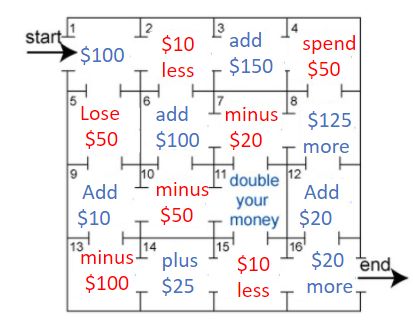 Going through the maze, what is the largest sum you can make? 

What is the smallest sum you can make?
[Speaker Notes: Adapted from:  https://nrich.maths.org/2648]
2
Work It Out!
End of this section​
3
Looking Back
Here is one example of an equation created from the money maze.

100 – 10 + 150 – 50 + 125 – 20 + 180 – 10 + 20 = ?

Instead of adding from left to right, how else can you work out this equation?
[Speaker Notes: Do students notice that they can group amounts for ease of adding and subtracting. For example, 150 – 50 = 100, then 100 + 100 = 200. -20 + 20 = 0....
Students should be encouraged to look for ways to move numbers around to facilitate mental calculations.
You can start with an easier example (2 + 5 + 6 + 3 + 1 + 5 + 8 can be re-written as  2 + 8 + 6 + 3 + 1 + 5 + 5 = 10 + 10 + 10 = 30)]
Day 10
3
2
1
Work it out!
Looking Back
Get Ready
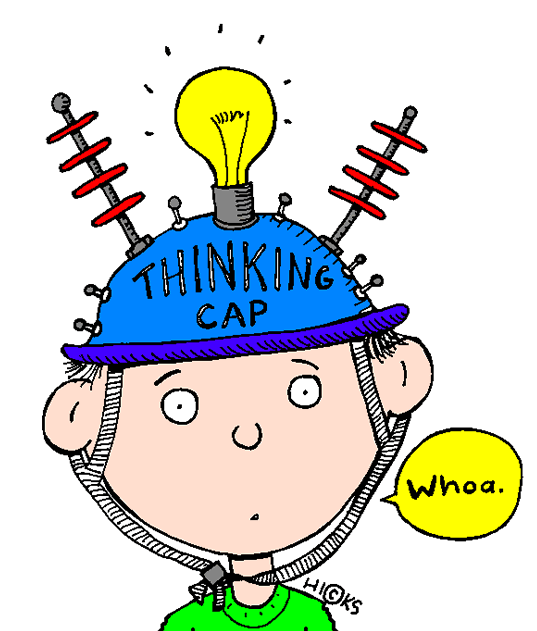 100 Chart Mystery
Think About It

       then...
Number Architect
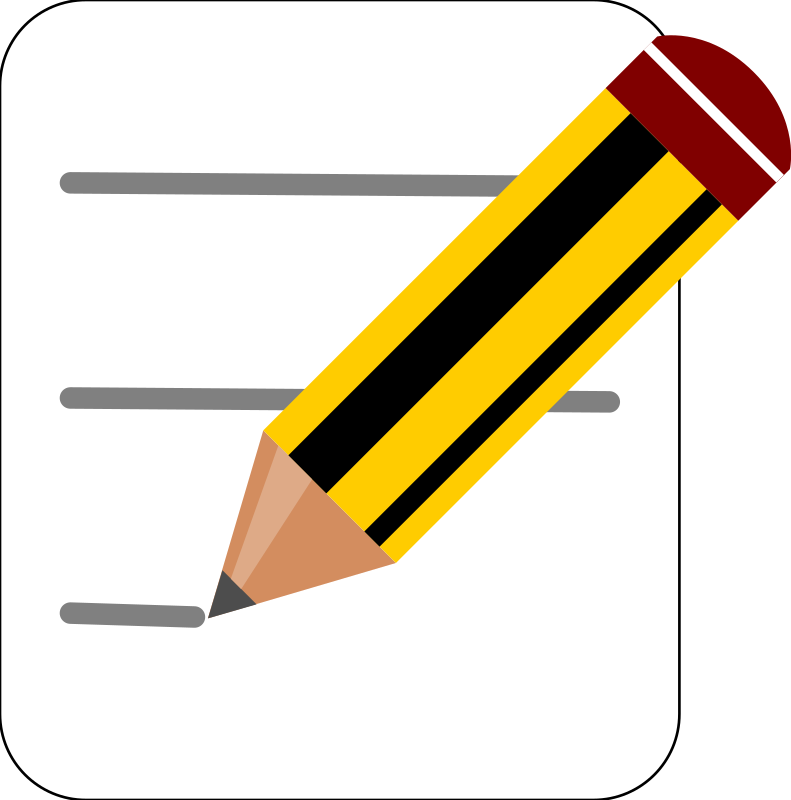 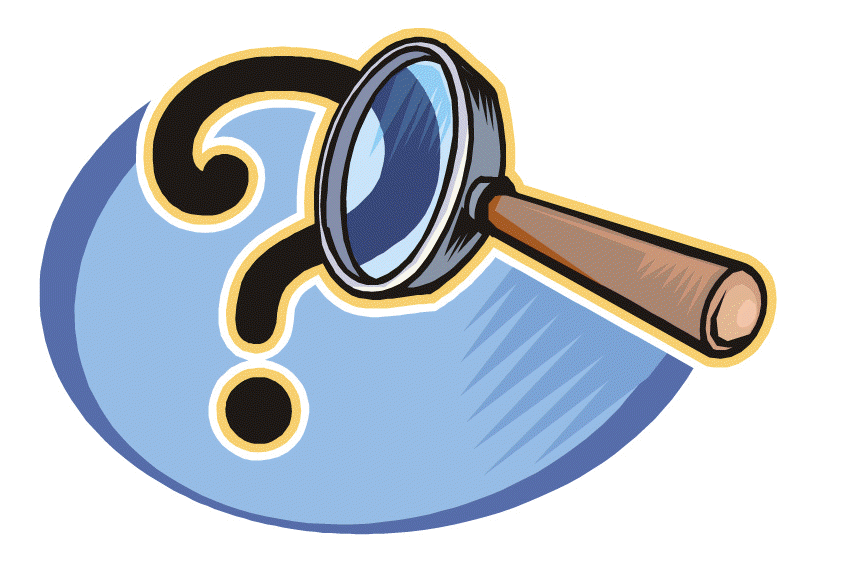 Write About It
or,
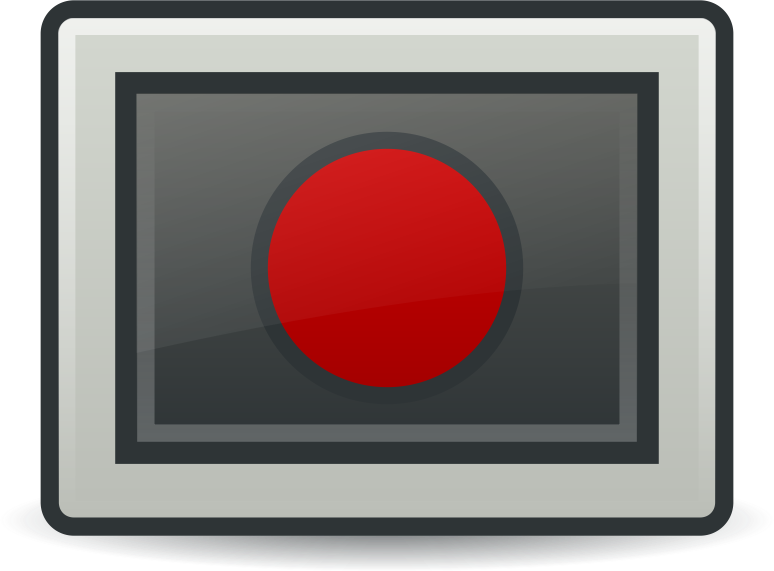 Record It
[Speaker Notes: Image Source: 
https://pixy.org/4187291/
https://pixy.org/906437/
 https://openclipart.org/detail/172707/edit-icon-icono-editar
 https://openclipart.org/detail/212116/screencast]
Print me to limit screen time
1
100 Chart Mystery
Get Ready!
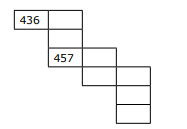 What numbers are missing?
How do you know?
[Speaker Notes: Source: Grade Three Support Document for Teachers, Manitoba Education

Students fill in the missing pieces on the 100 chart.]
1
100 Chart Mystery
Get Ready!
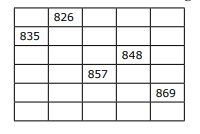 This was taken from a larger chart.
What numbers are missing?
How do you know?
[Speaker Notes: Source: Grade Three Support Document for Teachers, Manitoba Education]
1
Get Ready!
End of this section​
2
Work it out
Number Architect
Use 7 base ten blocks, construct a number you think no one else in the class would build. Use this link to access base ten blocks. Write the number you created.
[Speaker Notes: https://www.coolmath4kids.com/manipulatives/base-ten-blocks
Image source: 

What is the largest possible number? What is the smallest possible number?

What to look for. Can students:
Select 7 base ten blocks and correctly write the number.]
2
Work it out
Number Architect
Use Me!
Where would you place the number you created on the number line?
Use the dot to represent your number and record the value below.
700
0
Explain why you chose the placement you did.
[Speaker Notes: Discuss where the middle referent would be with your students. Ask: What referents would help you when placing the number you created?
What to look for. Can students:
place the number accurately on the number line
refer to the halfway point
Justify the reasoning behind placing their number where they did.]
2
Work it out
Number Architect
These are the numbers that were created today:
[Speaker Notes: Use this slide to post the numbers that were created from the students.]
2
Work it out
Number Architect
Use Me!
Choose 5 numbers that were created by your peers. Plot them on the number line.
700
0
[Speaker Notes: Discuss where the middle referent would be with your students. Ask: What referents would help you when placing the number you created?
What to look for. Can students:
Order the values correctly]
2
Work It Out!
End of this section​
3
Looking Back
In thinking about this learning experience on Investigating Numbers to 1000: Tell what you know about Estimating. 

Think about:
Why benchmark numbers are important when estimating
Where we use estimating in our world
How using referents can help when estimating
[Speaker Notes: This would be an opportunity to compare student solutions to look at similarities, differences, and make connections between them]
How using referents can help  when estimating
Where we use estimating in our world
Why  benchmark numbers are important when estimating
[Speaker Notes: Duplicate for each student to reflect upon their learning experience.]
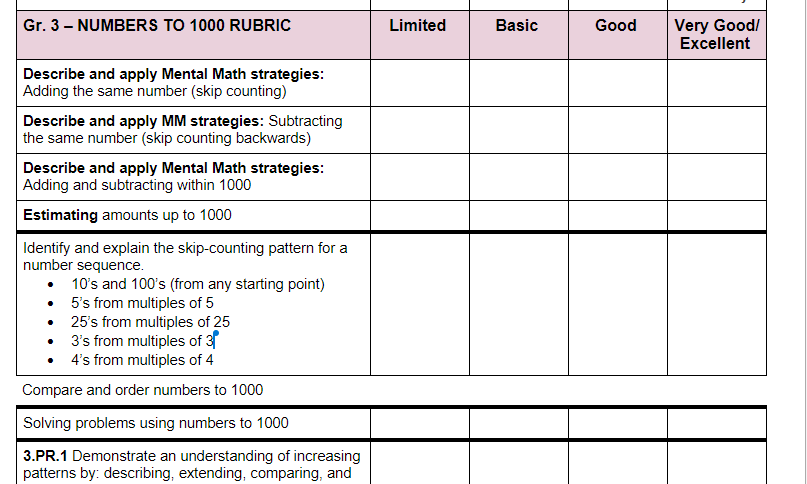 Assessment Rubrics
Suggested Codes for daily record keeping purposes:
I - Knowledge has been demonstrated individually
H - is used when knowledge has been demonstrated individually, but with help from the teacher or a peer
G - is used when knowledge has been demonstrated within a group
X - is used when a question has been attempted but answered incorrectly
N - is used when a question has not been attempted.
See attached rubric for detailed information
135
Credits
Lisa Page St. James-Assiniboia School Division
Dayna Quinn-LaFleche St. James-Assiniboia School Division
Reviewers
T. Scott Dempster St. James-Assiniboia School Division
Heather Jones St. James-Assiniboia School Division
Charmaine Mackid Hanover School Division
136